Systematic Screening: What Do I Need to Know?
EMPOWER Session 2
Let’s Connect on Social Media!
Tag us in your Ci3T highlights- we’d love to see Ci3T in action! 
Follow us on Twitter or Instagram for updates and links to resources!
@Ci3TModel
Ci3T Professional Learning Calendar
Accessing Project EMPOWER Professional Learning
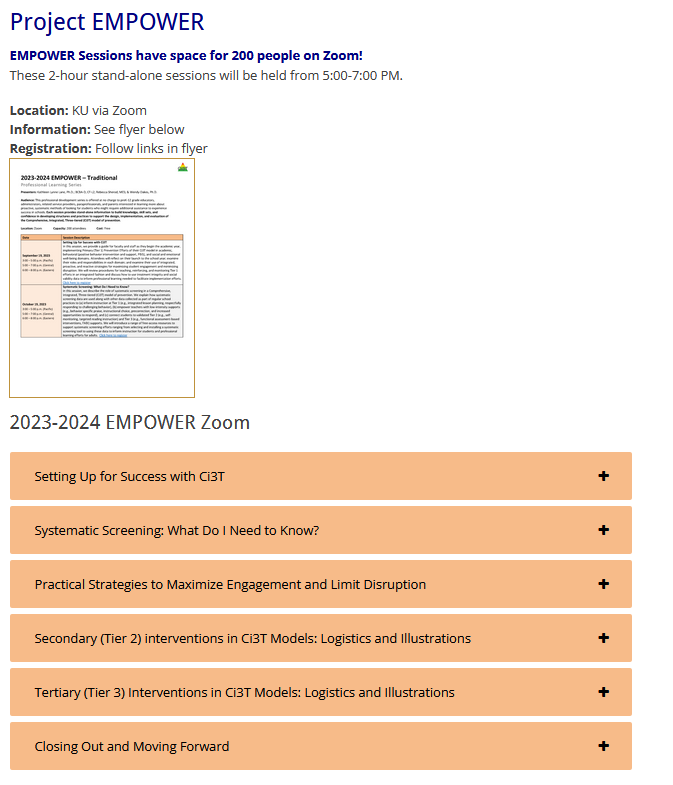 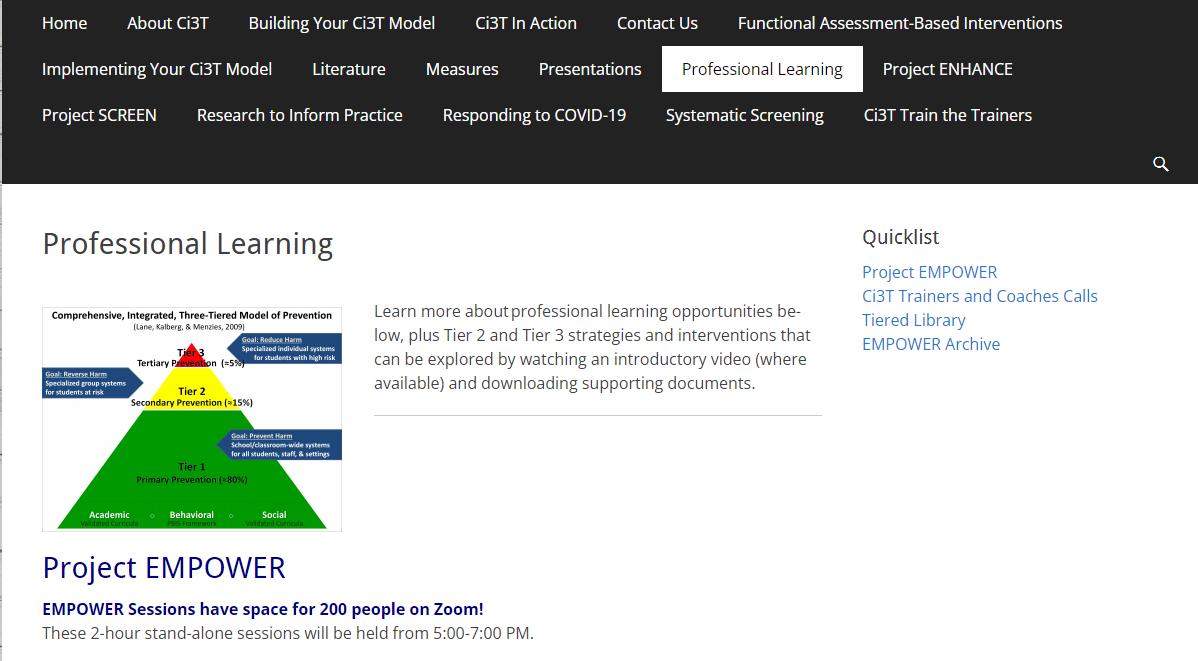 Agenda
Welcome
Overview of Systematic Screening in Ci3T Models
Using Systematic Screening to 
Inform Instruction at Tier 1
Empower Teachers with Low-Intensity Strategies
Connect Students to Tier 2 and Tier 3 Interventions
Exploring Resources to Support Systematic Screening Efforts
Wrapping Up and Moving Forward
Welcome
The Journey of Ci3T: Respectful Partnerships
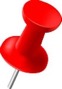 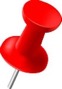 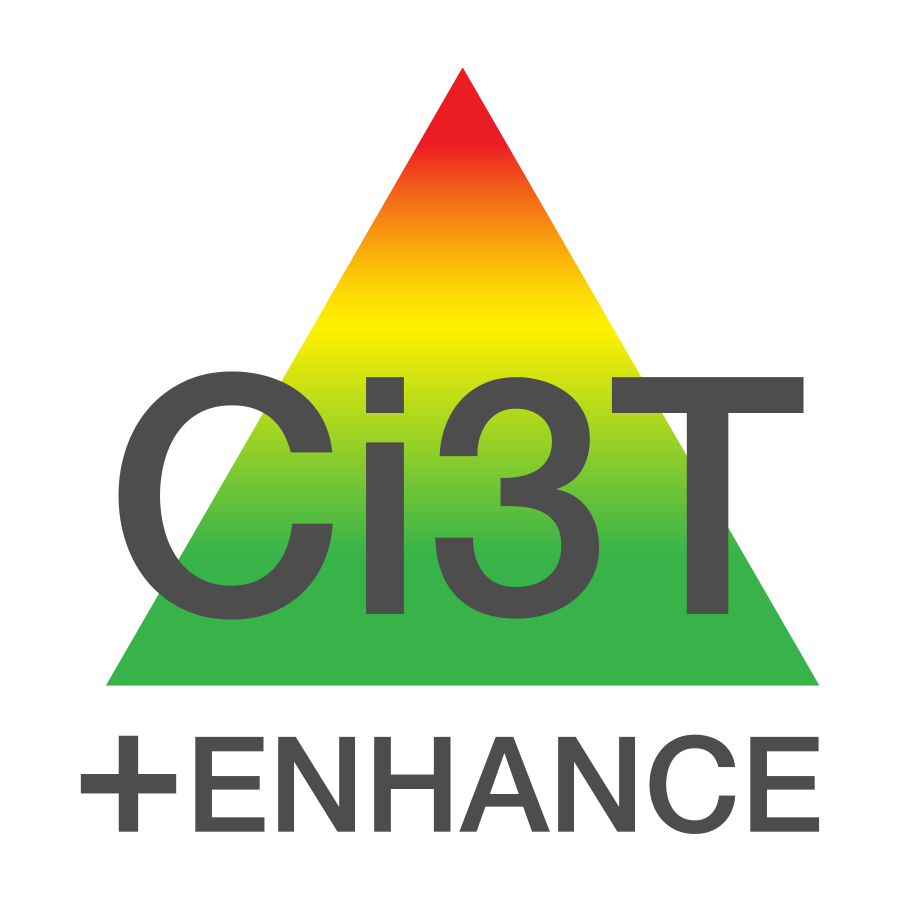 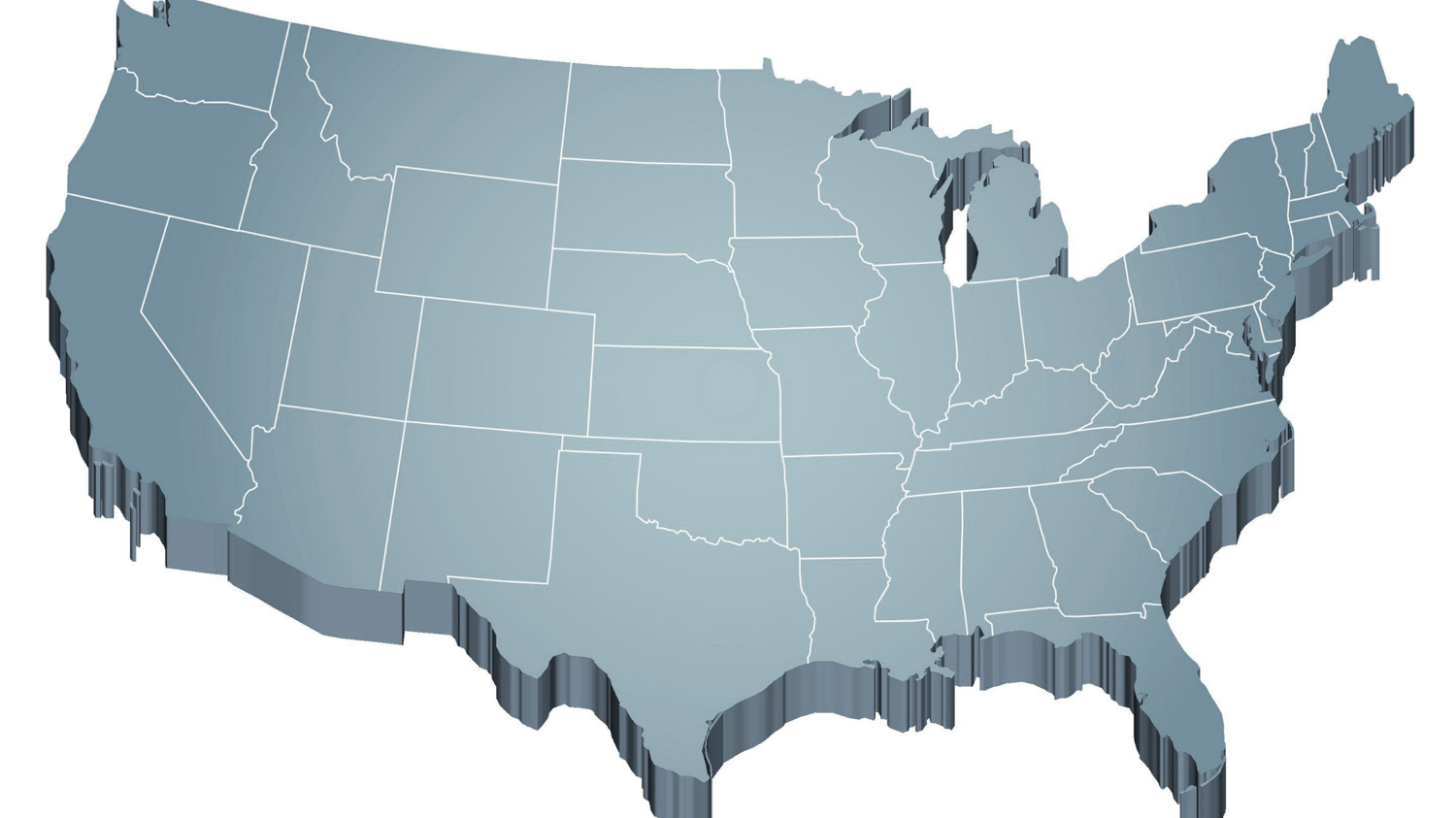 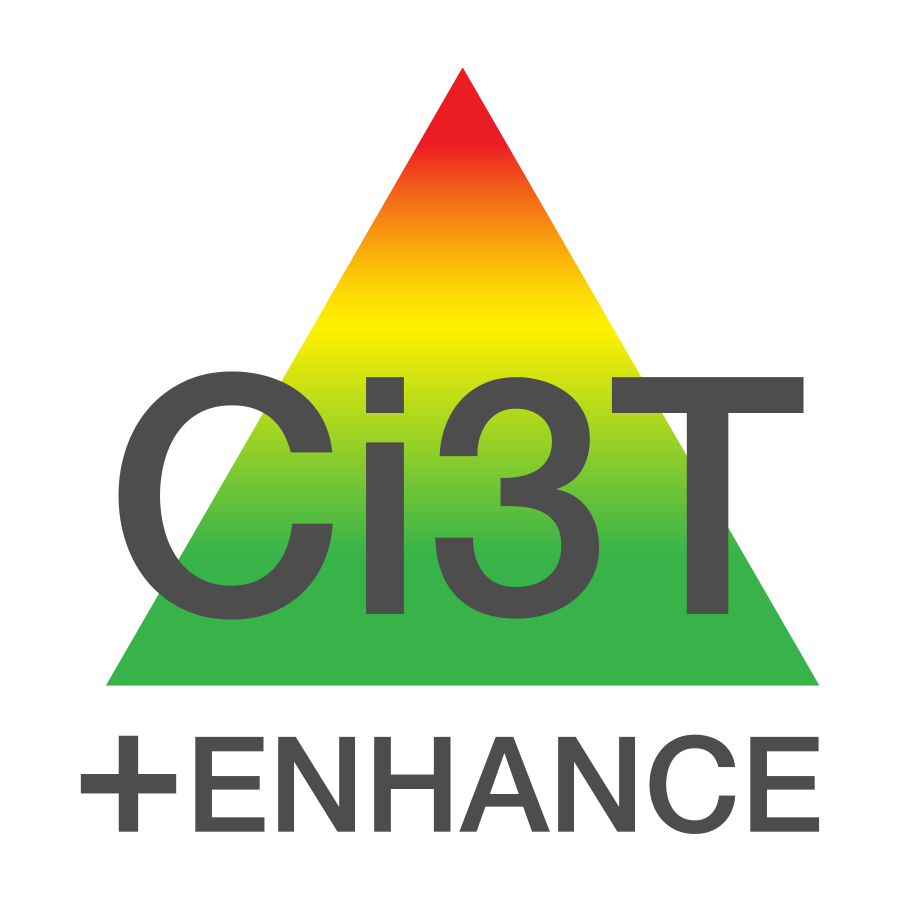 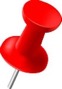 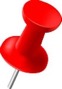 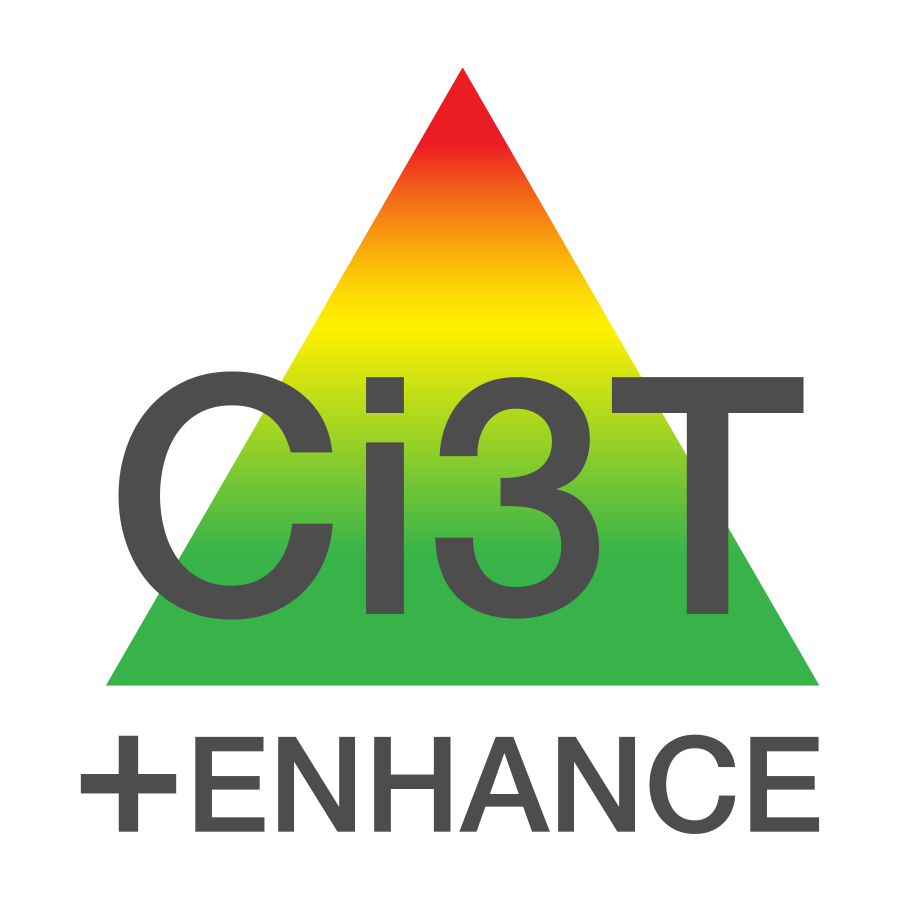 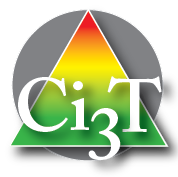 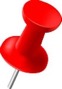 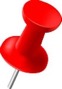 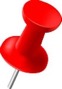 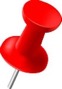 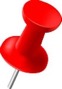 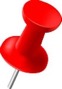 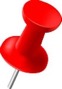 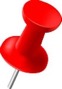 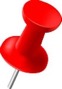 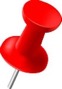 1997
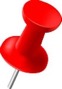 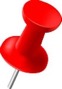 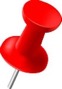 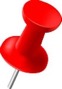 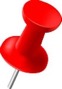 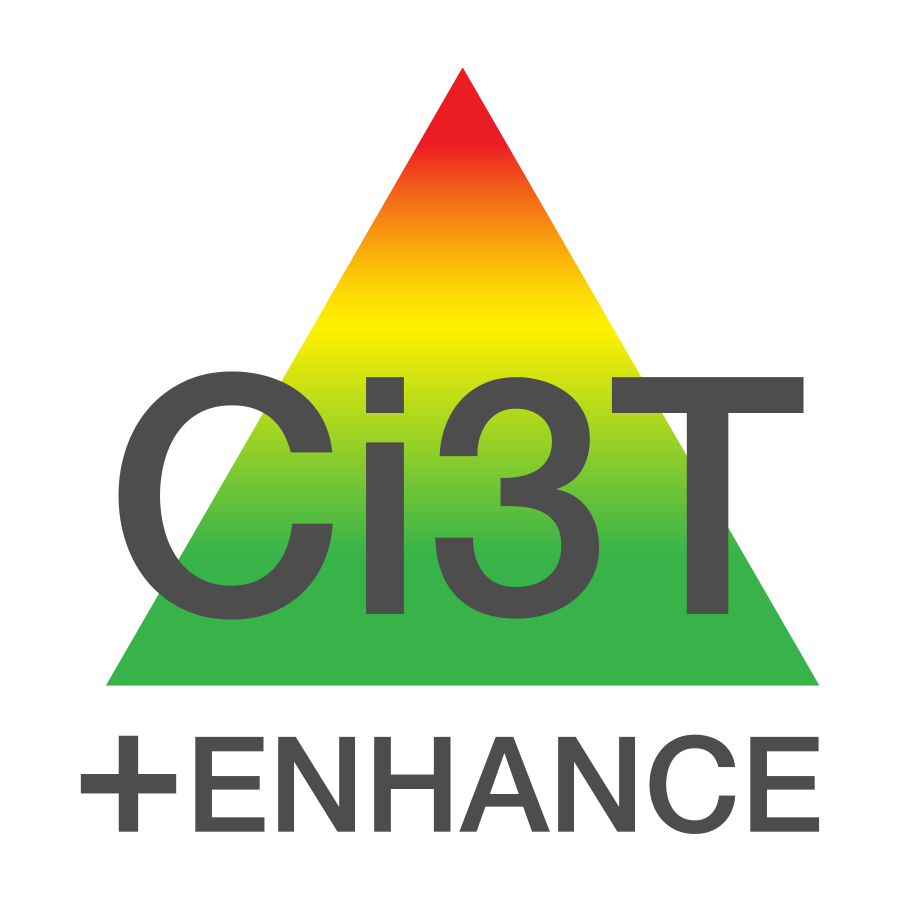 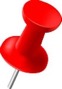 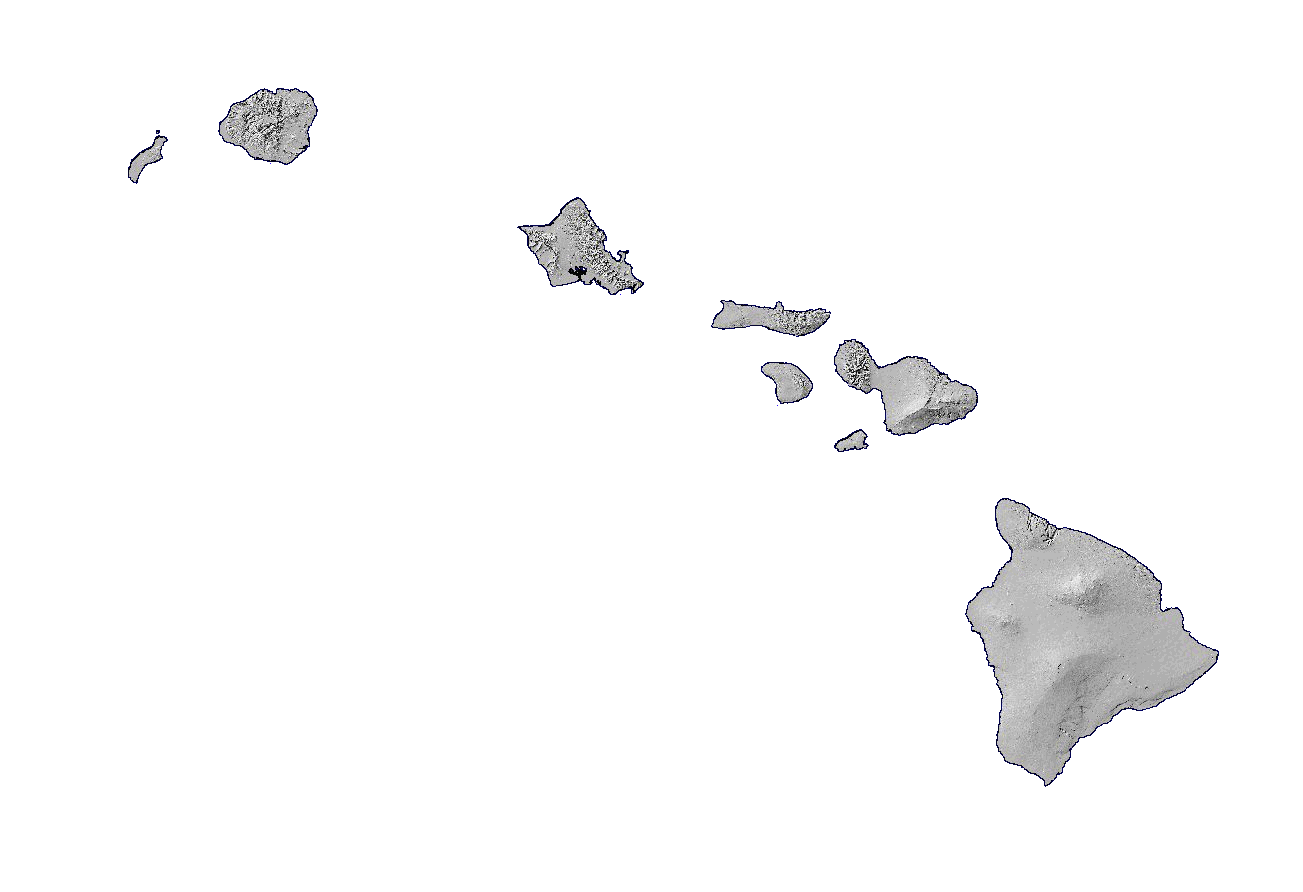 [Speaker Notes: CA & AZ start Tennessee  North Carolina Kansas 
Trainings (MO, KANSAS, VERMONT, AZ)
MO, KS, UAB
HI]
Overview of Systemic Screening in Ci3T Models
Comprehensive, Integrated, Three-Tiered Model of Prevention
(Lane, Kalberg, & Menzies, 2009)
Tier 3
Tertiary Prevention  (≈5%)
Tier 2
Secondary Prevention (≈15%)
Tier 1
Primary Prevention (≈80%)
Academic	◇	Behavioral	◇	Social
	Validated Curricula	PBIS Framework	Validated Curricula
Primary (Tier 1) Prevention
All students are eligible for participation(Lane, Robertson et al., 2006)
About 80% of students respond to this level(Gresham, Sugai, Horner, Quinn, & McInerney, 1998; Sugai & Horner, 2006)
Examples of primary (Tier 1) prevention 
Validated literacy curricula
Violence prevention
Conflict resolution programs
Anti-bullying programs
Schoolwide social skills instruction
Character education programs
[Speaker Notes: Sources: Gresham, F. M., Sugai, G., Horner, R. H., Quinn, M. M., & McInerney, M. (1998). Classroom and schoolwide practices that support students’ social competence: A synthesis of research. Washington, DC: Office of Special Education Programs. 
Lane, K. L., Robertson, E. J., & Graham-Bailey, M. A. L. (2006). An examination of school-wide interventions with primary level efforts conducted in secondary schools: Methodological considerations.  In T. E. Scruggs & M. A. Mastropieri (Eds.) Applications of research methodology: Advances in learning and behavioral disabilities (Vol. 19), pp. 157-199.  Oxford, UK: Elsevier.
Sugai, G., & Horner, R.R. (2006). A promising approach for expanding and sustaining school-wide positive behavior support. School psychology review, 35, 245.]
Secondary (Tier 2) Prevention
Students who need more than the primary prevention plan, 10-15% of students 
Focused intervention to address academic, behavior, and/or social concerns
Acquisition (can’t do)
Fluency (trouble doing)
Performance (won’t do) 
Examples of secondary (Tier 2) prevention 
Small group instruction in anger management
Reading comprehension strategies
[Speaker Notes: Source:  Lane, K.L., Oakes, W.P., Ennis, R.P., & Hirsch, S.E. (2014). Identifying students for secondary and tertiary prevention efforts: How do we determine which students have tier 2 and tier 3 needs? Preventing School Failure, 58, 171-182.]
Tertiary (Tier 3) Prevention
Students who need more than primary or secondary prevention, 5-7% of students
Intensive individualized interventions
Examples of tertiary (Tier 3) prevention 
Functional assessment-based interventions (Umbreit, Ferro, Liaupsin, & Lane, 2007)
Multisystemic therapy program(Schoenwald, Brown, & Henggeler, 2000)
[Speaker Notes: Sources:  Lane, K.L., Oakes, W.P., Ennis, R.P., & Hirsch, S.E. (2014). Identifying students for secondary and tertiary prevention efforts: How do we determine which students have Tier 2 and Tier 3 needs? Preventing School Failure, 58, 171-182.
Schoenwald, S. K., Brown, T. L., & Henggeler, S. W. (2000). Inside multisystemic therapy therapist, supervisory, and program practices. Journal of Emotional and Behavioral Disorders, 8, 113-127. 
Umbreit, J., Ferro, J.B., Liaupsin, C.J., & Lane, K.L. (2007). Functional behavioral assessment and function-based intervention: An effective, practical approach. Upper Saddle River, NJ: Prentice-Hall.]
Comprehensive, Integrated, Three-Tiered Model of Prevention
(Lane, Kalberg, & Menzies, 2009)
Tier 3
Tertiary Prevention  (≈5%)
Tier 2
Secondary Prevention (≈15%)
District & State Standards
High Quality Instruction
Tier 1
Primary Prevention (≈80%)
Academic	◇	Behavioral	◇	Social
	Validated Curricula	PBIS Framework	Validated Curricula
Comprehensive, Integrated, Three-Tiered Model of Prevention
(Lane, Kalberg, & Menzies, 2009)
Tier 3
Tertiary Prevention  (≈5%)
Tier 2
Secondary Prevention (≈15%)
Positive Behavior Interventions and Supports  (PBIS)
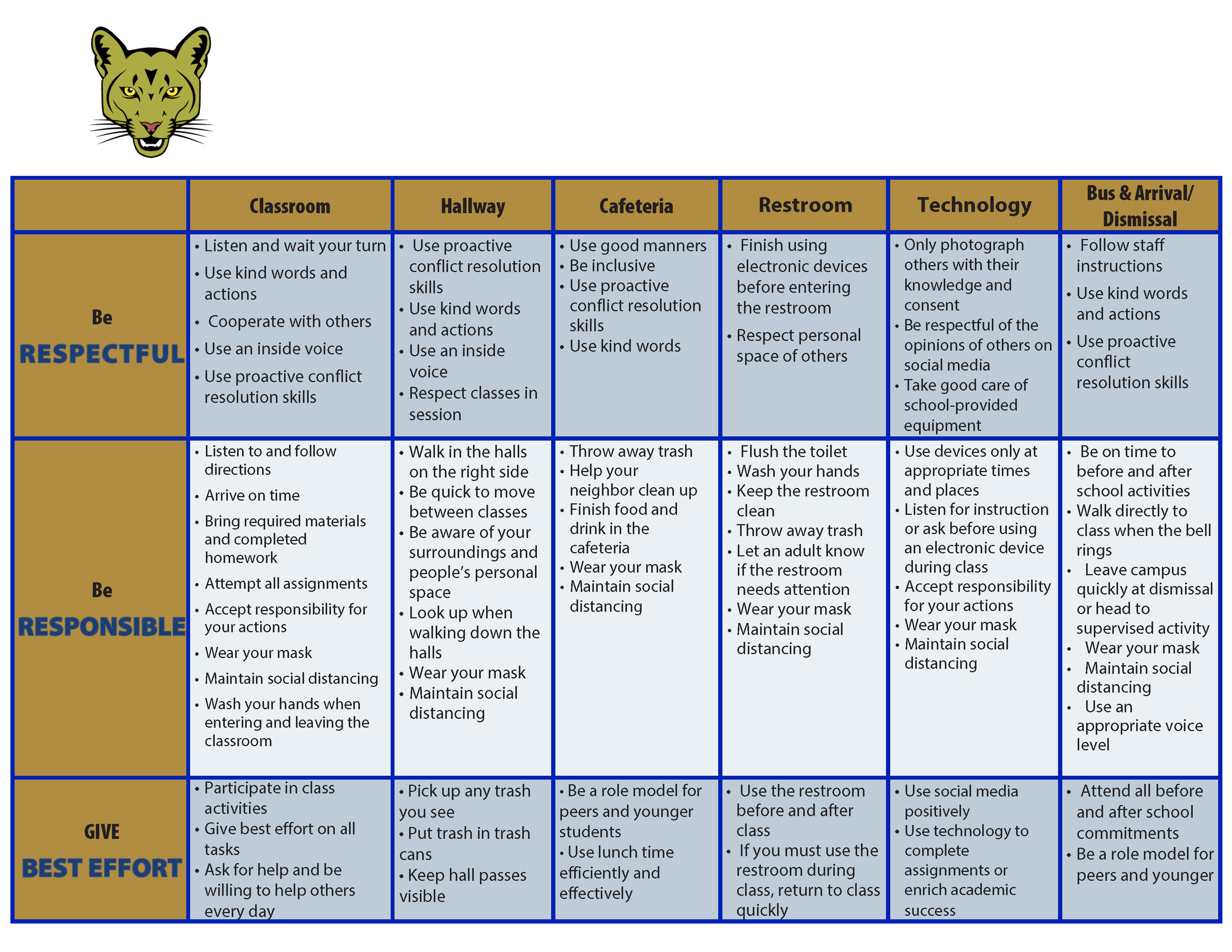 Coolidge Middle School
Establish,  Clarify,  Define Expectations
Tier 1
Primary Prevention (≈80%)
Academic	◇	Behavioral	◇	Social
	Validated Curricula	PBIS Framework	Validated Curricula
Comprehensive, Integrated, Three-Tiered Model of Prevention
(Lane, Kalberg, & Menzies, 2009)
Tier 3
Tertiary Prevention  (≈5%)
Tier 2
Secondary Prevention (≈15%)
Positive Action
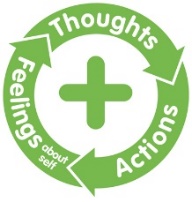 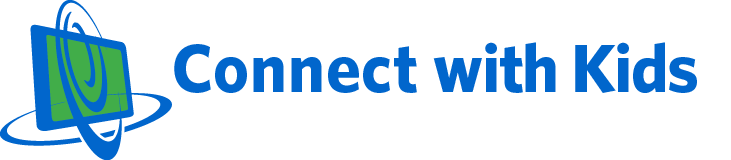 Tier 1
Primary Prevention (≈80%)
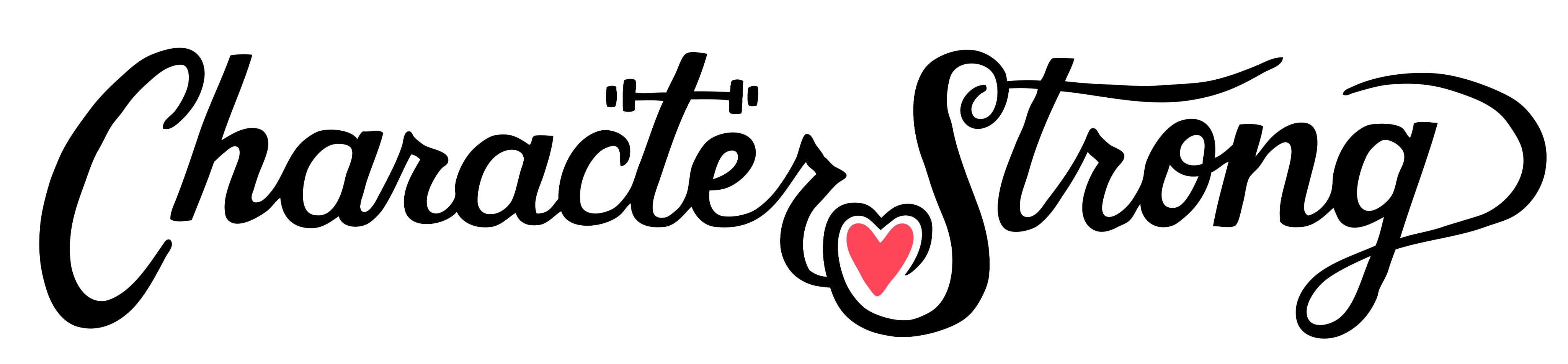 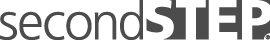 Academic	◇	Behavioral	◇	Social
	Validated Curricula	PBIS Framework	Validated Curricula
Comprehensive, Integrated, Three-Tiered Model of Prevention
(Lane, Kalberg, & Menzies, 2009)
Tier 3
Tertiary Prevention  (≈5%)
Tier 2
Secondary Prevention (≈15%)
Tier 1
Primary Prevention (≈80%)
Academic	◇	Behavioral	◇	Social
	Validated Curricula	PBIS Framework	Validated Curricula
Ci3T Implementation Manual
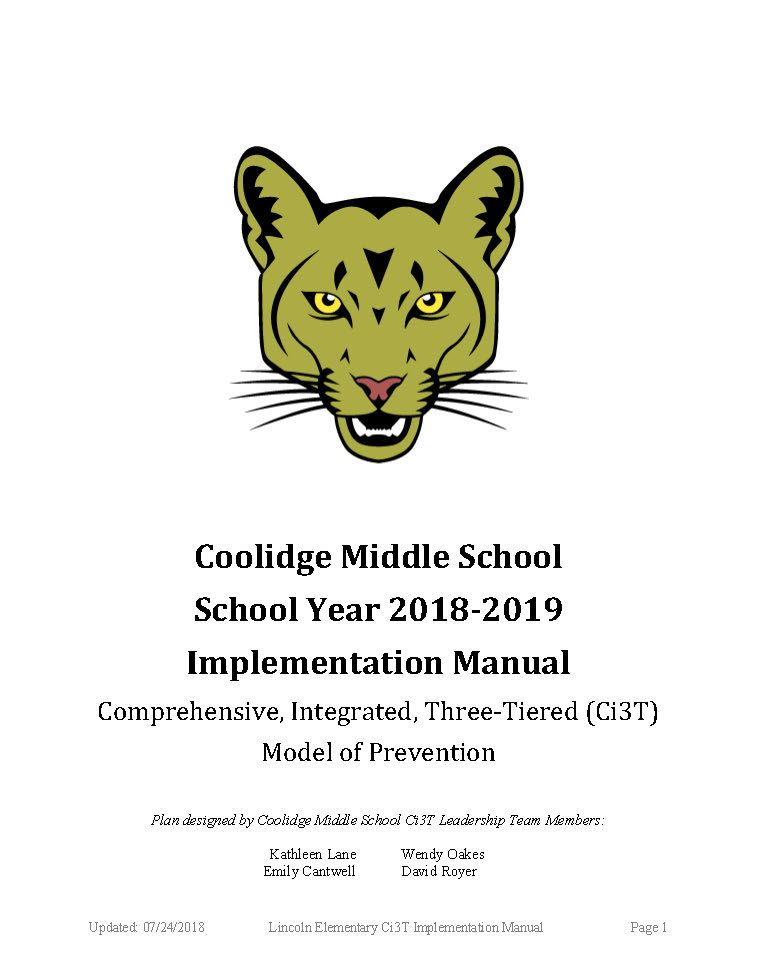 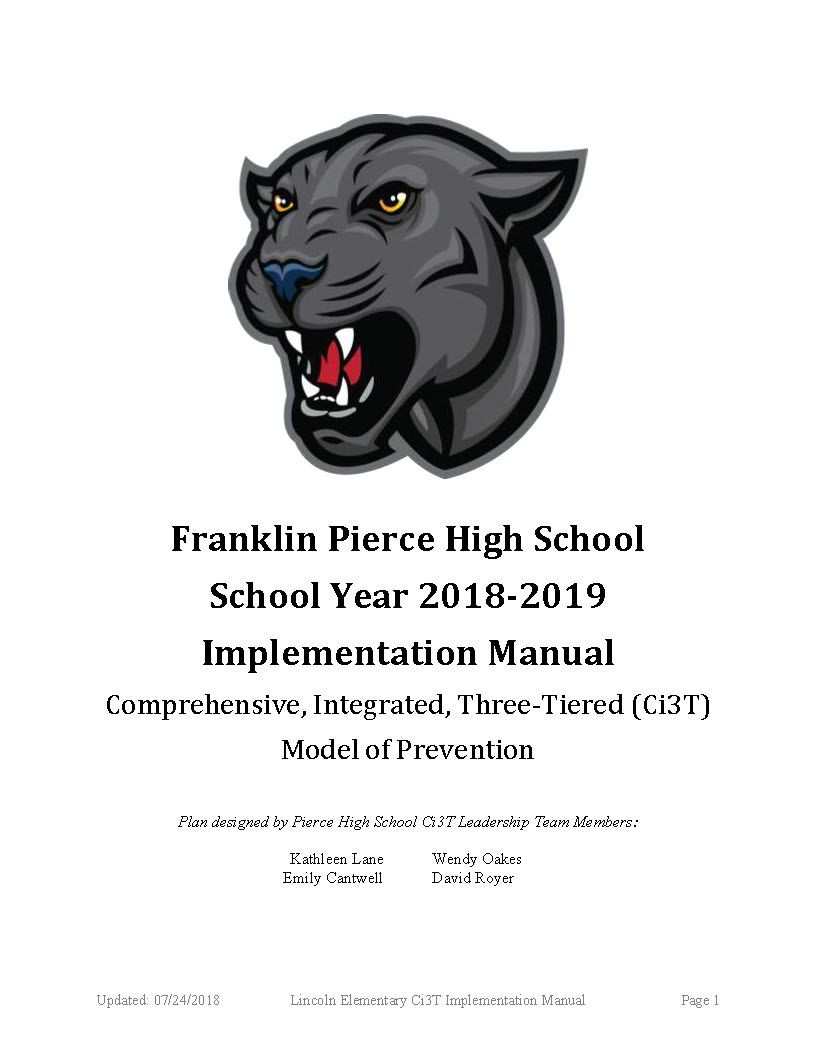 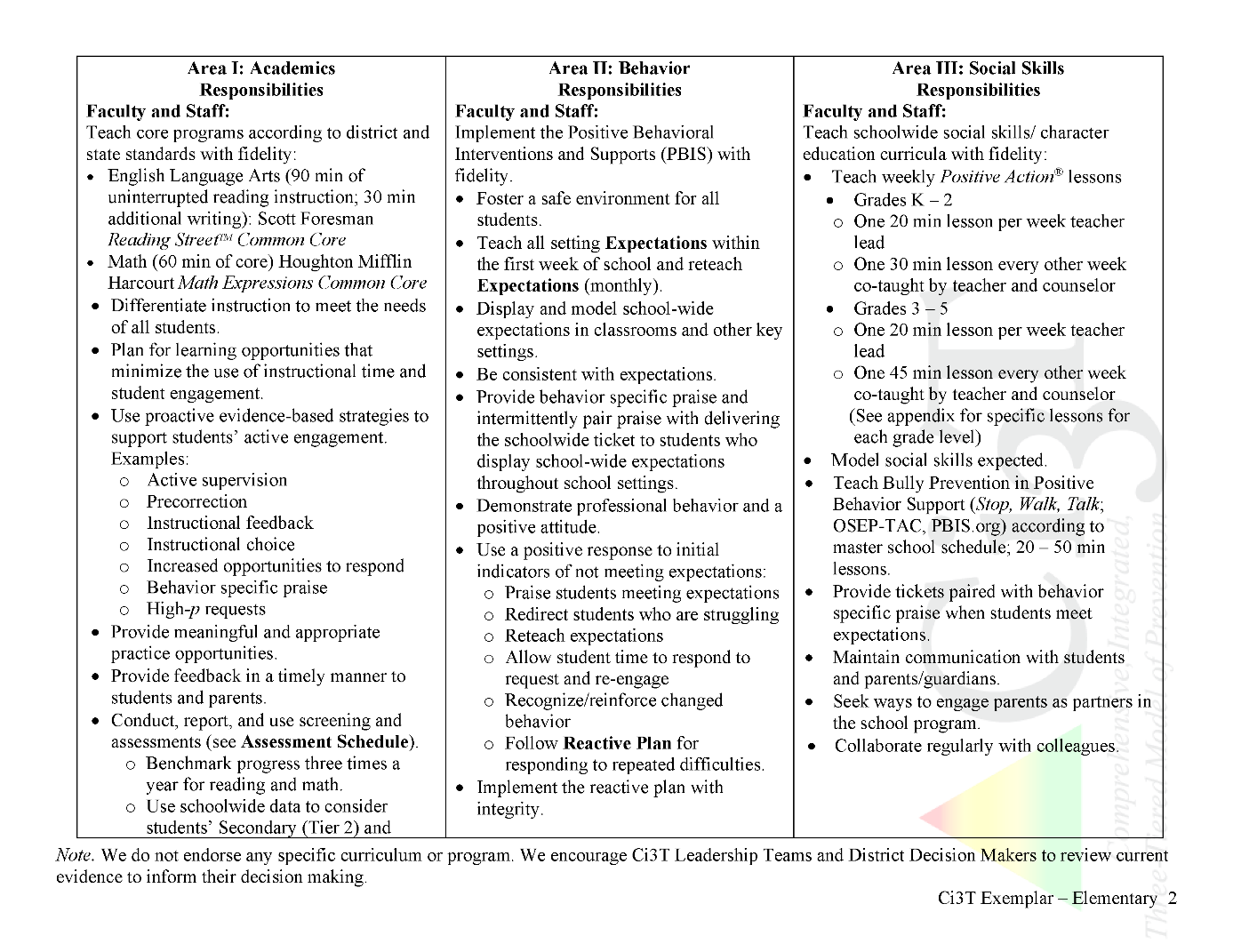 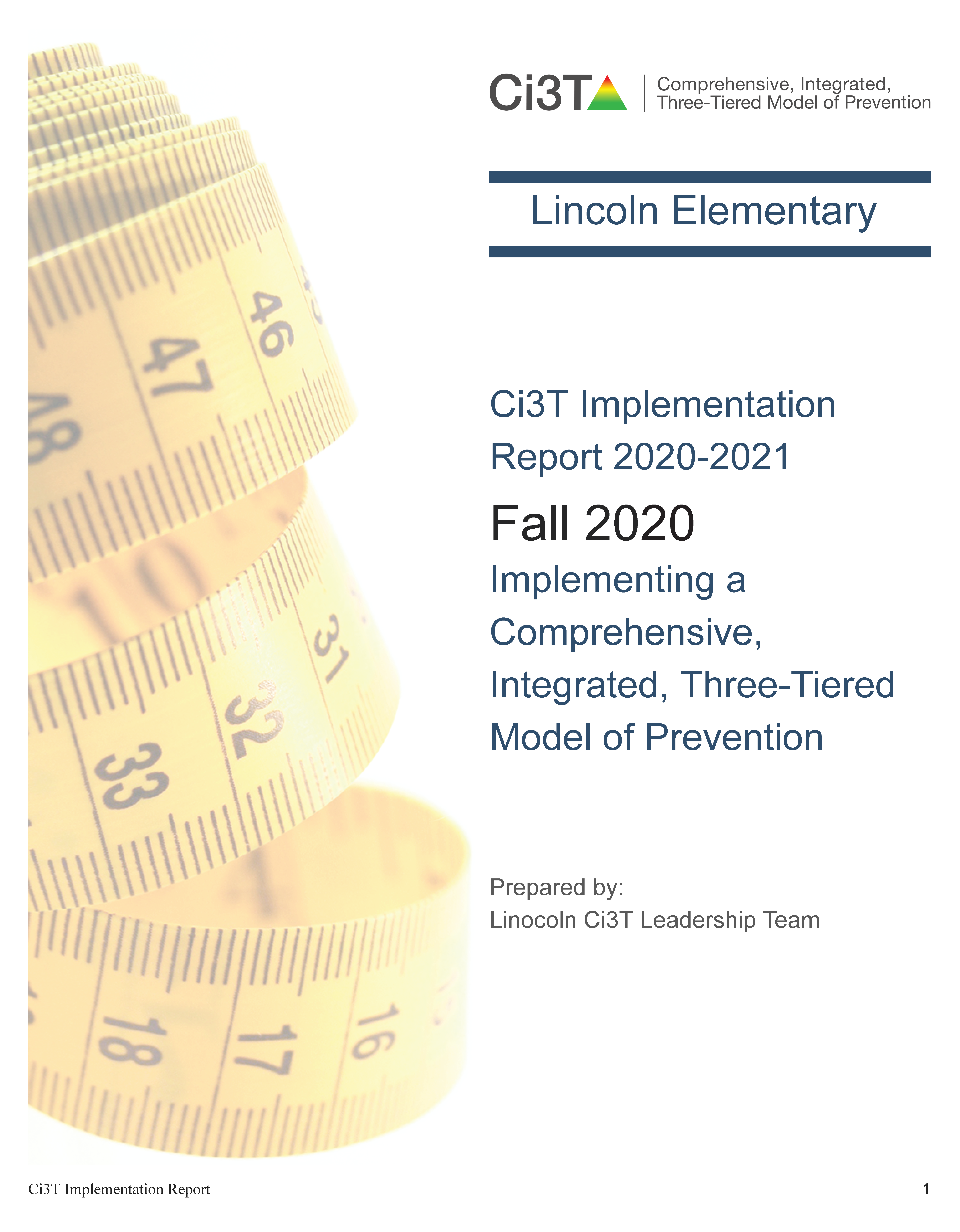 Ci3T Primary Plan: Procedures for Teaching
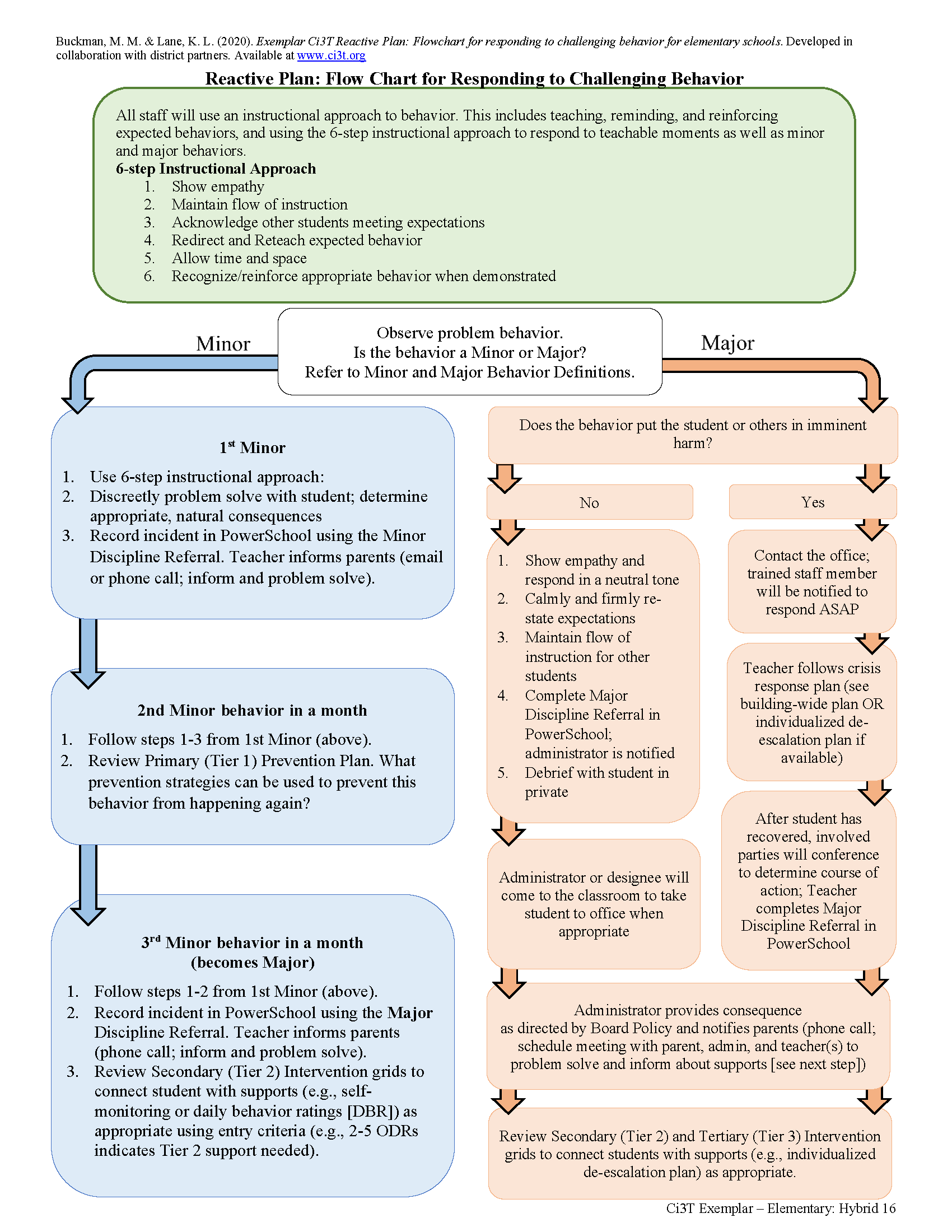 Opportunities to Respond
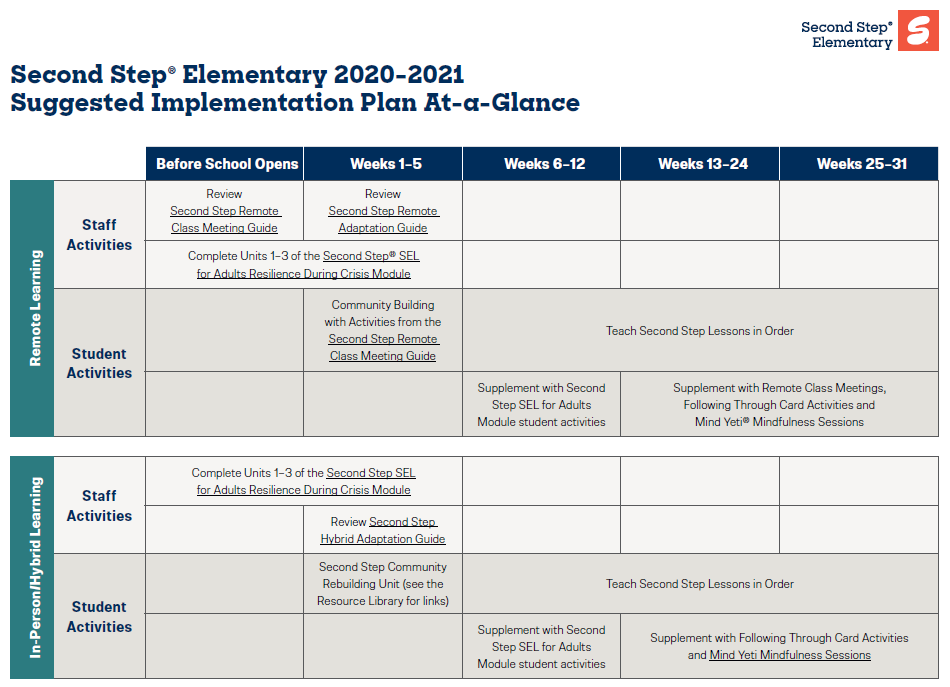 Behavior-Specific Praise
Ci3T Primary Plan: Procedures for Reinforcing
Active Supervision
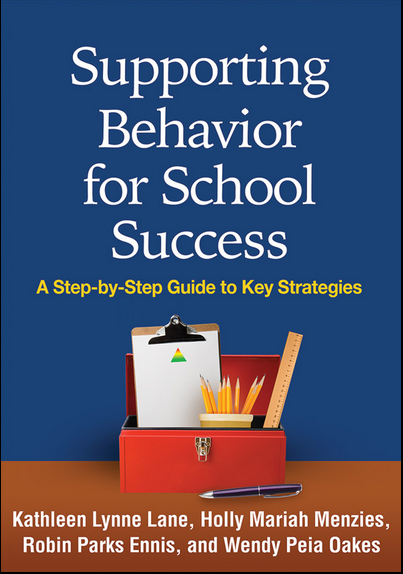 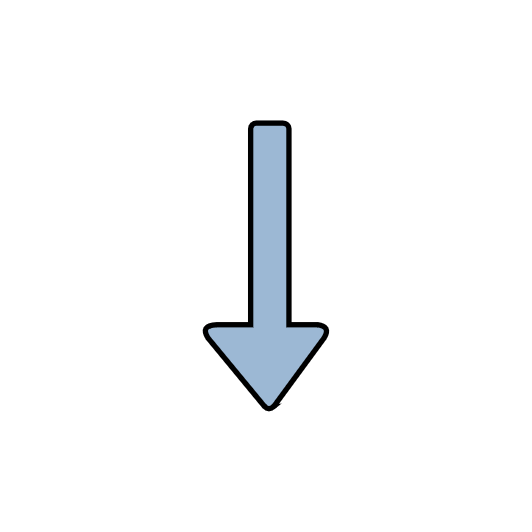 Instructional Feedback
High-p Requests
Ci3T Primary Plan: Procedures for Monitoring
Precorrection
Instructional Choice
[Speaker Notes: Continued to keep implementation manuals, which are foundational to Ci3T, updated and current]
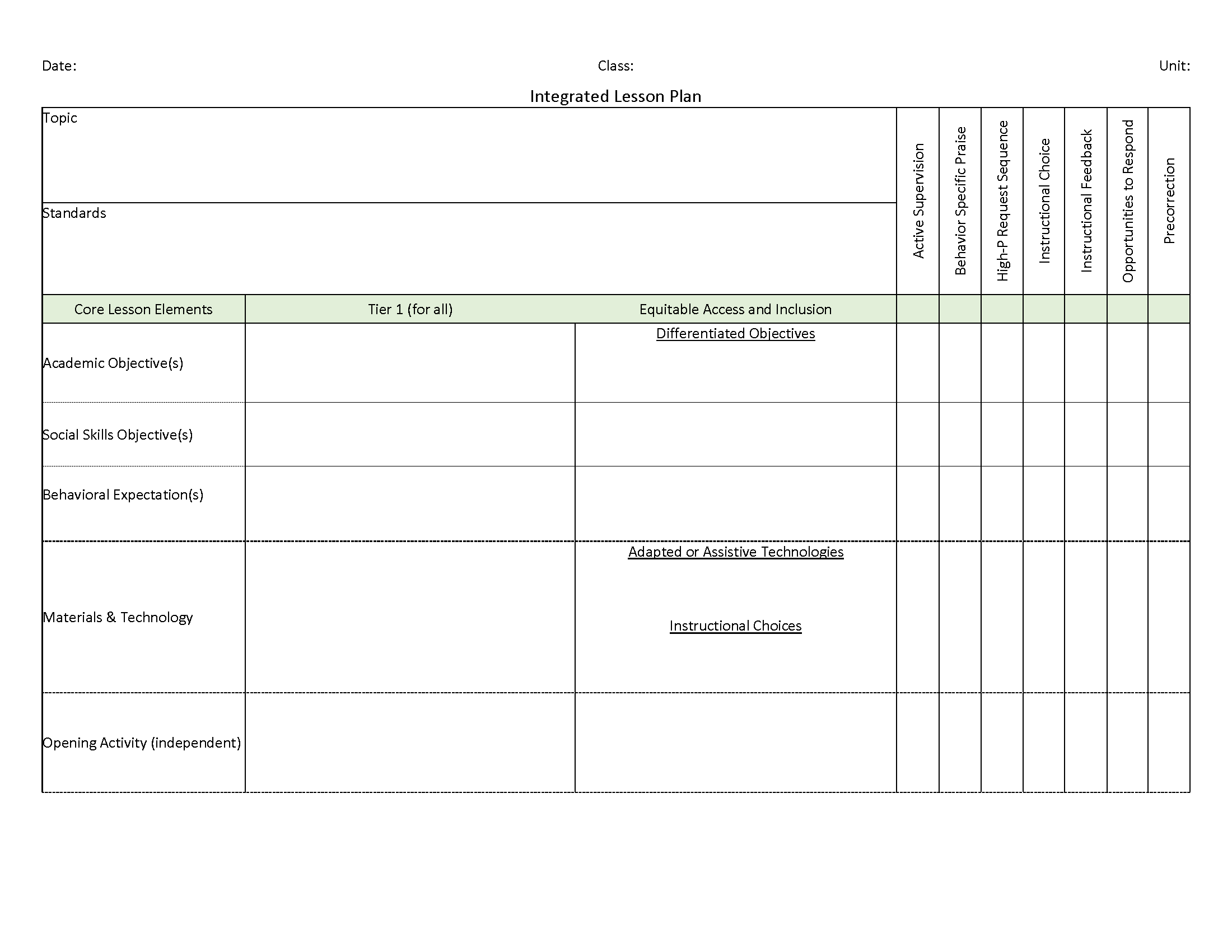 Ci3T: Integrated Lesson Planning
Please visit https://www.ci3t.org/covid for an integrated lesson plan template!
Essential Components of Primary Prevention Efforts
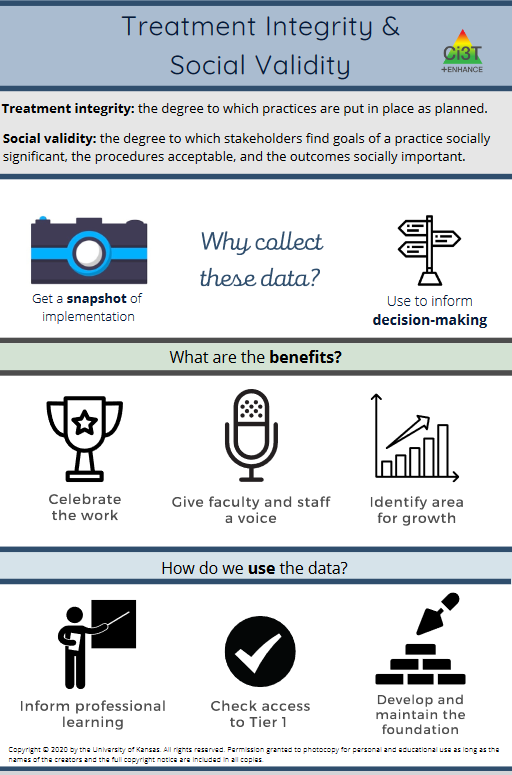 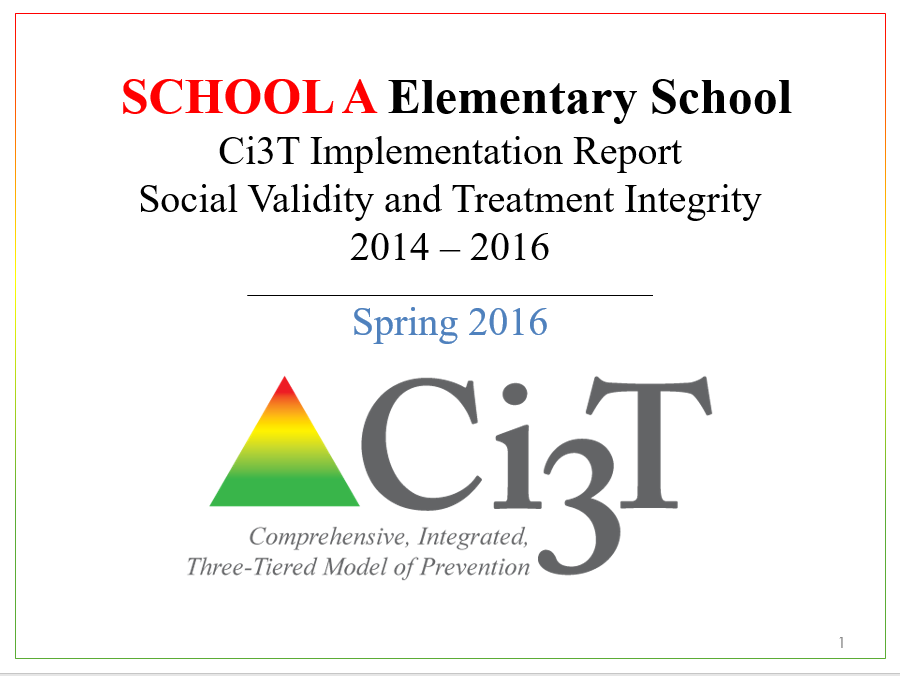 ci3t.org/measures
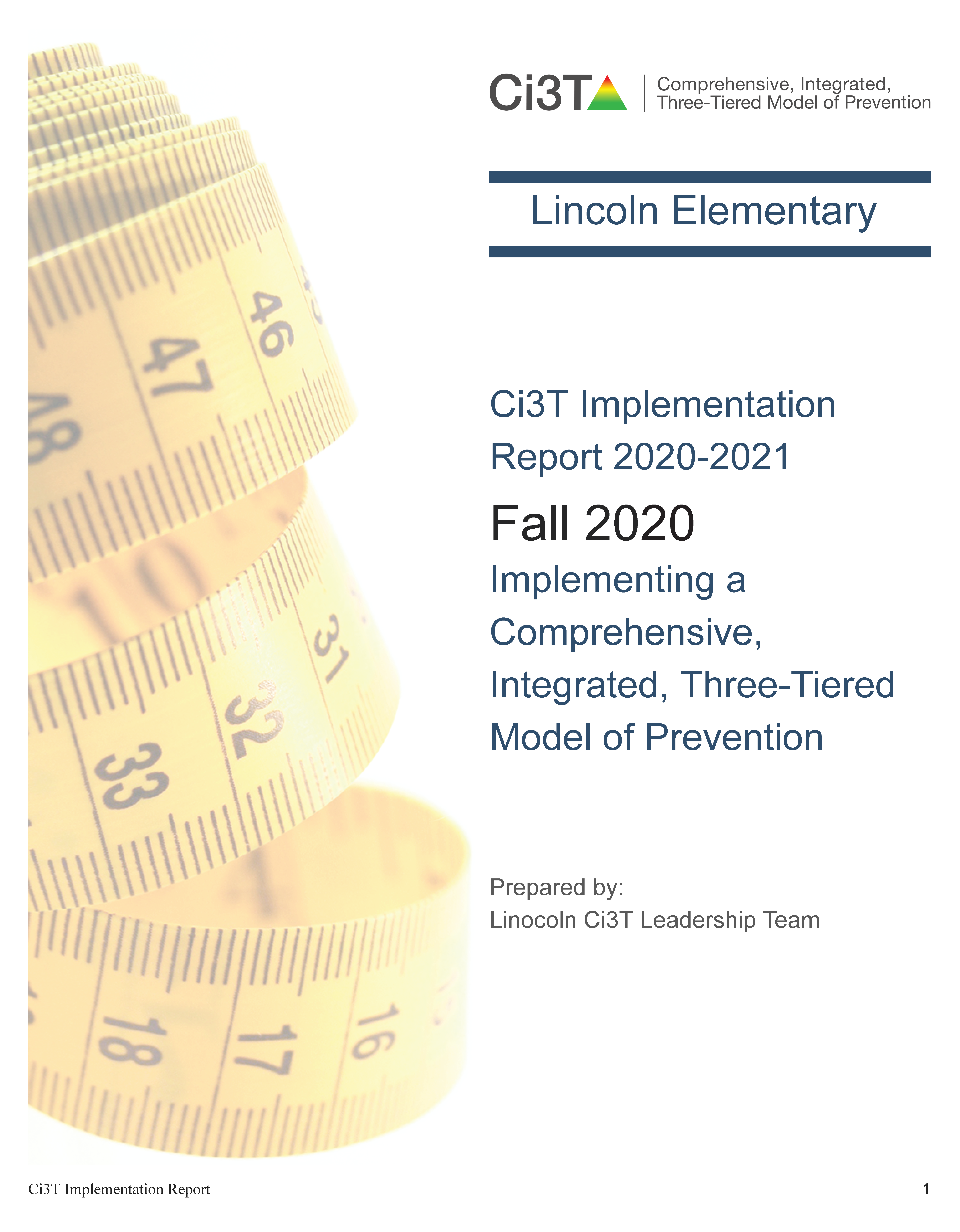 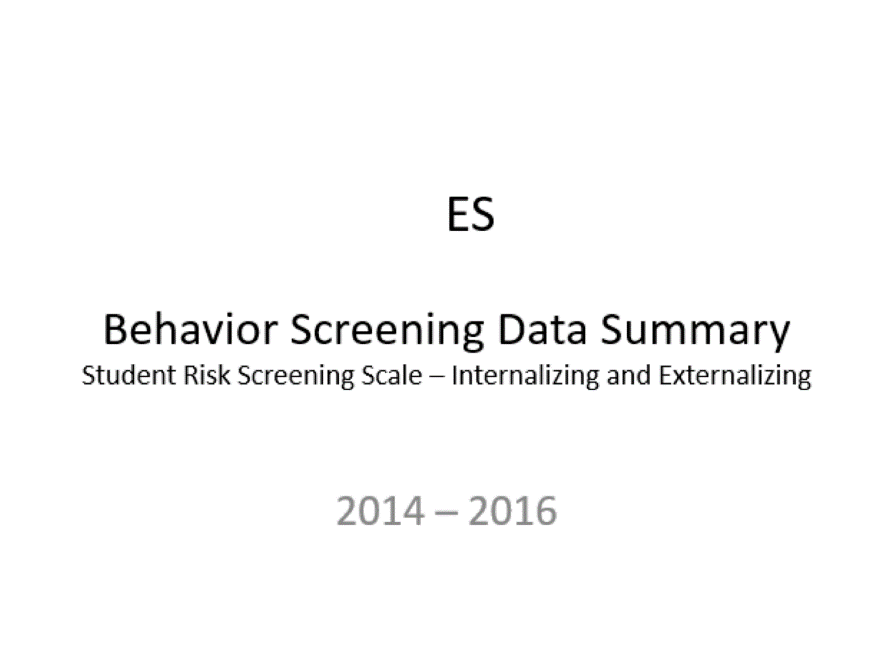 [Speaker Notes: Infographic - https://www.ci3t.org/measures]
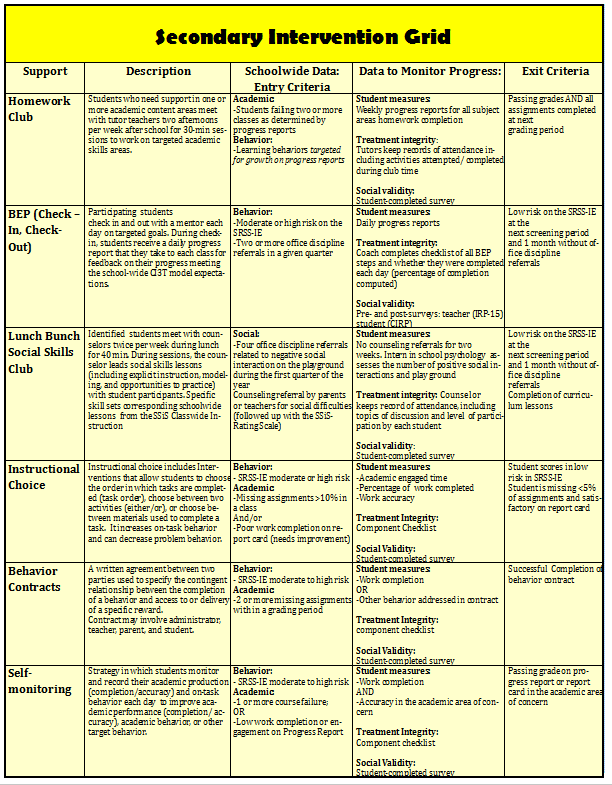 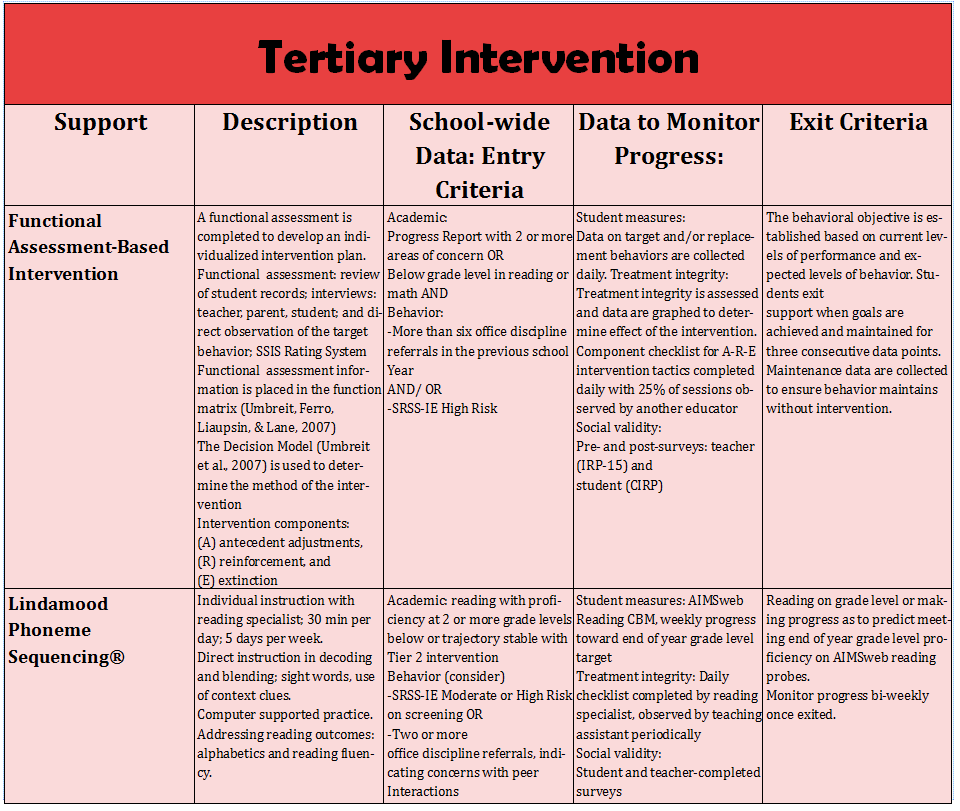 Comprehensive, Integrated, Three-Tiered Model of Prevention
(Lane, Kalberg, & Menzies, 2009)
Tier 3
Tertiary Prevention  (≈5%)
Tier 2
Secondary Prevention (≈15%)
Tier 1
Primary Prevention (≈80%)
Academic	◇	Behavioral	◇	Social
	Validated Curricula	PBIS Framework	Validated Curricula
Using Systematic Screening to
Inform Instruction at Tier 1
Empower Teachers with Low-intensity Strategies
Connect Students to Tier 2 and Tier 3 Interventions
https://www.ci3t.org/screening
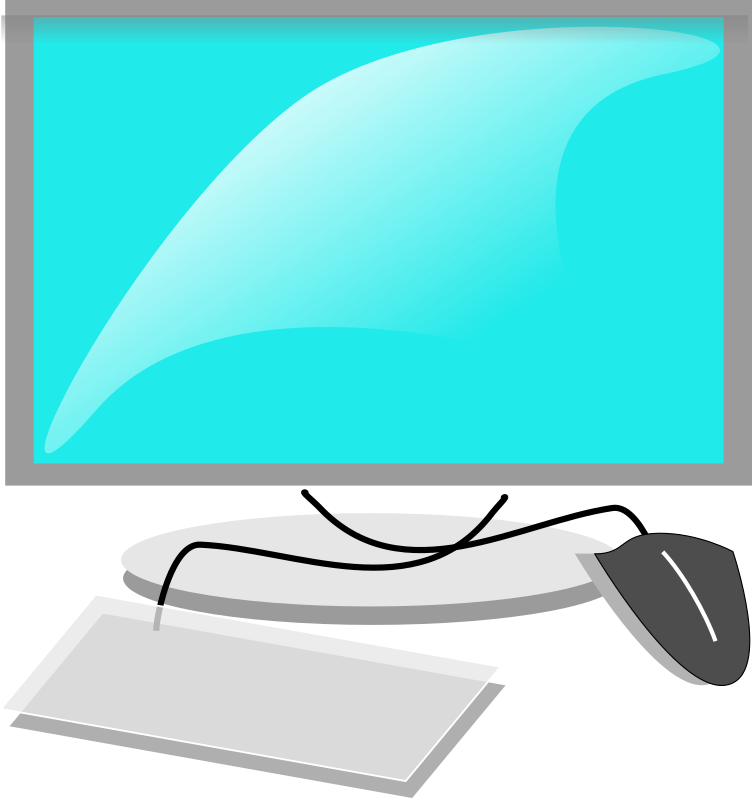 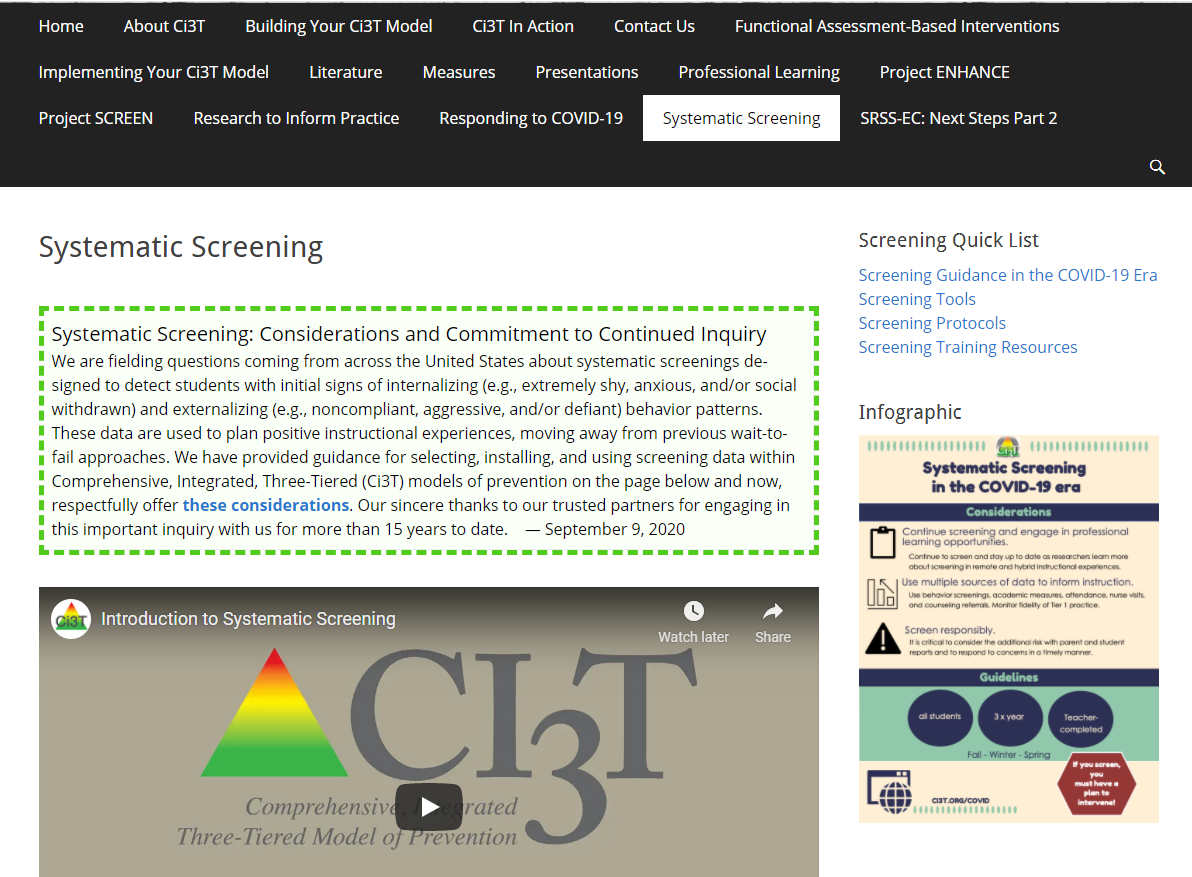 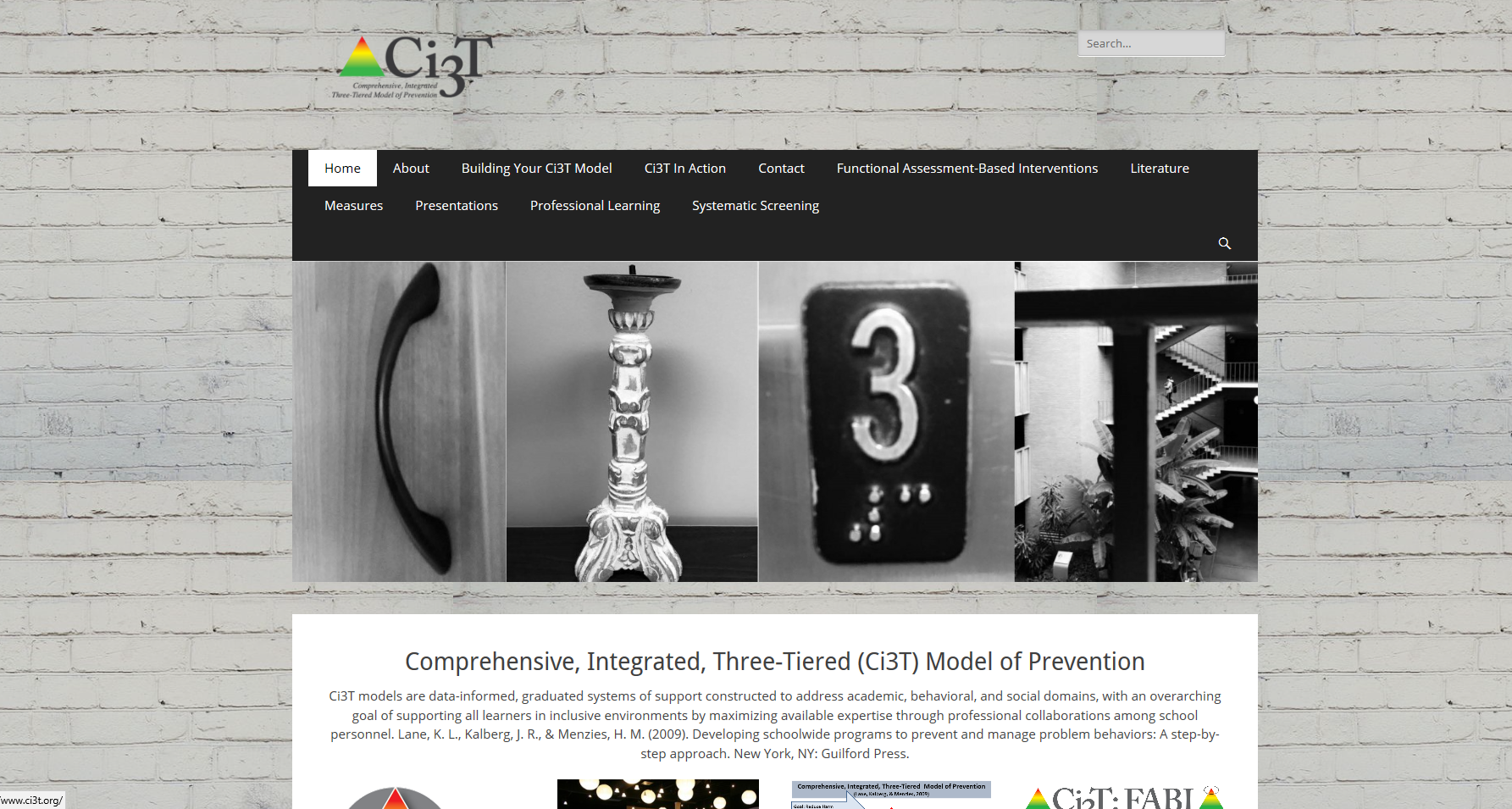 Available on ci3t.org 
(SRSS-IE; Drummond, 1994; Lane & Menzies, 2009)
Student Risk Screening Scale for Internalizing and Externalizing
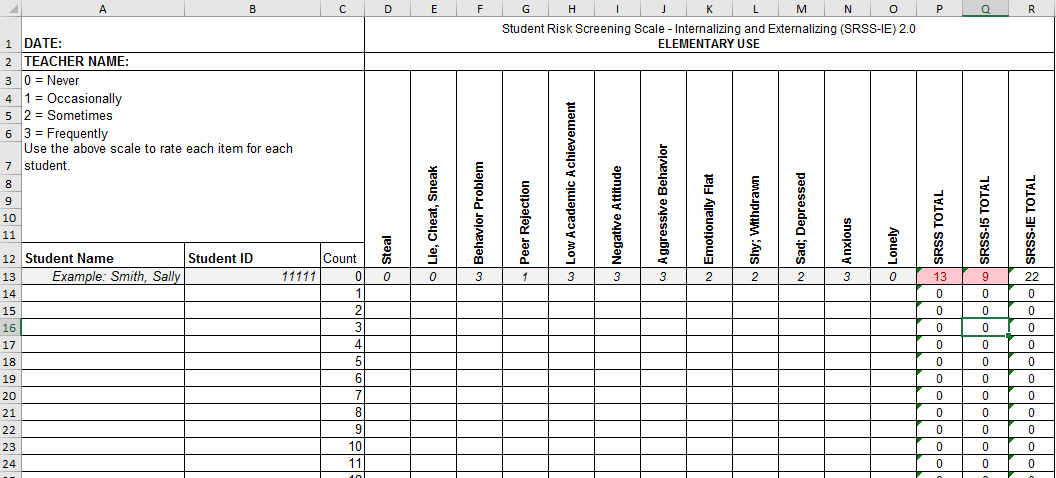 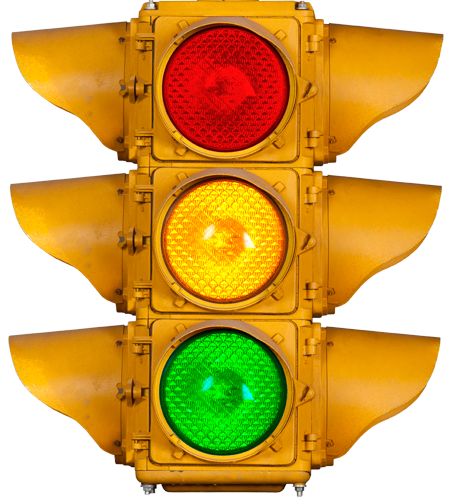 Student Risk Screening Scale for Internalizing and Externalizing (SRSS-IE; Drummond, 1994; Lane & Menzies, 2009)
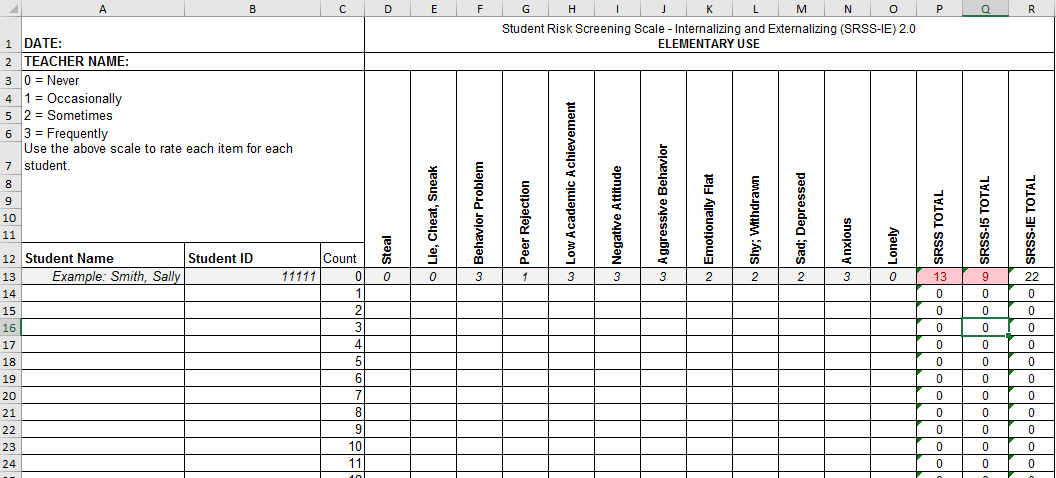 SRSS-IE: Cut Scores
Elementary School Level:
Lane, K. L., Oakes, W. P., Swogger, E. D., Schatschneider, C., Menzies, H., M., & Sanchez, J. (2015). Student risk screening scale for internalizing and externalizing behaviors: Preliminary cut scores to support data-informed decision making. Behavioral Disorders, 40, 159-170.
 
Middle and High School Levels:
Lane, K. L., Oakes, W. P., Cantwell, E. D., Schatschneider, C., Menzies, H., Crittenden, M., &  Messenger, M. (2016). Student Risk Screening Scale for Internalizing and Externalizing Behaviors: Preliminary cut scores to support data-informed decision making in middle and high schools. Behavioral Disorders, 42(1), 271-284
Fall 2022SRSS-Externalizing Results – Elementary School
n = 44
n = 43
n = 47
n = 27
n = 36
n = 29
n = 6
n = 17
n = 22
n = 30
n = 61
n = 69
n = 83
n = 86
n = 85
n = 94
n = 100
n = 118
n = 283
n = 276
n = 335
n = 329
n = 306
n = 293
n = 333
n = 346
n = 352
[Speaker Notes: ***note to presenter***

If you would like to feature middle or high school data – hide the elementary slides (31-33) and unhide the middle or high school slides

If you would like to update this slide with data from your school or district- Fill in <year> based on current academic year. This is located in column A of the data sheet. Edit by right clicking and selecting “Edit data”.]
Fall 2022SRSS-Internalizing Results – Elementary School
n = 59
n = 62
n = 39
n = 39
n = 31
n = 18
n = 13
n = 32
n = 23
n = 67
n = 82
n = 65
n = 35
n = 47
n = 46
n = 69
n = 62
n = 73
n = 304
n = 292
n = 361
n = 338
n = 351
n = 340
n = 321
n = 338
n = 343
Cut scores vary by school level:
Elementary (I5): Low (0-1), Moderate (2-3), High (4-15)
Middle and High (I6): Low (0-3), Moderate (4-5), High (6-18)
[Speaker Notes: Fill in <year> based on current academic year. This is located in column A of the data sheet. Edit by right clicking and selecting “Edit data”.
IMPORTANT NOTE: The INTERNALIZING subscale and CUT SCORES are specific to school level.
Elementary: SRSS-I5, Items 8-12, 0-1 = low risk, 2-3 = moderate risk, 4-15 = high risk
Middle and High: SRSS-I6, Items 4, 8-12, 0-3 = low risk, 4-5 = moderate risk, 6-18 = high risk]
Fall 2022SRSS-Internalizing Results – Elementary School
Fall 2022SRSS-Externalizing Results – Middle School
n = 19
n = 23
n = 24
n = 9
n = 11
n = 3
n = 18
n = 16
n = 27
n = 31
n = 53
n = 67
n = 57
n = 53
n = 75
n = 75
n = 541
n = 475
n = 517
n = 400
n = 515
n = 552
n = 518
n = 460
[Speaker Notes: Fill in <year> based on current academic year. This is located in column A of the data sheet. Edit by right clicking and selecting “Edit data”.]
Fall 2022SRSS-Internalizing Results – Middle School
n = 87
n = 37
n = 13
n = 21
n = 19
n = 53
n = 37
n = 43
n = 13
n = 42
n = 30
n = 27
n = 39
n = 40
n = 26
n = 88
n = 460
n = 486
n = 518
n = 414
n = 550
n = 536
n = 510
n = 450
Cut scores vary by school level:
Elementary (I5): Low (0-1), Moderate (2-3), High (4-15)
Middle and High (I6): Low (0-3), Moderate (4-5), High (6-18)
[Speaker Notes: Fill in <year> based on current academic year. This is located in column A of the data sheet. Edit by right clicking and selecting “Edit data”.
IMPORTANT NOTE: The INTERNALIZING subscale and CUT SCORES are specific to school level.
Elementary: SRSS-I5, Items 8-12, 0-1 = low risk, 2-3 = moderate risk, 4-15 = high risk
Middle and High: SRSS-I6, Items 4, 8-12, 0-3 = low risk, 4-5 = moderate risk, 6-18 = high risk]
Fall 2022SRSS-Internalizing Results – Middle School
Fall 2022SRSS-Externalizing Results – High School
n = 26
n = 38
n = 39
n = 30
n = 13
n = 29
n = 23
n = 25
n = 90
n = 82
n = 69
n = 95
n = 129
n = 55
n = 95
n = 96
n = 1072
n = 1404
n = 1339
n = 1222
n = 692
n = 1270
n = 1242
n = 1119
[Speaker Notes: Fill in <year> based on current academic year. This is located in column A of the data sheet. Edit by right clicking and selecting “Edit data”.]
Fall 2022SRSS-Internalizing Results – High School
n = 76
n = 62
n = 63
n = 87
n = 112
n = 70
n = 78
n = 91
n = 38
n = 56
n = 42
n = 64
n = 124
n = 41
n = 66
n = 106
n = 1225
n = 1320
n = 690
n = 961
n = 1387
n = 1076
n = 1247
n = 1212
Cut scores vary by school level:
Elementary (I5): Low (0-1), Moderate (2-3), High (4-15)
Middle and High (I6): Low (0-3), Moderate (4-5), High (6-18)
[Speaker Notes: Fill in <year> based on current academic year. This is located in column A of the data sheet. Edit by right clicking and selecting “Edit data”.
IMPORTANT NOTE: The INTERNALIZING subscale and CUT SCORES are specific to school level.
Elementary: SRSS-I5, Items 8-12, 0-1 = low risk, 2-3 = moderate risk, 4-15 = high risk
Middle and High: SRSS-I6, Items 4, 8-12, 0-3 = low risk, 4-5 = moderate risk, 6-18 = high risk]
Fall 2022SRSS-Internalizing Results – High School
Results: 
SRSS-IE: Externalizing Subscale Elementary
Results: 
SRSS-IE: internalizing Subscale Elementary
Fall Internalizing
Winter Internalizing
Spring
ORF*
 MAP Reading
Nurse Visit
Suspensions*
Student Risk Screening Scale Fall 2004 – 2012 Middle School
Source: Lane, K. L., Oakes, W. P., & Magill, L. M., (2014). Primary prevention efforts: How do we implement and monitor the Tier 1 component of our comprehensive, integrated, three-tiered model of prevention. Preventing School Failure, 58, 143-158. 10.1080/1045988X.2014.893978 [Figure 4. Middle school behavior screening data over time at the fall time point. Adapted from Figure 4.6 p. 127 Lane, K. L., Menzies, H. M, Oakes, W. P., & Kalberg, J. R. (2012). Systematic screenings of behavior to support instruction: From preschool to high school. Guilford Press.]
Middle School Study 1: Behavioral & Academic Characteristics of SRSS Risk Groups
(Lane, Parks, Kalberg, & Carter, 2007)
Screening Data: High School Yrs1-3
Shared with permission from district partner
Sample Middle School: Fall
SRSS-E7 Results – All Students
N = 12
N = 26
N = 66
N = 89
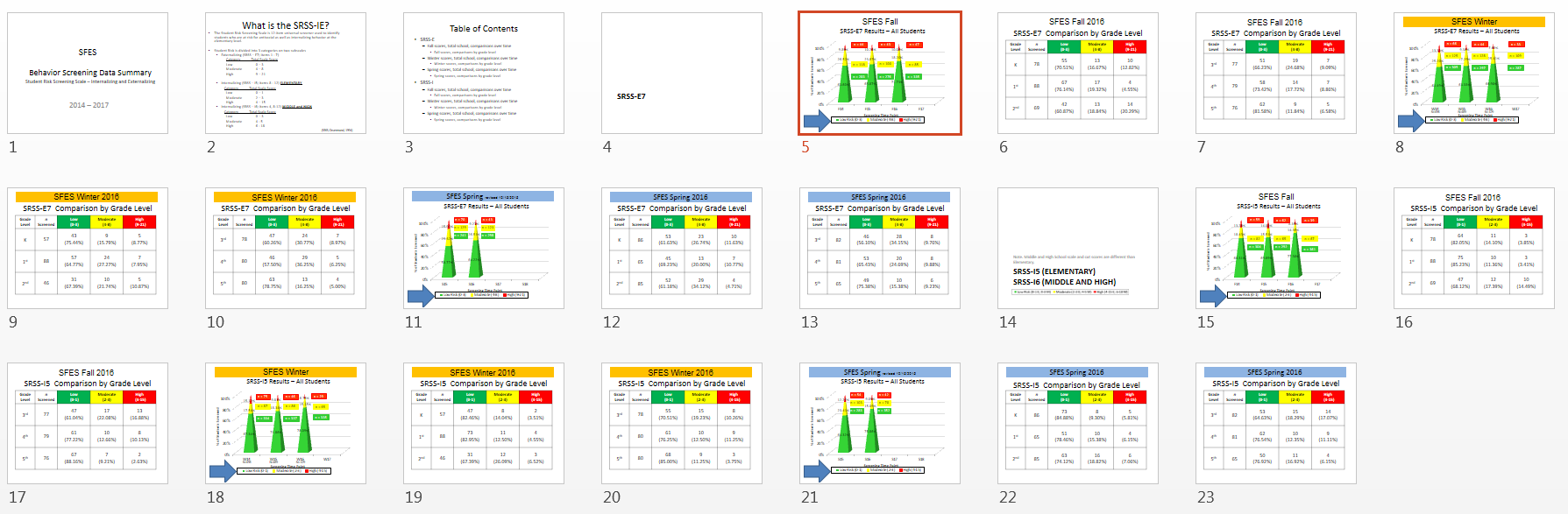 N = 550
N = 554
Data sharing…
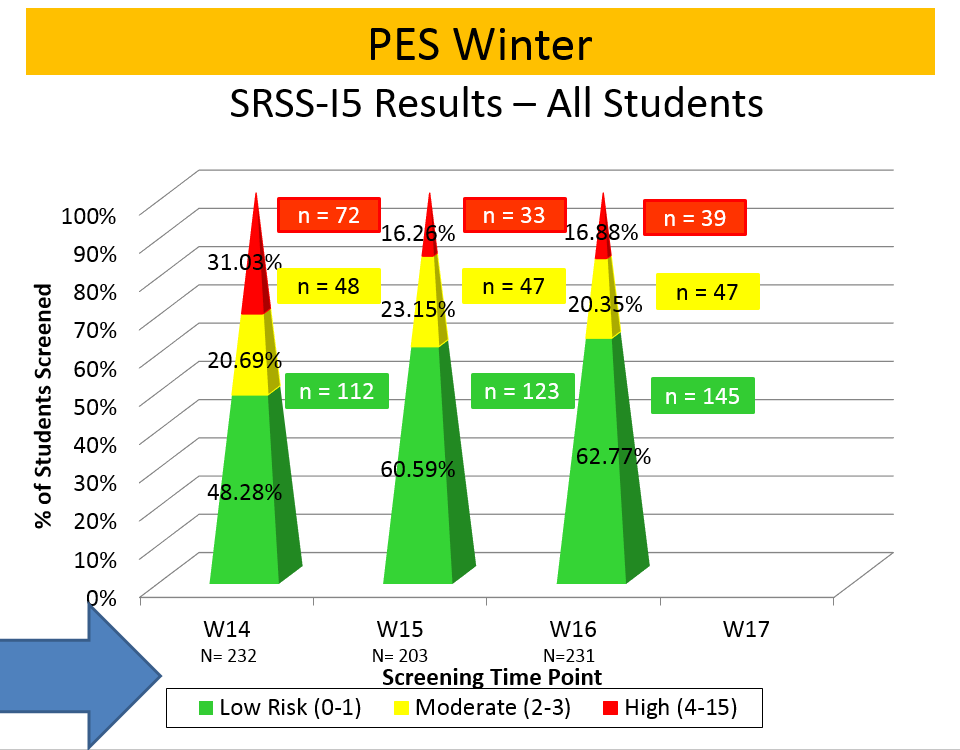 Schoolwide data
…decisions related to primary prevention efforts

Grade / Department / Class
…implications for teachers’ practice

Individual student 
…decisions about student-based interventions
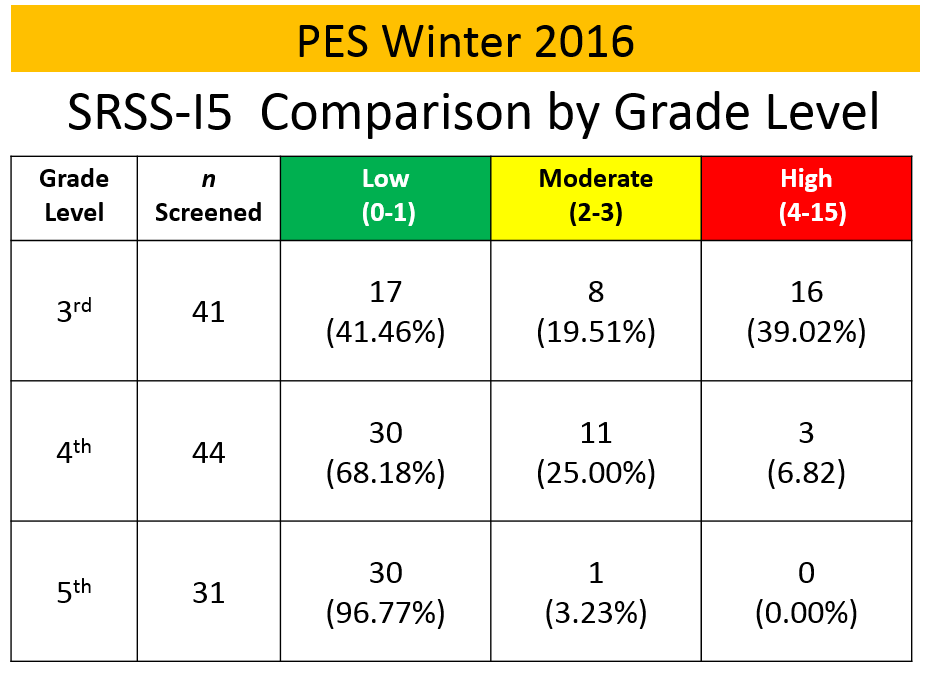 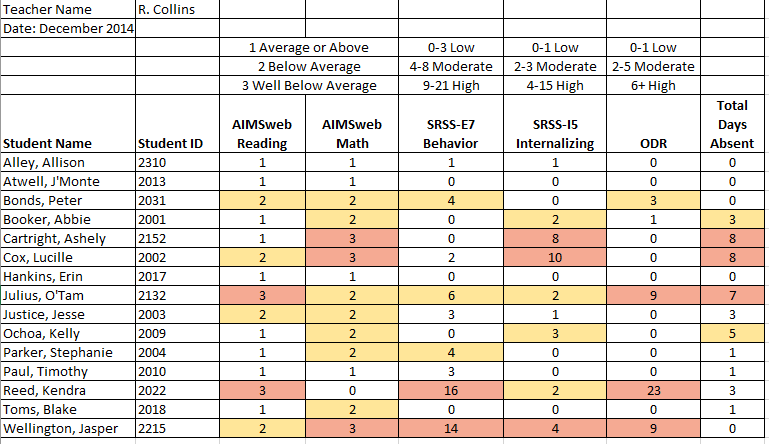 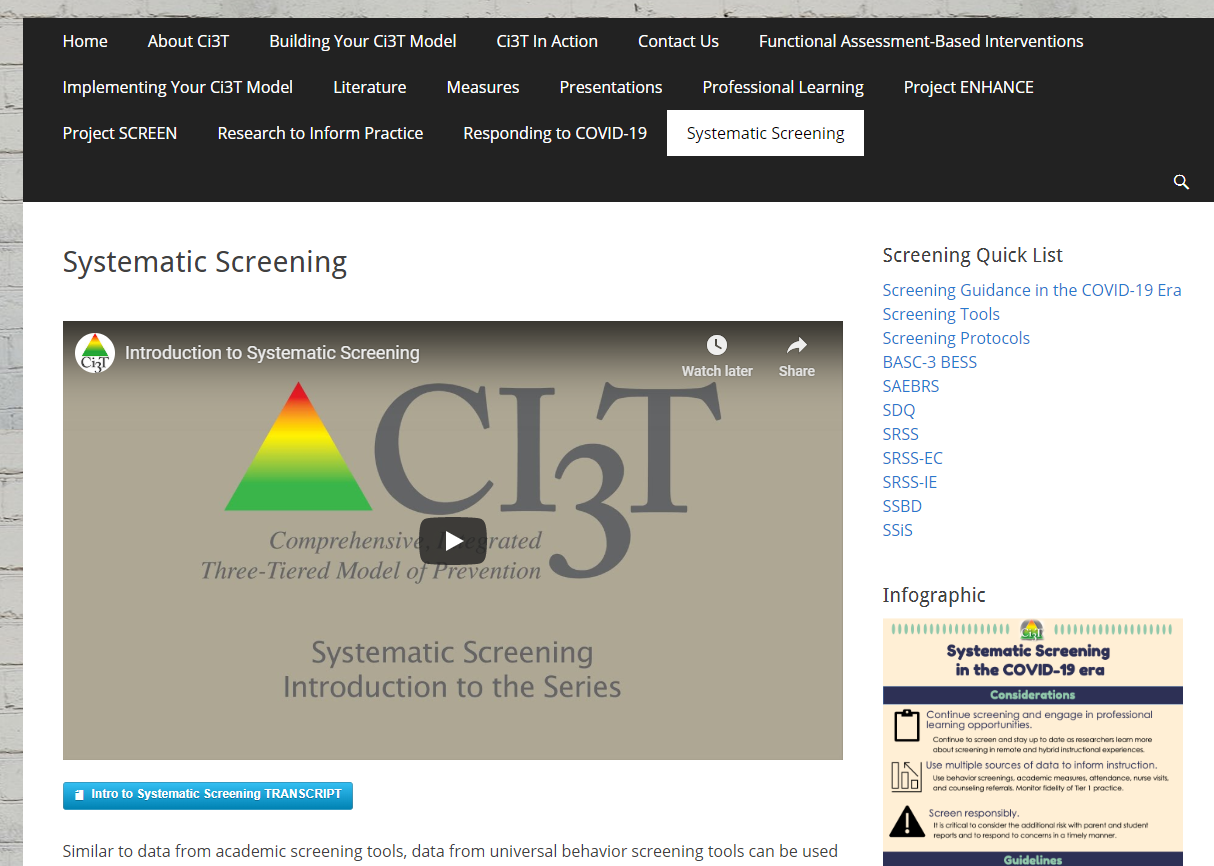 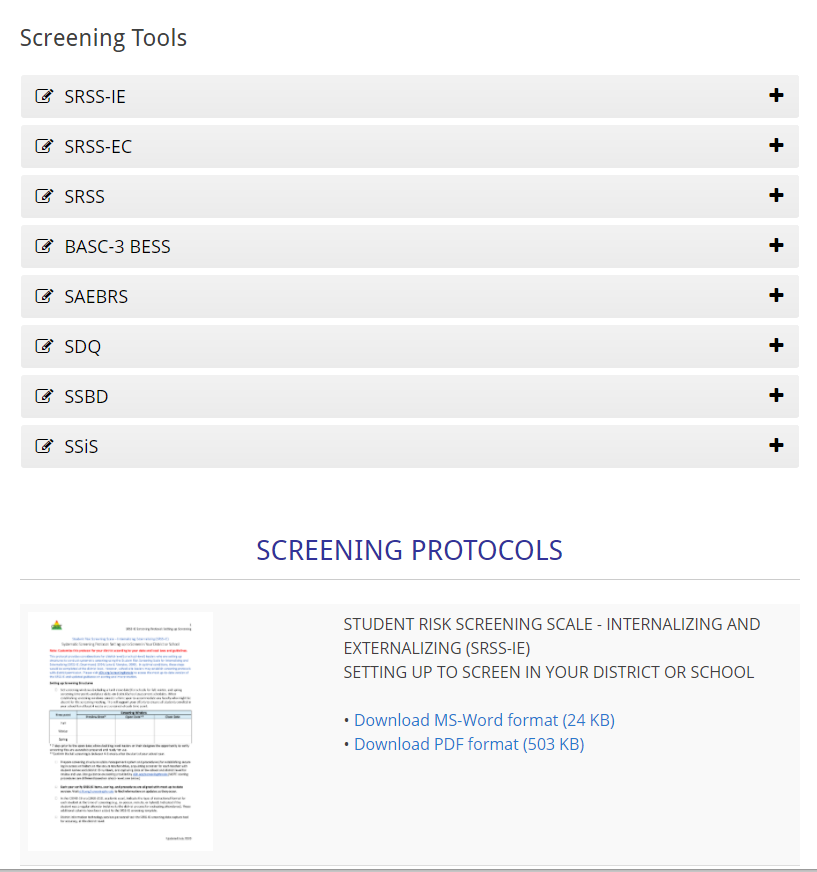 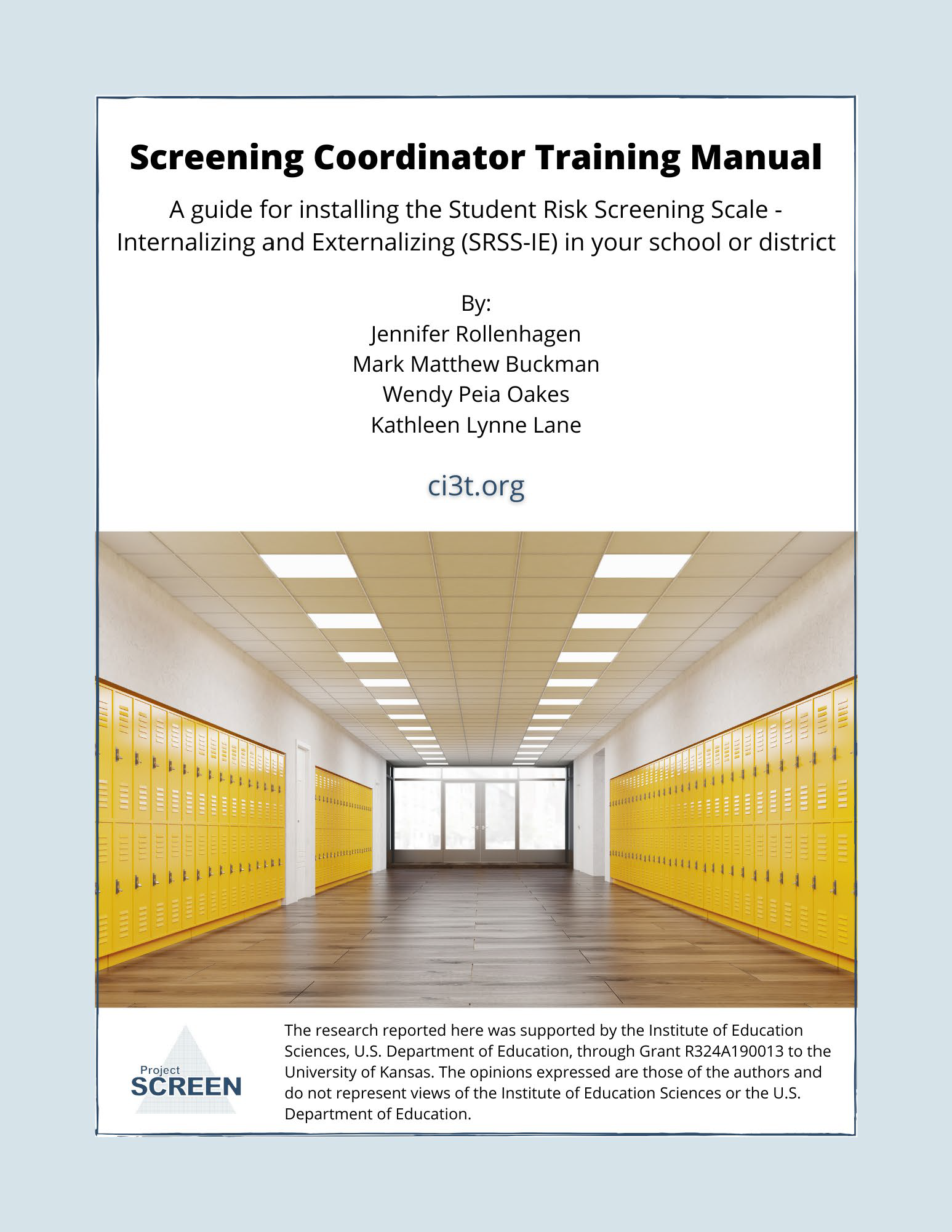 Talk Time
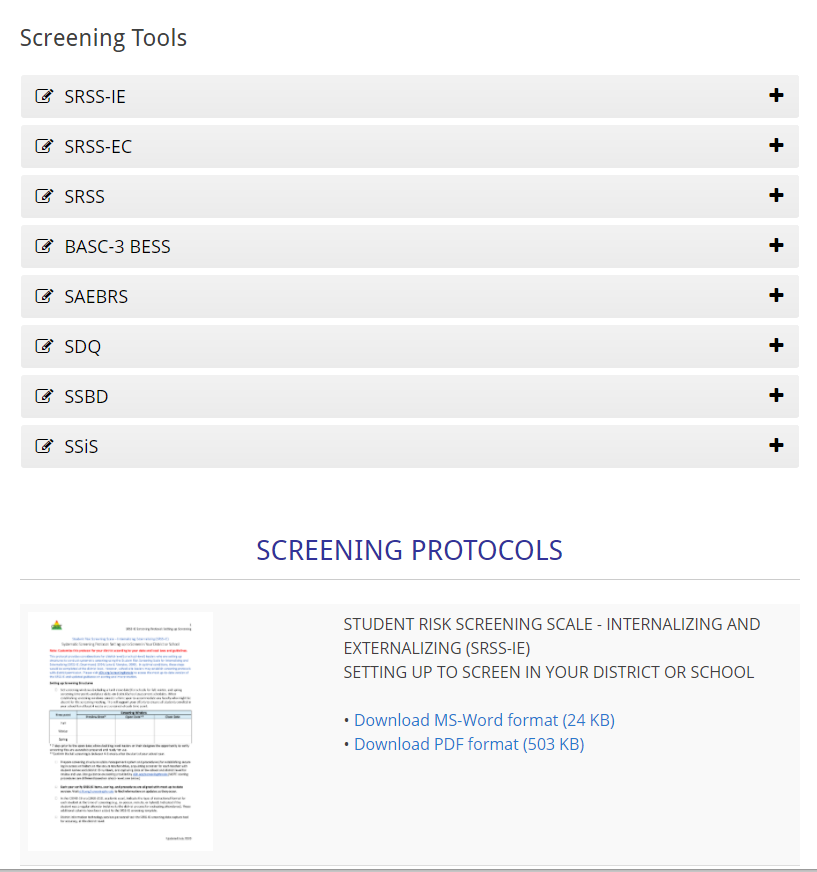 What are some of the potential benefits of systematic screening?
What are some of the potential challenges of systematic screening? 
What questions do you have about systematic screening?
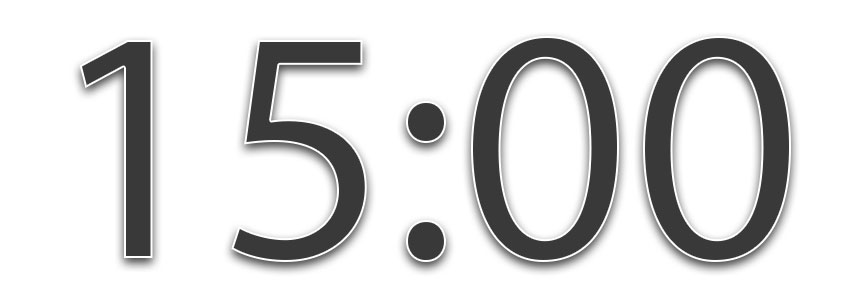 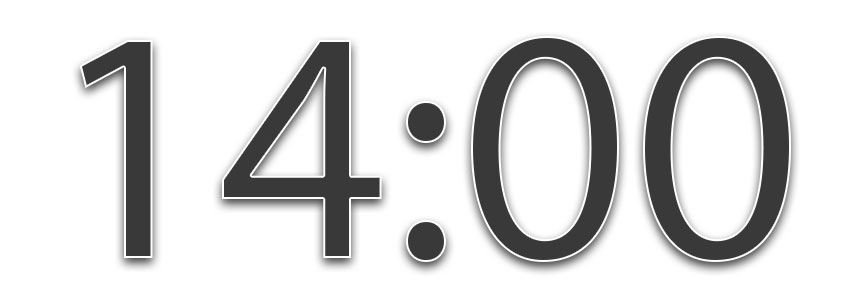 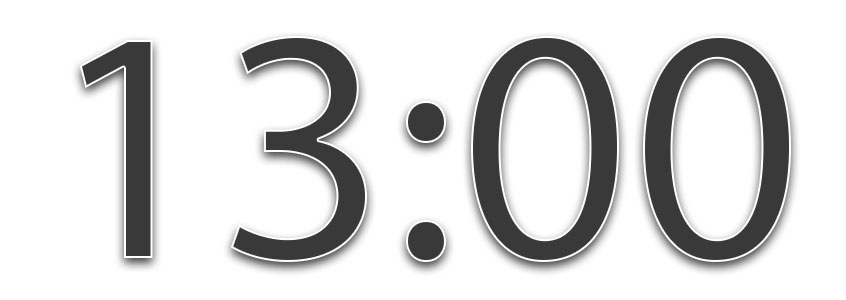 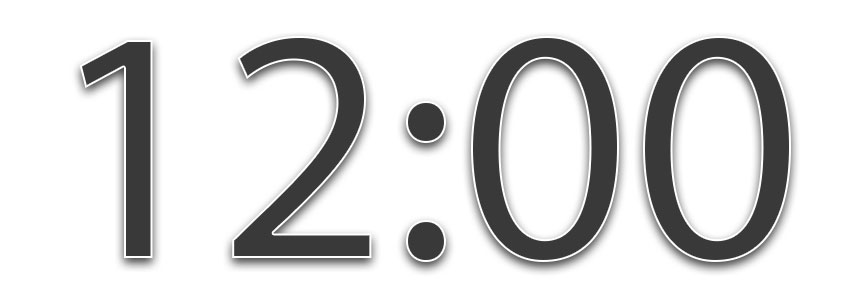 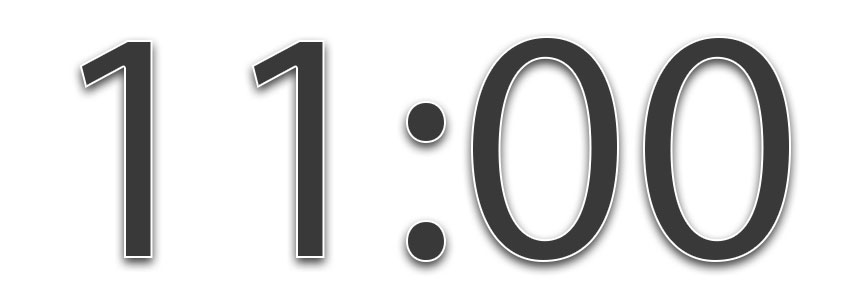 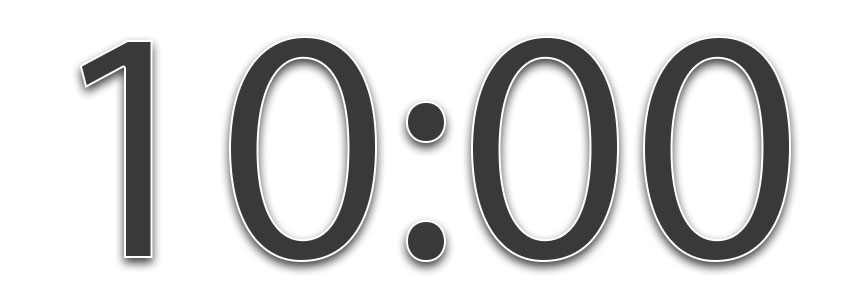 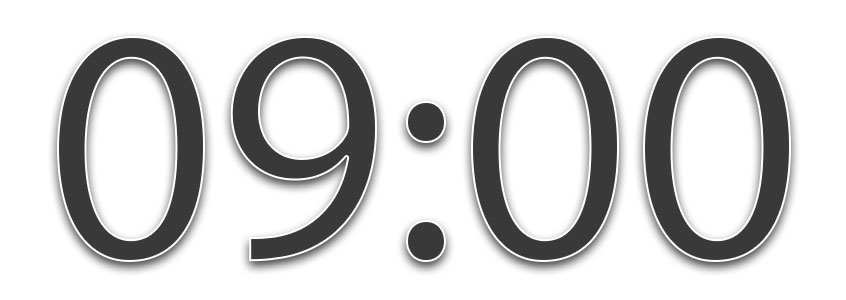 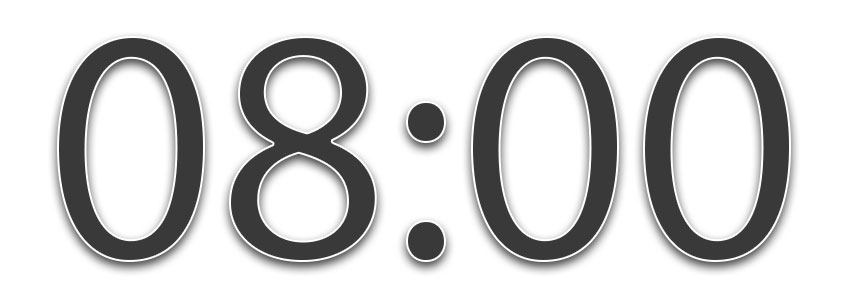 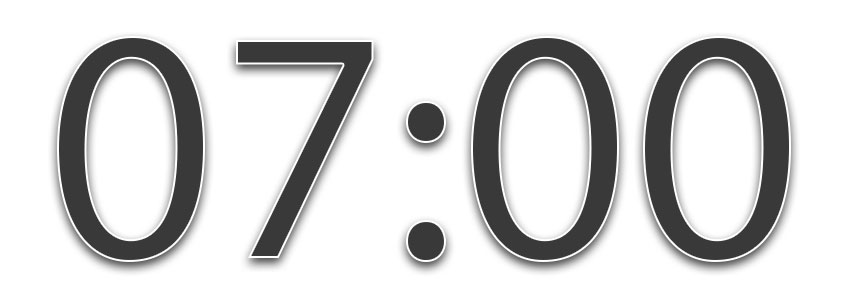 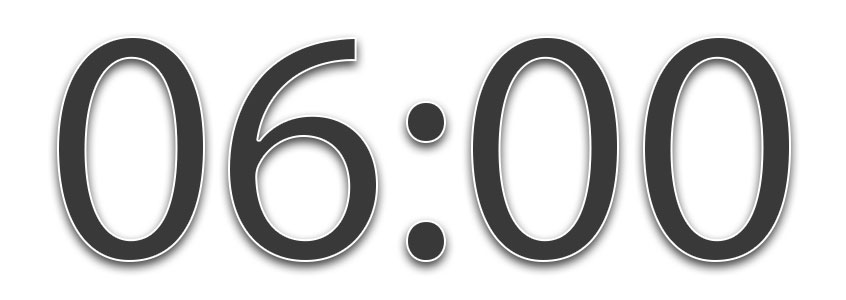 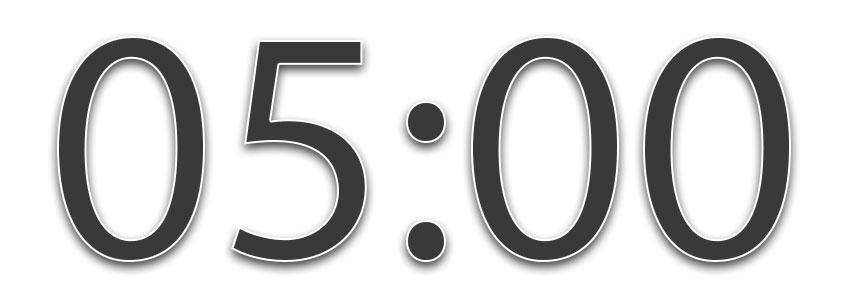 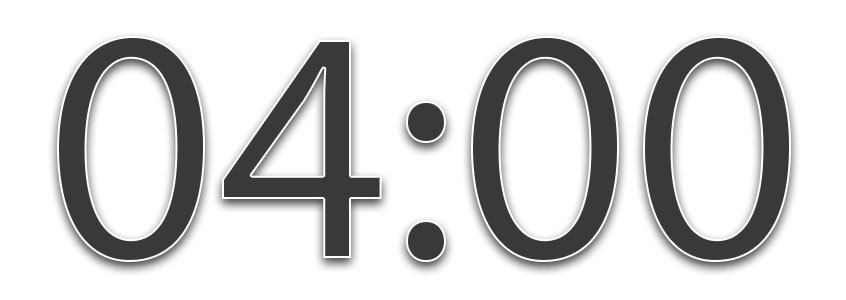 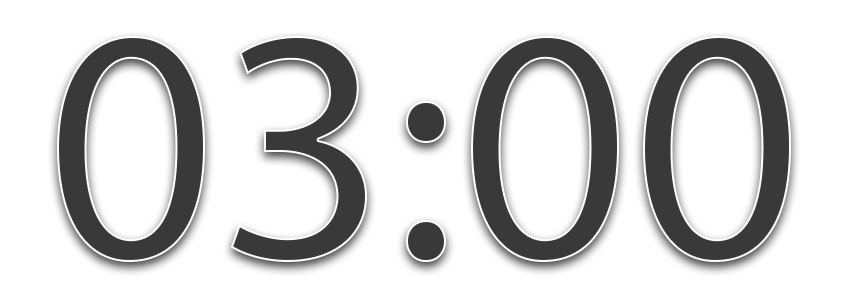 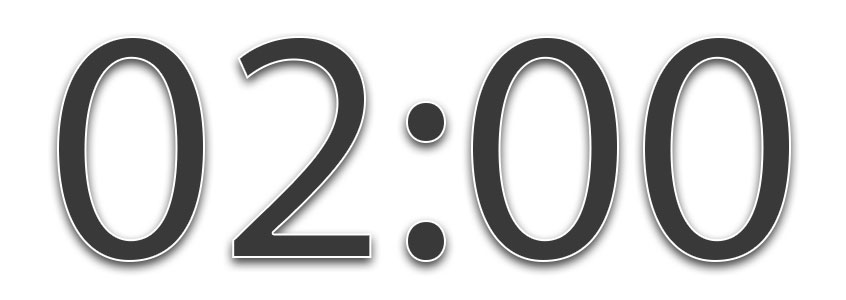 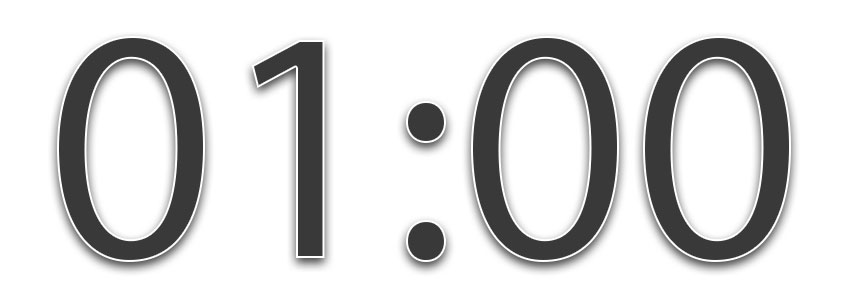 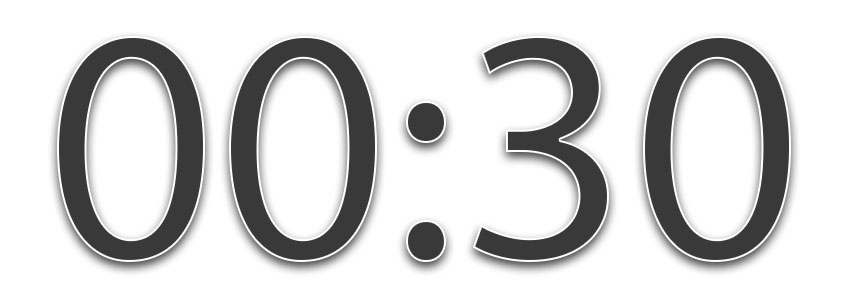 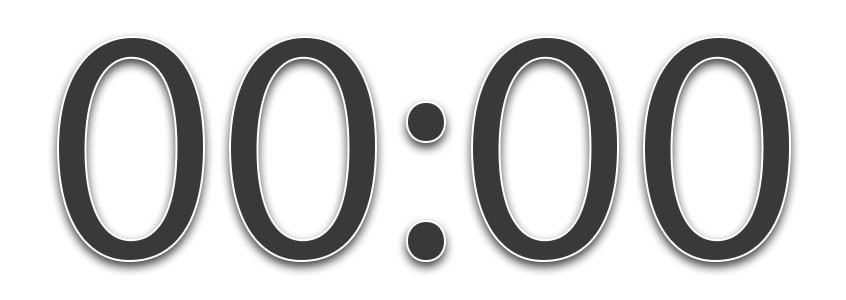 [Speaker Notes: 15-min timer]
Using Systematic Screening to
Inform Instruction at Tier 1
Empower Teachers with Low-intensity Strategies
Connect Students to Tier 2 and Tier 3 Interventions
[Speaker Notes: Reminder- screener is one type of information, it is not a diagnostic.]
Social Skills Improvement System – Performance Screening Guide Spring 2012 – Total School
N = 22
N = 31
N = 54
N = 35
N = 233
N = 187
N = 223
N = 180
N = 235
N = 212
N = 275
N = 271
n = 489               n = 490            n = 490              n = 489
Lane, K. L., Oakes, W. P., & Magill, L. (2013). Primary prevention efforts: How do we implemented and monitor the Tier 1 component of our Comprehensive, Integrated, Three-Tiered (Ci3T) Model?, Preventing School Failure, 58(1), 143-158.
Fall 2022SRSS-Internalizing Results – Elementary School
n = 59
n = 62
n = 39
n = 39
n = 31
n = 18
n = 13
n = 32
n = 23
n = 67
n = 82
n = 65
n = 35
n = 47
n = 46
n = 69
n = 62
n = 73
n = 304
n = 292
n = 361
n = 338
n = 351
n = 340
n = 321
n = 338
n = 343
Cut scores vary by school level:
Elementary (I5): Low (0-1), Moderate (2-3), High (4-15)
Middle and High (I6): Low (0-3), Moderate (4-5), High (6-18)
[Speaker Notes: Fill in <year> based on current academic year. This is located in column A of the data sheet. Edit by right clicking and selecting “Edit data”.
IMPORTANT NOTE: The INTERNALIZING subscale and CUT SCORES are specific to school level.
Elementary: SRSS-I5, Items 8-12, 0-1 = low risk, 2-3 = moderate risk, 4-15 = high risk
Middle and High: SRSS-I6, Items 4, 8-12, 0-3 = low risk, 4-5 = moderate risk, 6-18 = high risk]
Student Risk Screening Scale Fall 2004 – 2012 Middle School
Source: Lane, K. L., Oakes, W. P., & Magill, L. M., (2014). Primary prevention efforts: How do we implement and monitor the Tier 1 component of our comprehensive, integrated, three-tiered model of prevention. Preventing School Failure, 58, 143-158. doi:10.1080/1045988X.2014.893978 [Figure 4. Middle school behavior screening data over time at the fall time point. Adapted from Figure 4.6 p. 127 Lane, K. L., Menzies, H. M, Oakes, W. P., & Kalberg, J. R. (2012). Systematic screenings of behavior to support instruction: From preschool to high school. Guilford Press.]
Using Systematic Screening to
Inform Instruction at Tier 1
Empower Teachers with Low-intensity Strategies
Connect Students to Tier 2 and Tier 3 Interventions
Essential Components of Classroom Management
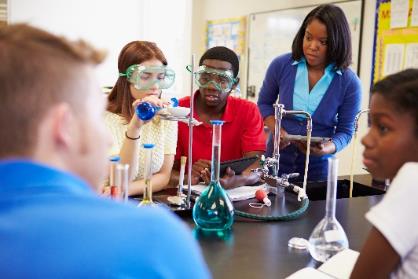 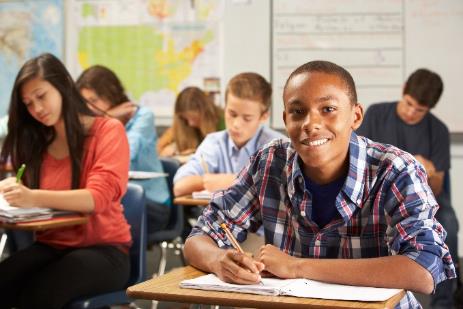 See Lane, K. L., Menzies, H. M., Bruhn, A. L., & Crnobori, M. (2011). Managing challenging behaviors in schools: Research-based strategies that work. Guilford Press.
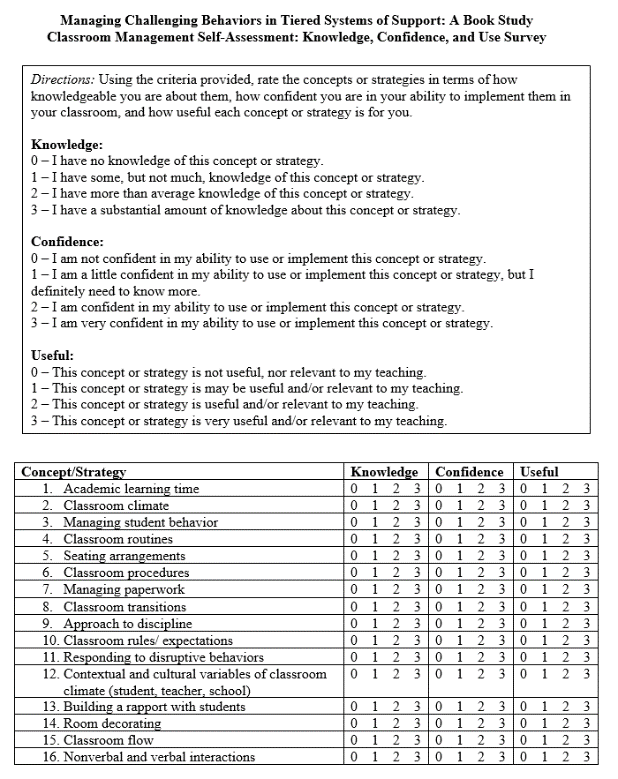 Identify site-level experts using self-assessment tools
Lane, K. L., Menzies, H. M., Bruhn, A. L., & Crnobori, M. (2011). Managing challenging behaviors in schools: Research-based strategies that work. Guilford Press.
Oakes, W. P., Cantwell, E. D., Lane, K. L., Royer, D. J., & Common, E. A. (2019).  Examining educator’s views of classroom management and instructional strategies: School-site capacity for supporting students’ behavioral needs.  Preventing School Failure.
Examining Academic and Behavioral Data
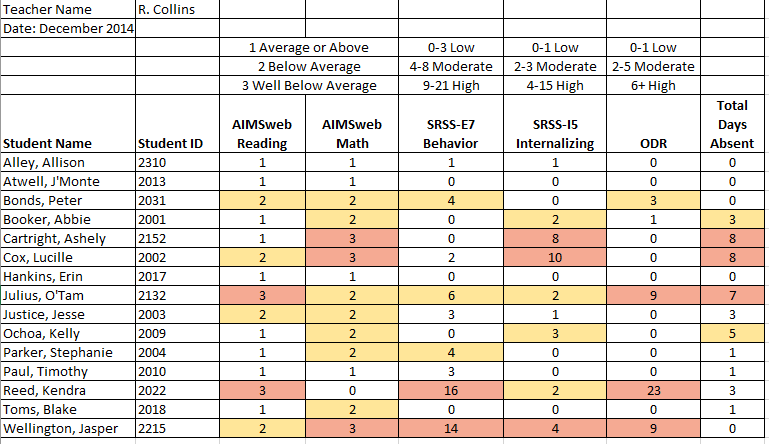 Lane, K. L., Menzies, H. M., Ennis, R. P., & Oakes, W. P. (2015). Supporting Behavior for School Success: A Step-by-Step Guide to Key Strategies. Guilford Press.
[Speaker Notes: Lane, K. L., Oakes, W. P., Ennis, R. P., & Hirsch, S. E. (2014). Identifying students for secondary and tertiary prevention efforts: How do we determine which students have Tier 2 and Tier 3 needs? Preventing School Failure, 58, 171-182, DOI: 10.1080/1045988X.2014.895573]
Low Intensity Strategies
https://www.ci3t.org/literature
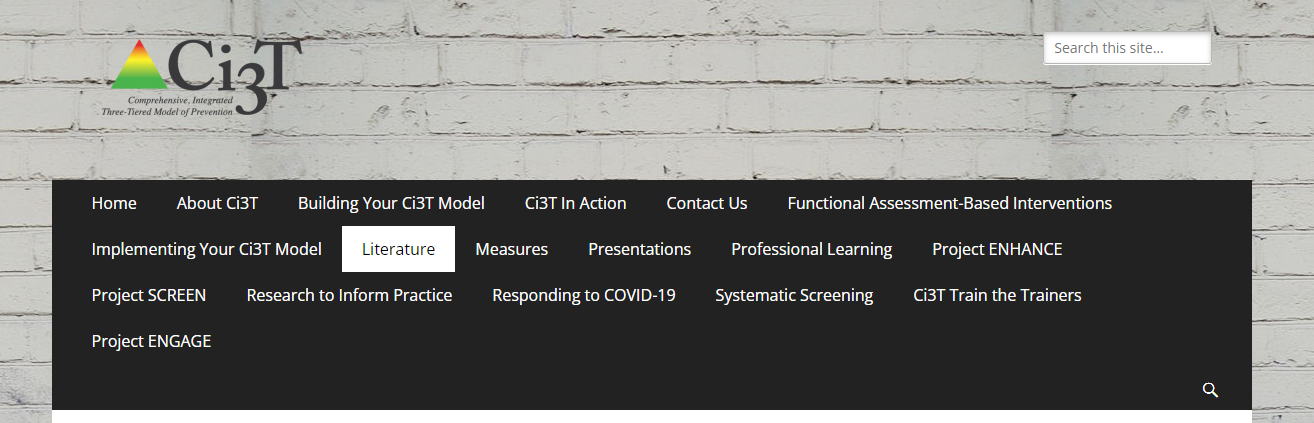 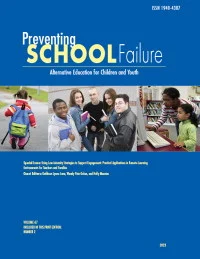 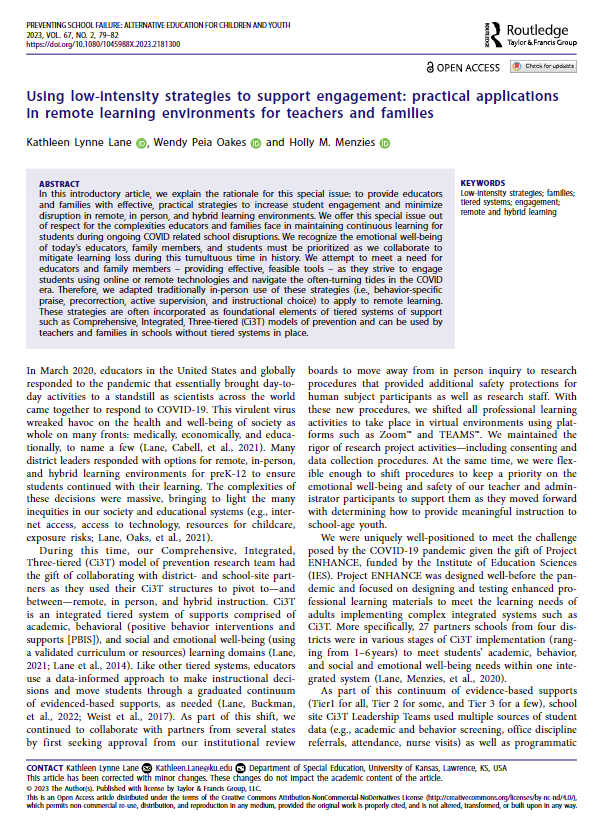 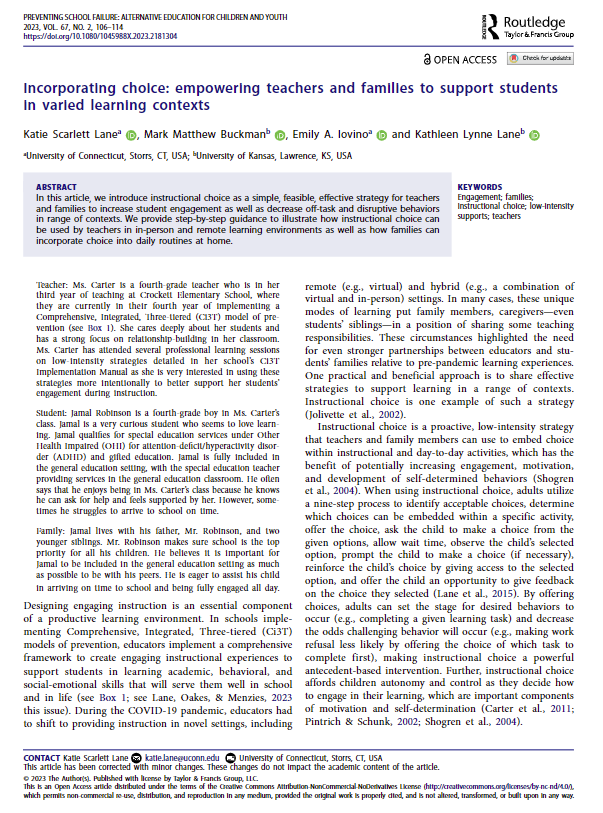 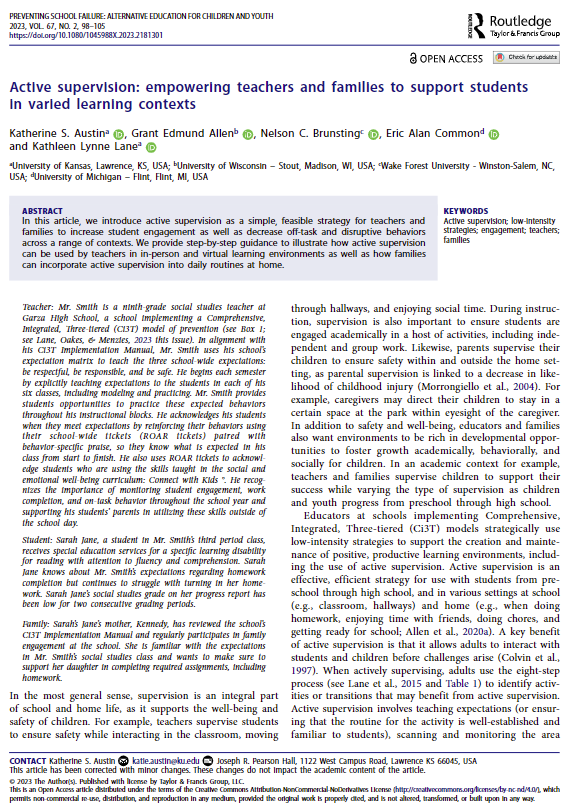 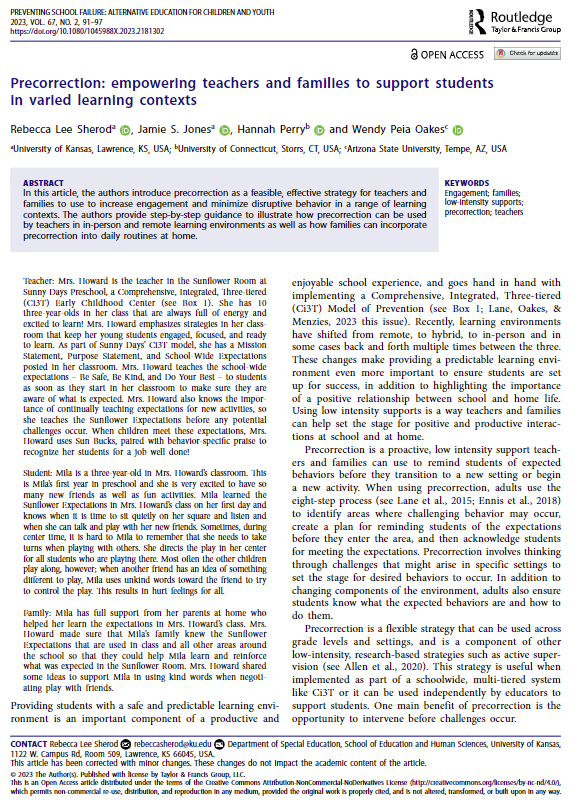 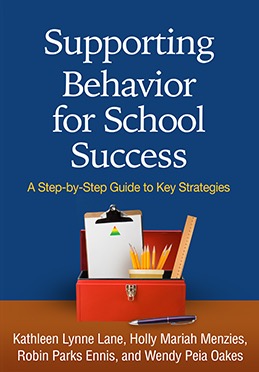 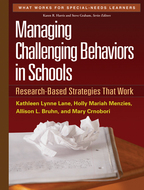 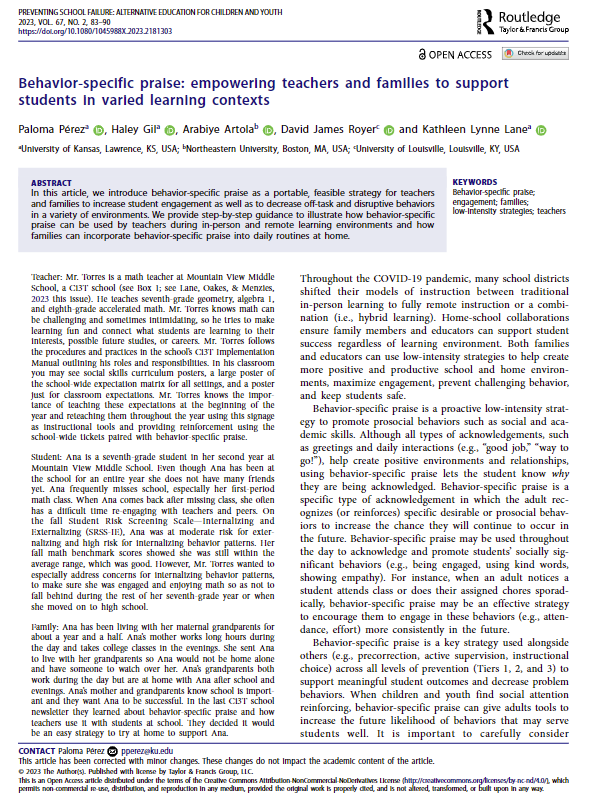 Low Intensity Strategies
https://www.ci3t.org/pl
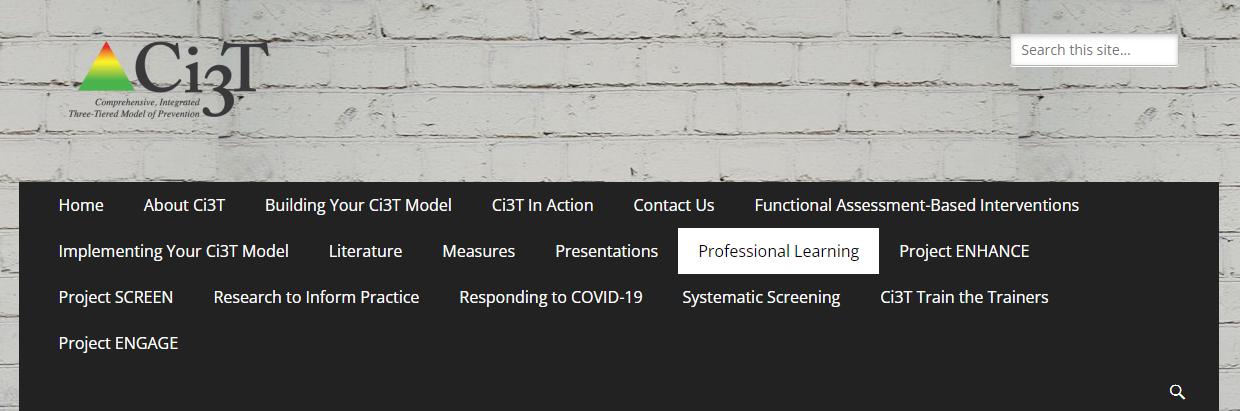 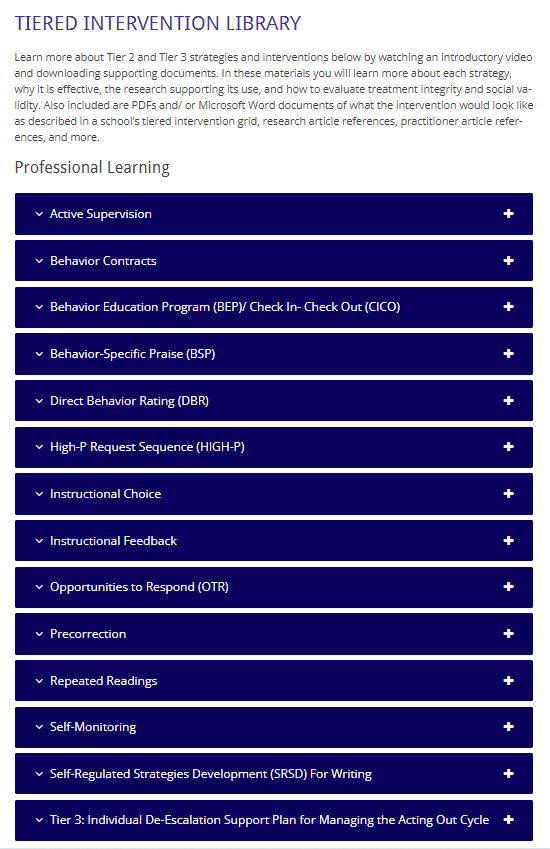 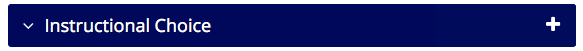 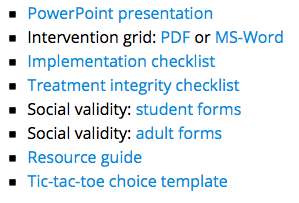 Low Intensity Strategies
https://www.ci3t.org/covid
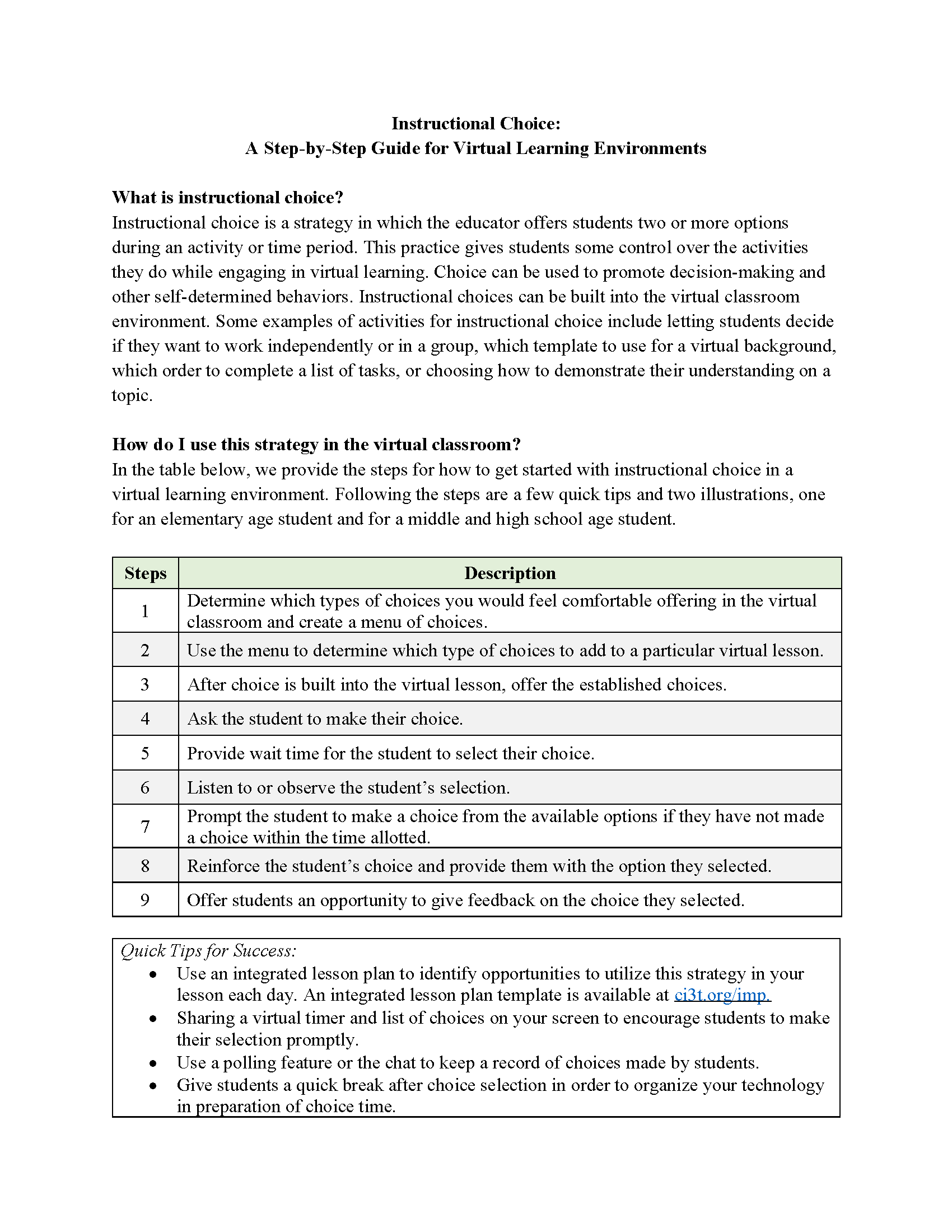 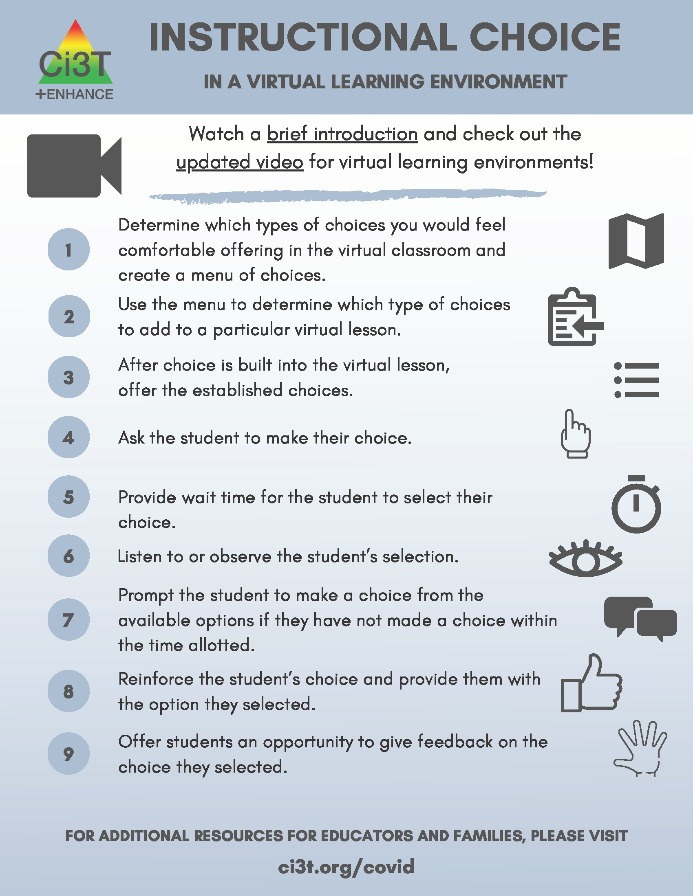 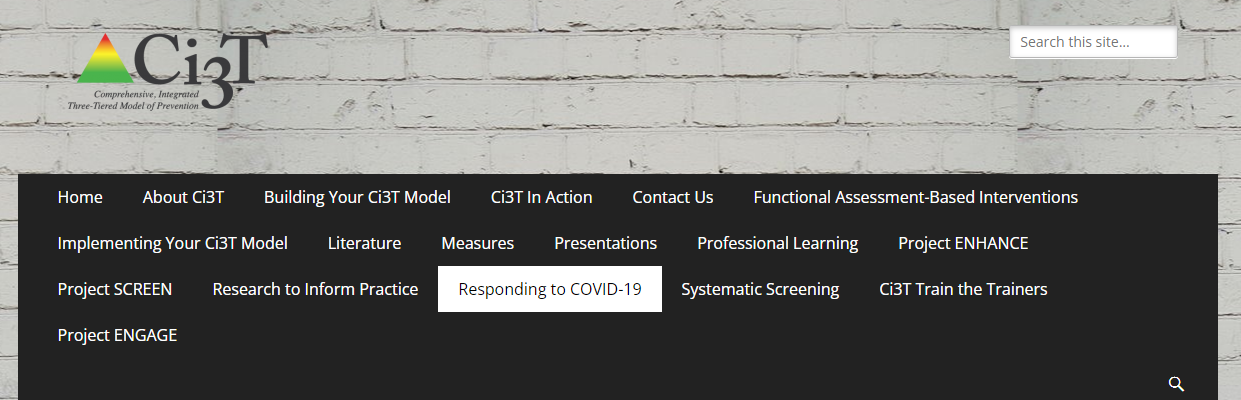 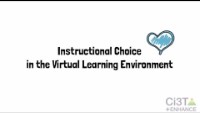 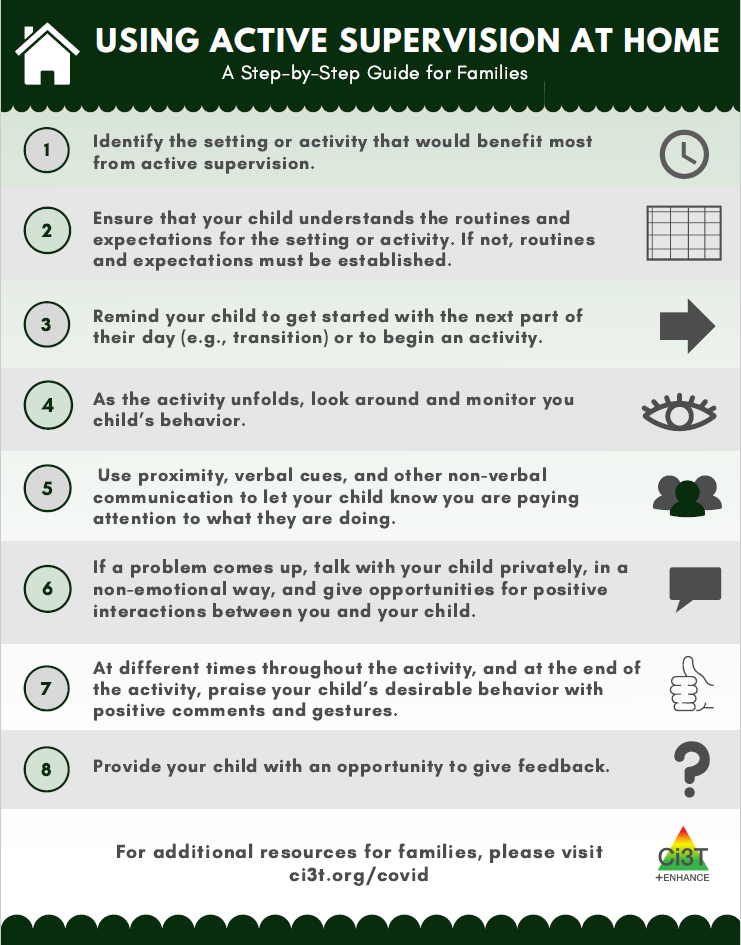 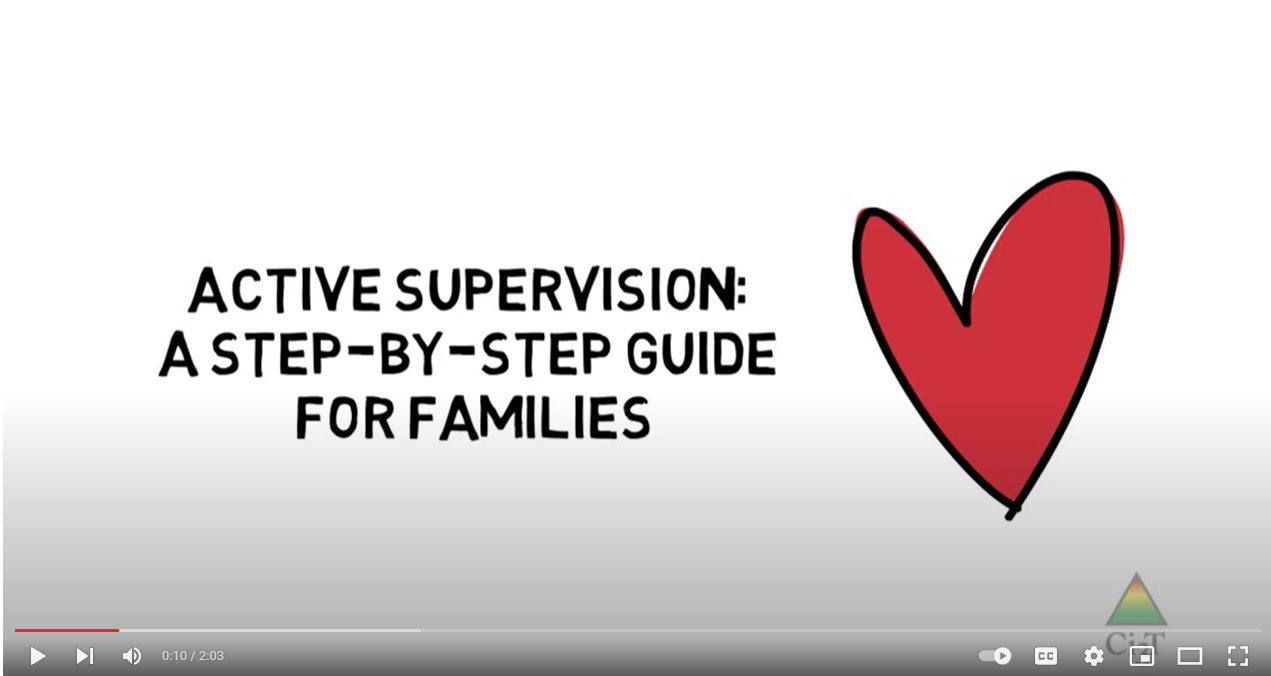 Integrated Lesson Planning
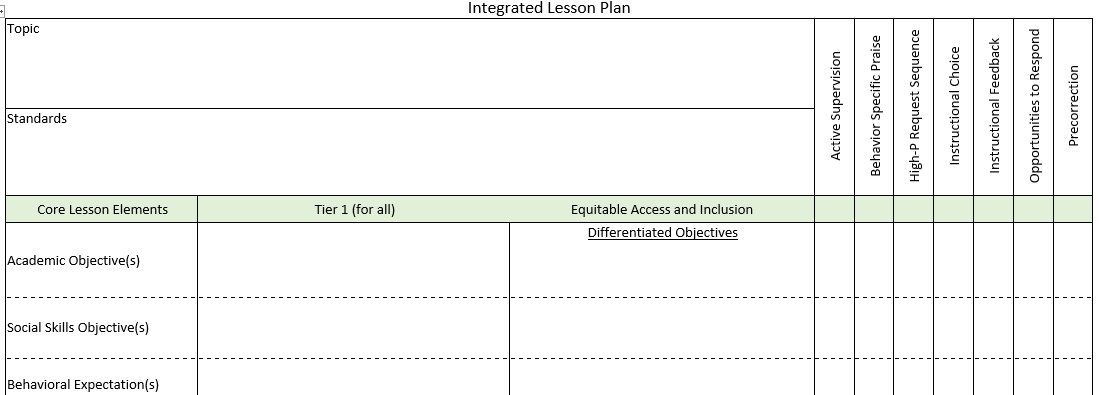 Talk Time
Opportunities to Respond
Behavior-Specific Praise
Explore teacher-delivered, low-intensity strategies on the Ci3T Professional Learning tab https://www.ci3t.org/pl
Active Supervision
Instructional Feedback
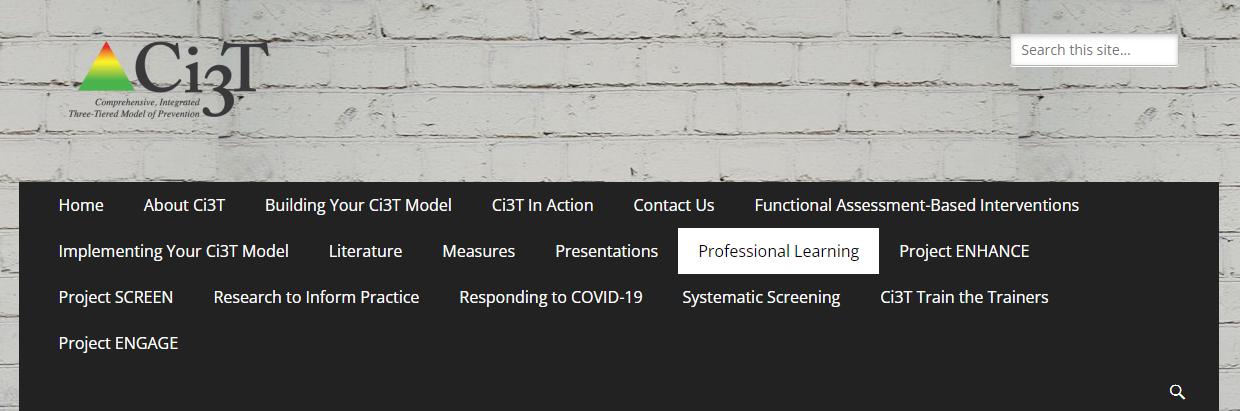 High p Requests
Precorrection
Instructional Choice
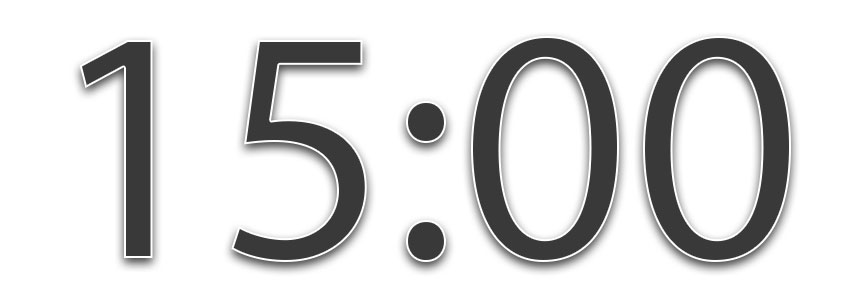 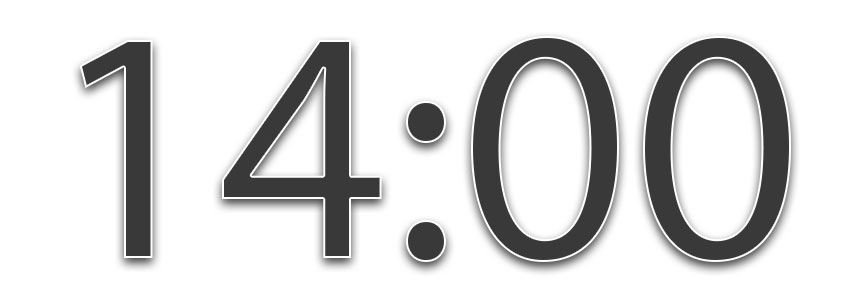 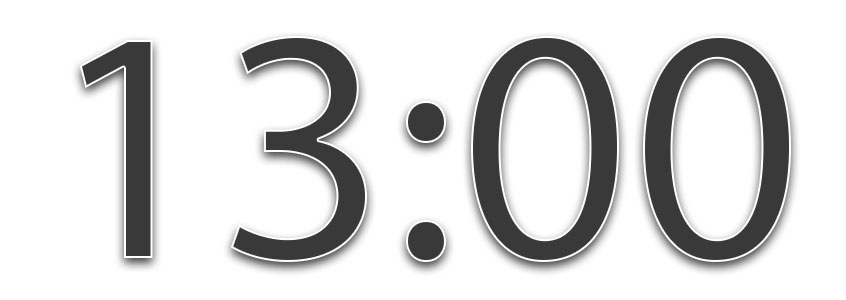 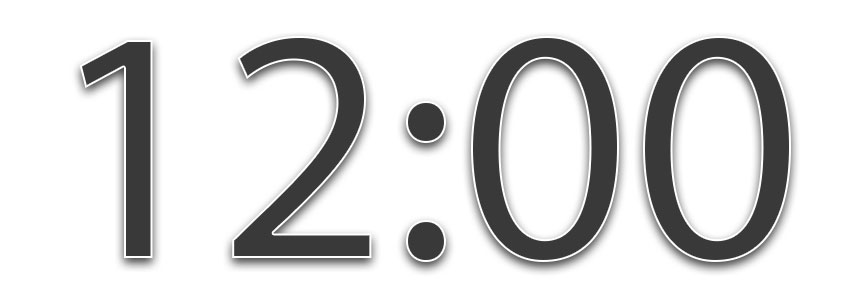 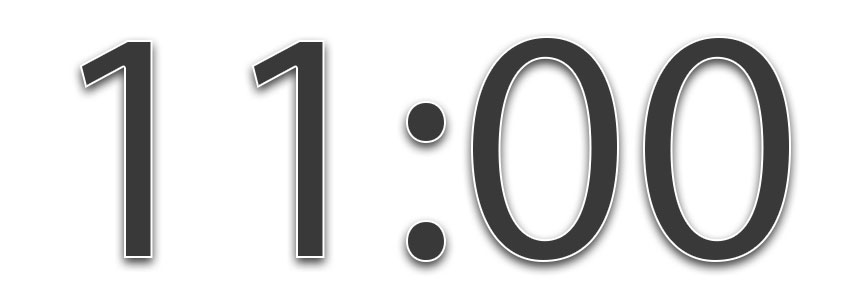 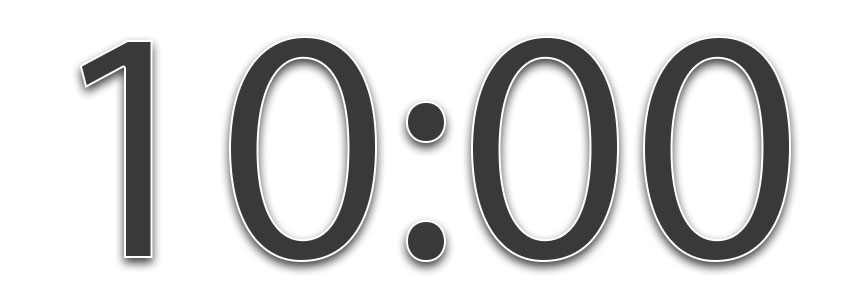 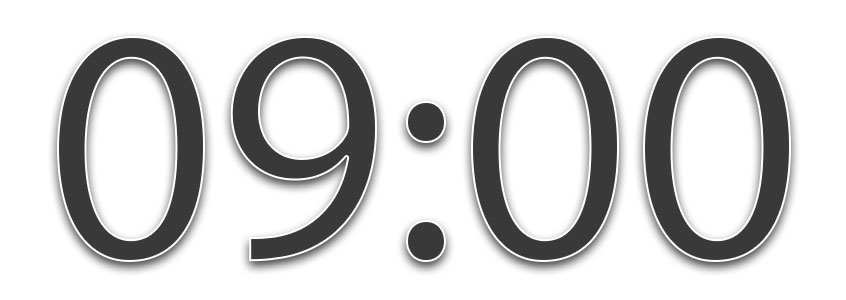 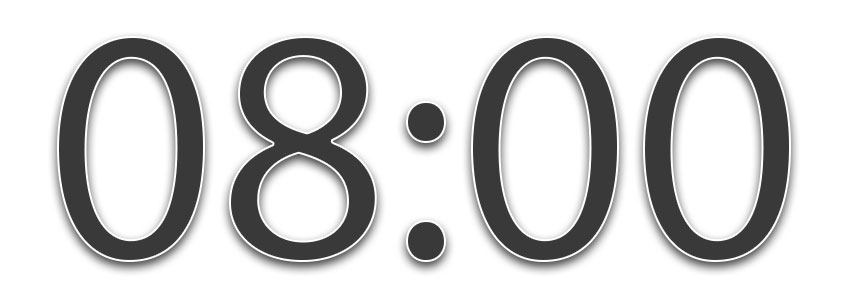 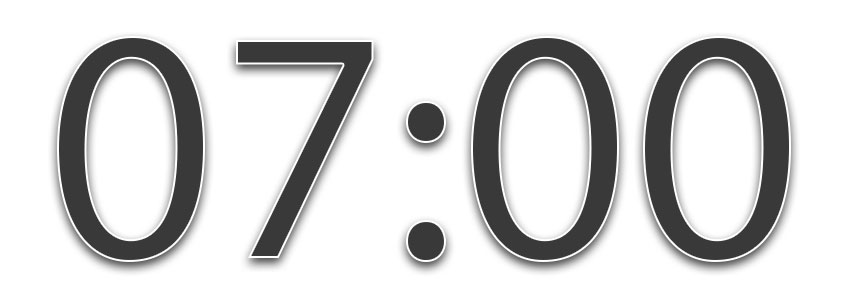 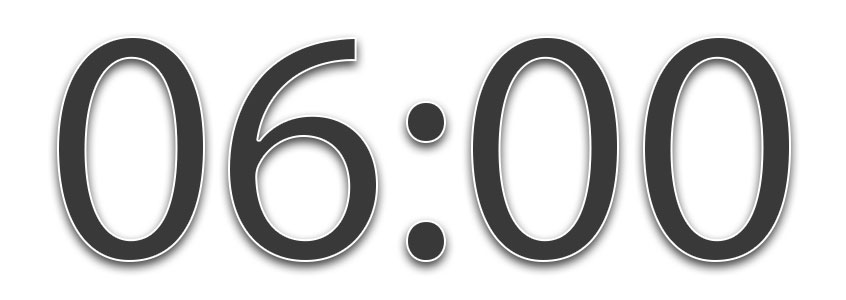 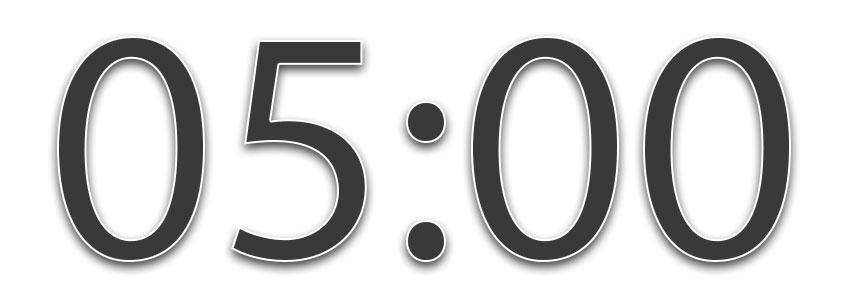 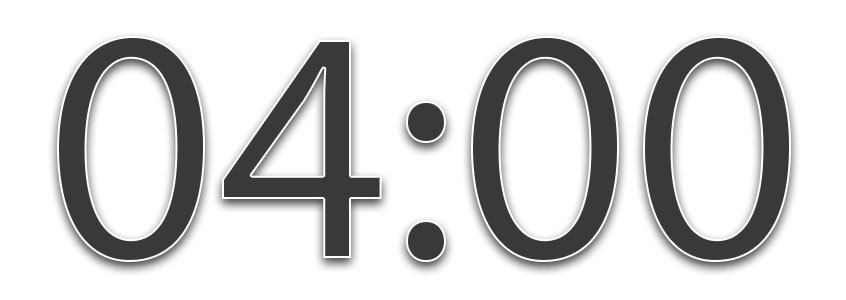 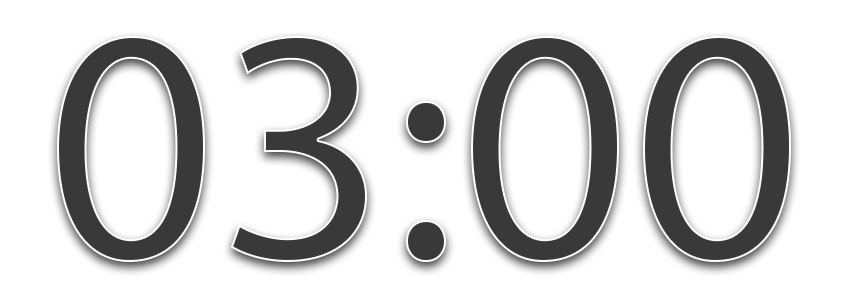 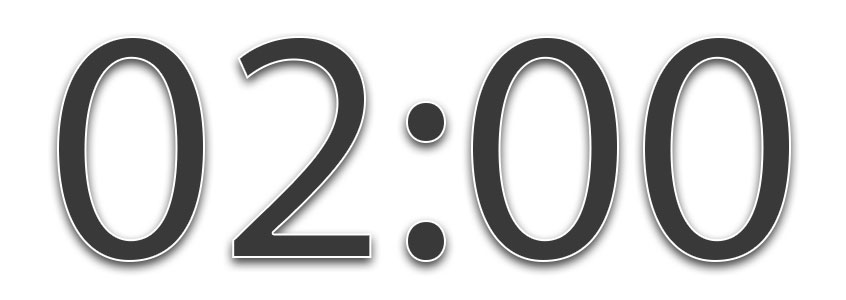 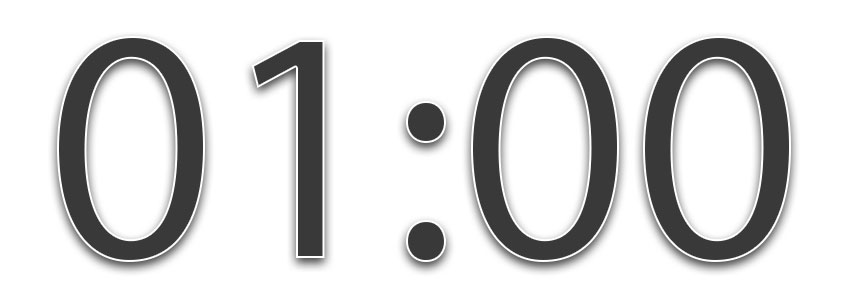 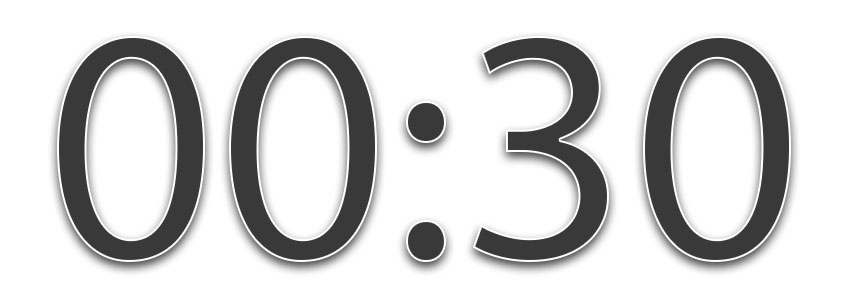 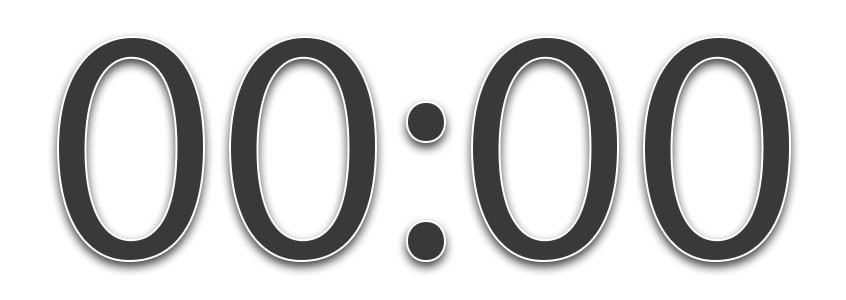 [Speaker Notes: 15-min timer]
Using Systematic Screening to
Inform Instruction at Tier 1
Empower Teachers with Low-intensity Strategies
Connect Students to Tier 2 and Tier 3 Interventions
Comprehensive, Integrated, Three-Tiered Model of Prevention
(Lane, Kalberg, & Menzies, 2009)
Tier 3
Tertiary Prevention  (≈5%)
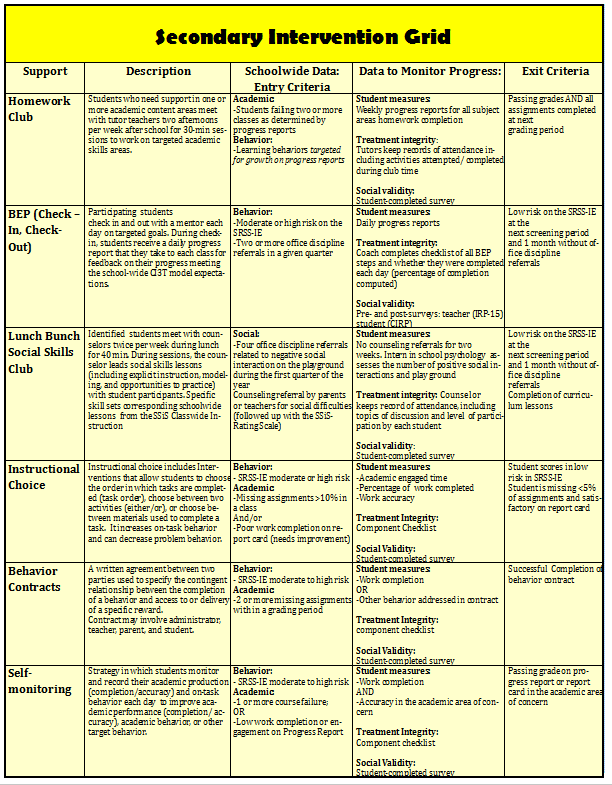 Tier 2
Secondary Prevention (≈15%)
Secondary (Tier 2) Intervention Grids
Tier 1
Primary Prevention (≈80%)
Academic	◇	Behavioral	◇	Social
	Validated Curricula	PBIS Framework	Validated Curricula
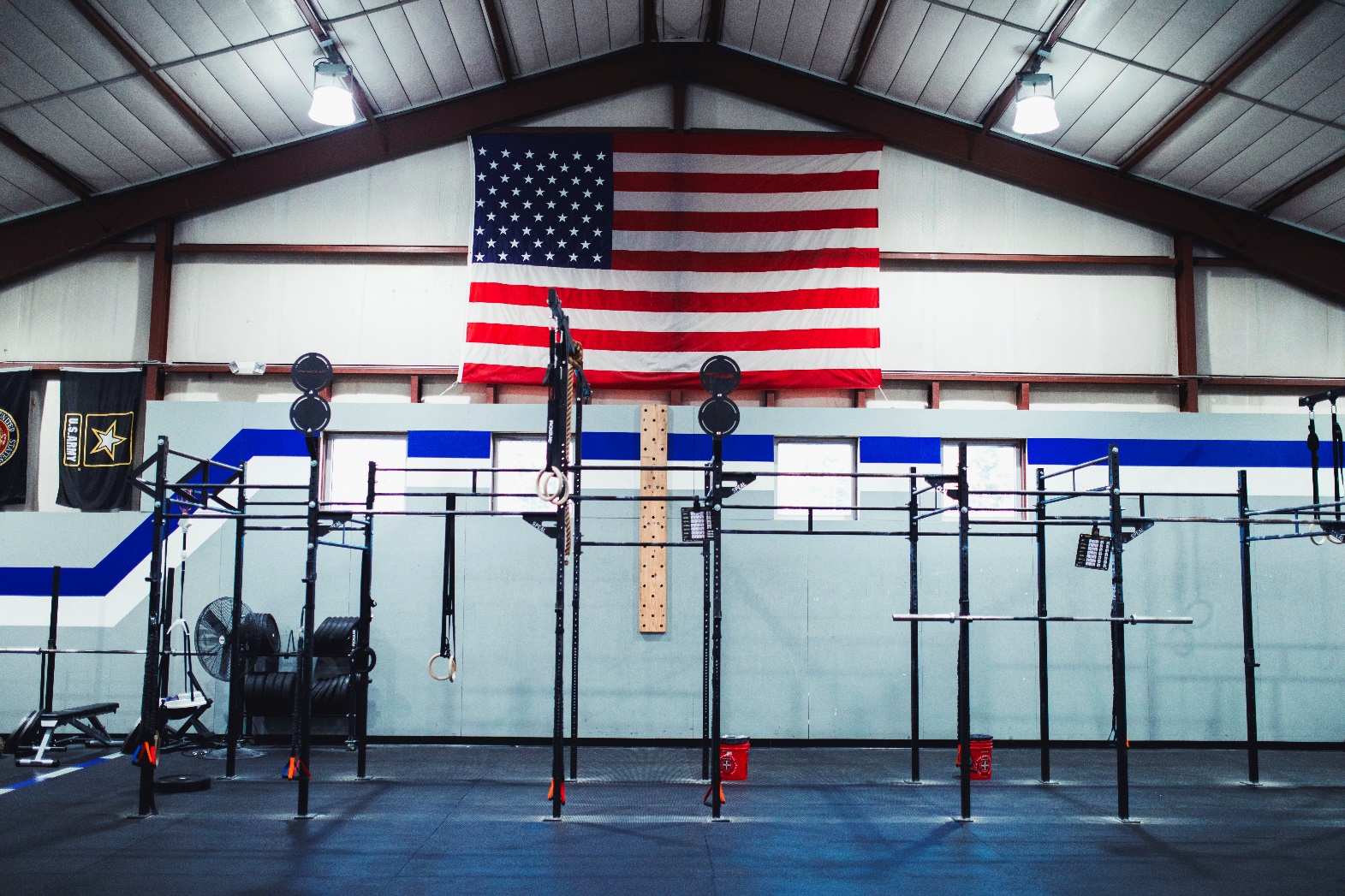 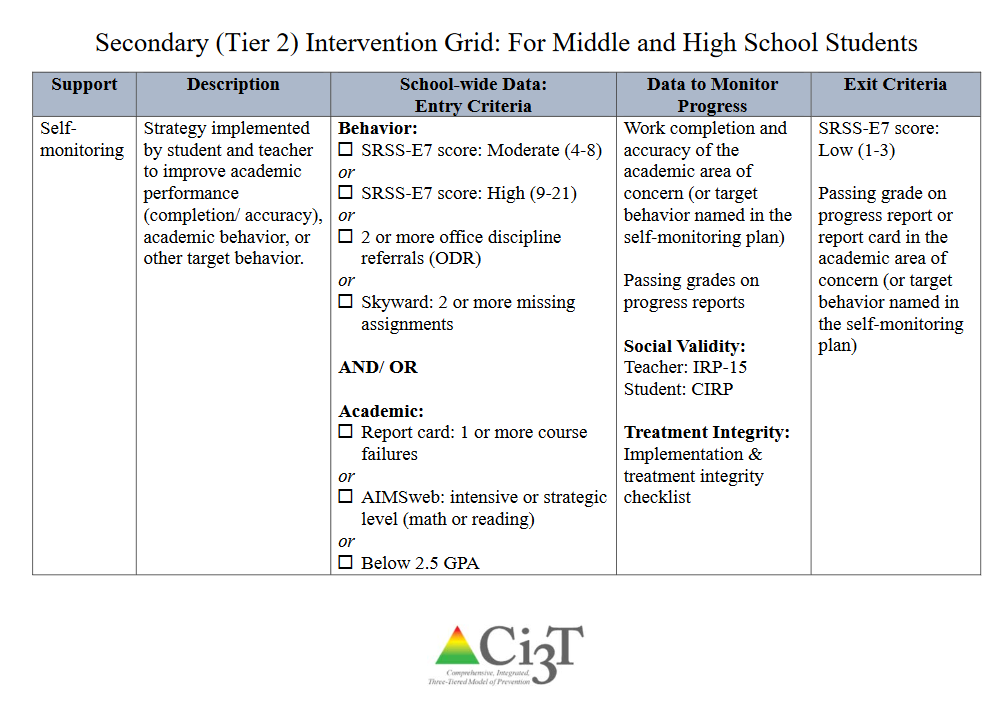 An illustration
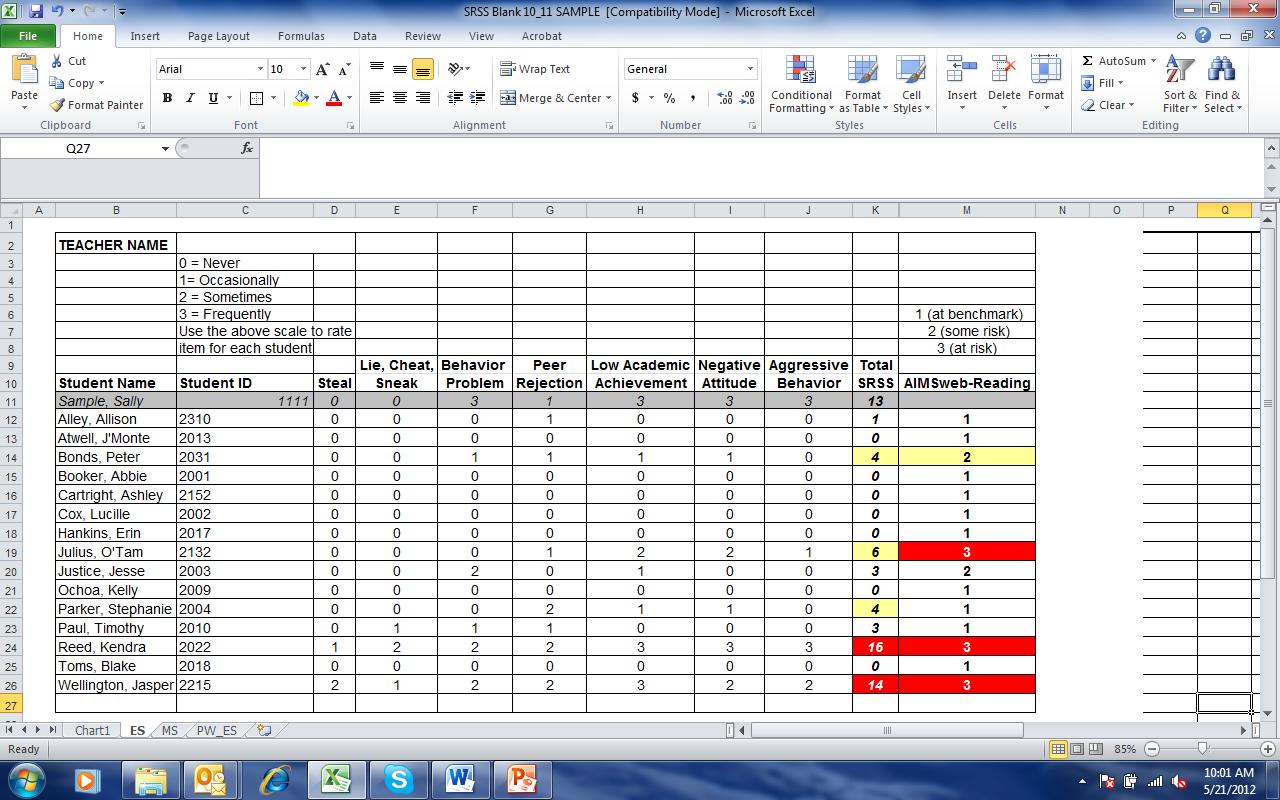 Small group Reading Instruction with Self-Monitoring
Lane, K. L., Oakes, W. P., & Magill, L. (2013). Primary prevention efforts: How do we implemented and monitor the Tier 1 component of our Comprehensive, Integrated, Three-Tiered (Ci3T) Model?, Preventing School Failure, 58(1), 143-158.
[Speaker Notes: Citation: Lane, K.L., & Oakes, W. P. (2012). Identifying Students for Secondary and Tertiary Prevention Efforts: How do we determine which students have Tier 2 and Tier 3 needs? In preparation.]
First Grade Students’ Self Monitoring Form
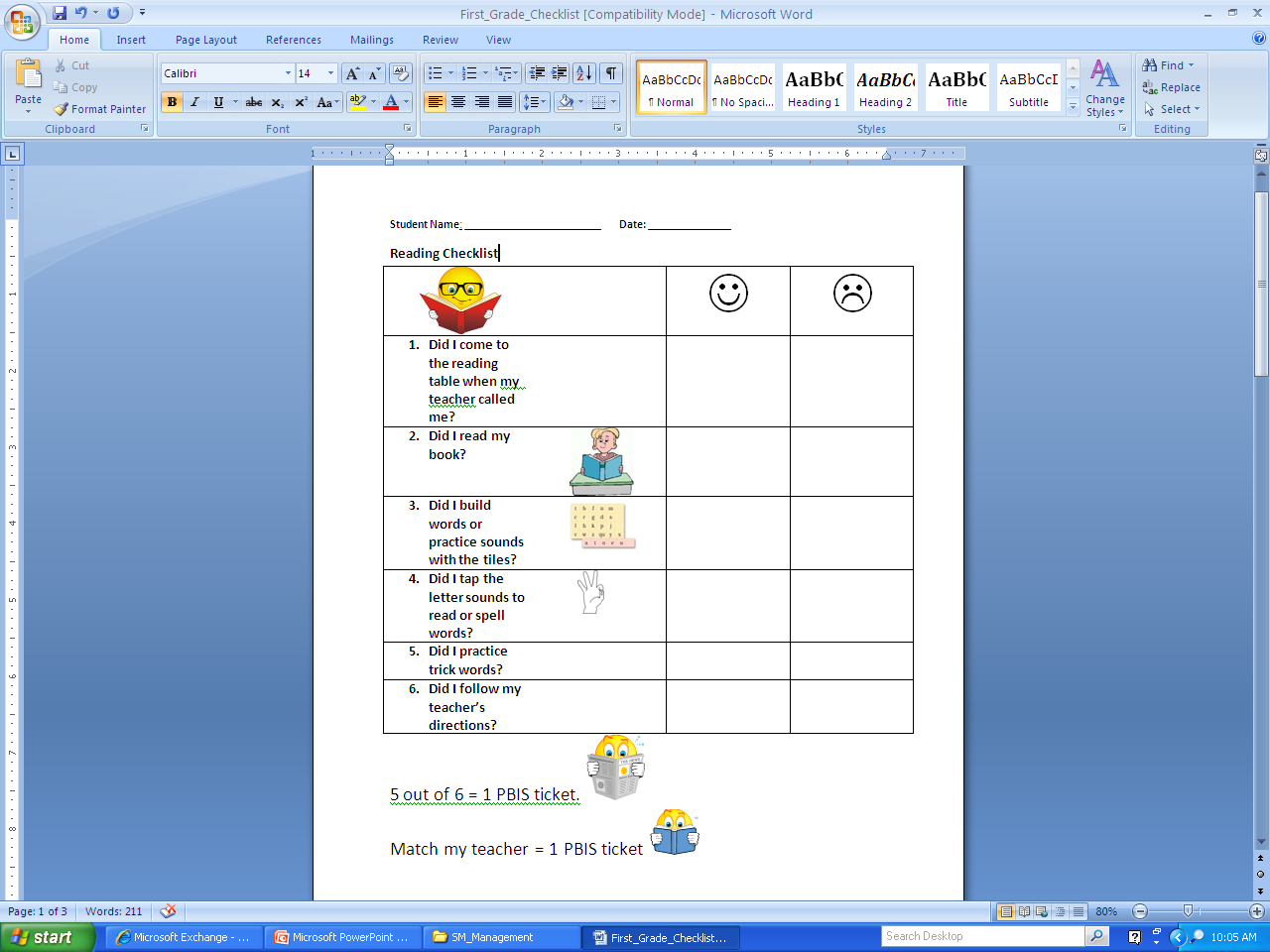 Altmann, S. A. (2010). Project support and include: the additive benefits of self-monitoring on students’ reading acquisition. Unpublished master’s thesis, Vanderbilt University.
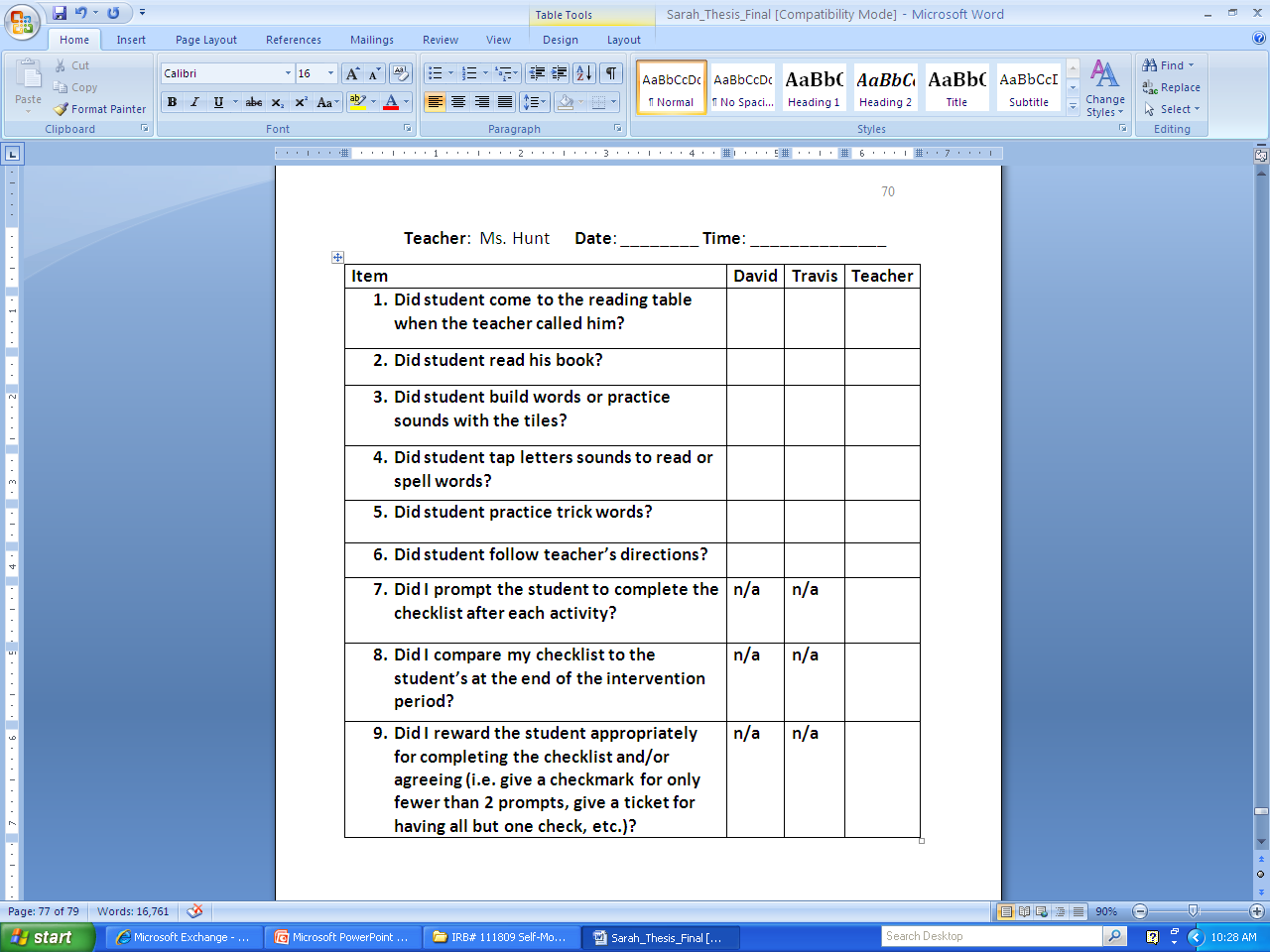 Treatment IntegritySocial ValidityMonitor student progress
Altmann, S. A. (2010). Project support and include: the additive benefits of self-monitoring on students’ reading acquisition. Unpublished master’s thesis, Vanderbilt University.
Sample Elementary Intervention Grid: SSiS
Active Supervision
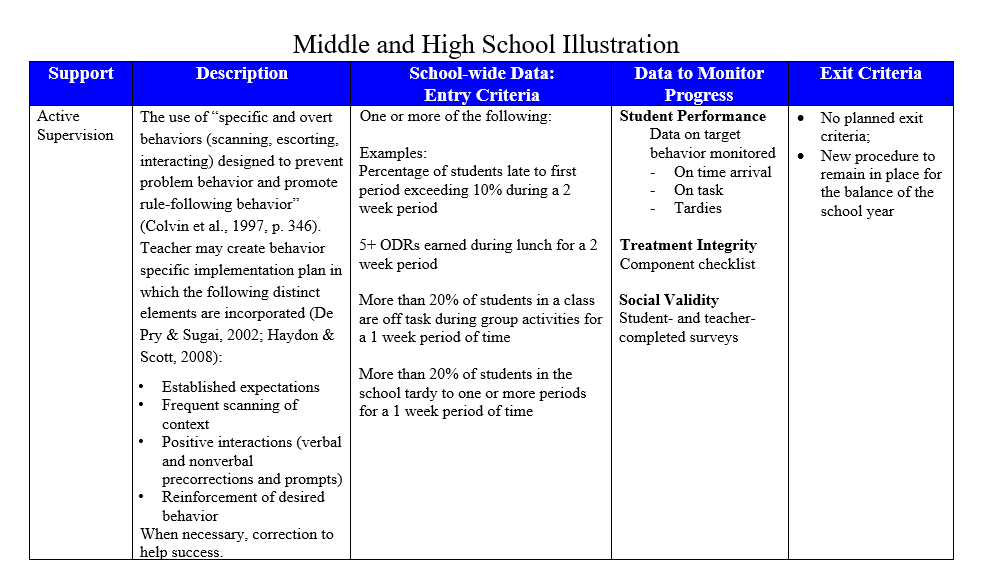 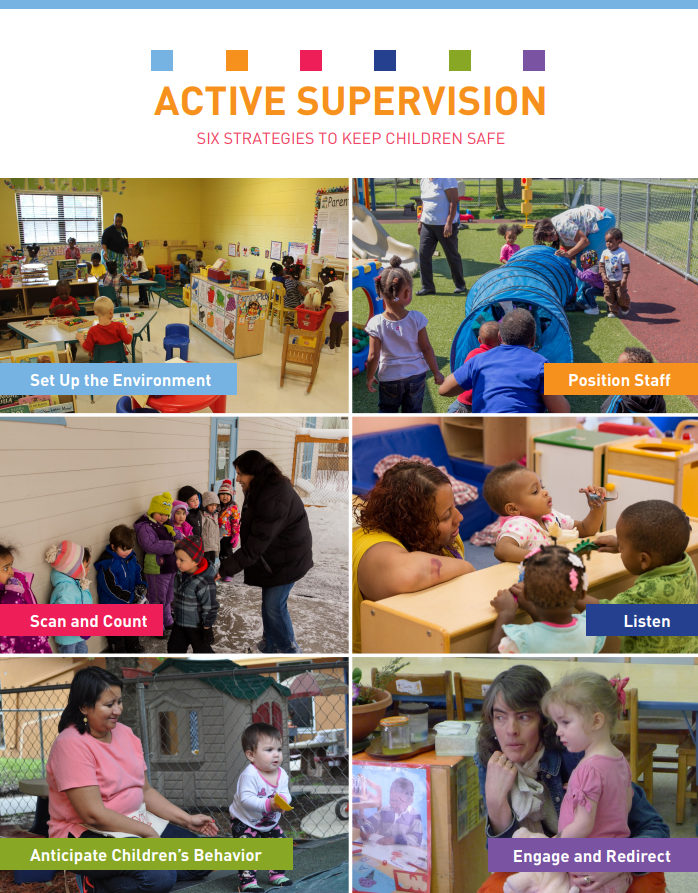 https://eclkc.ohs.acf.hhs.gov/safety-practices
Lane, K. L., Oakes, W. P., Menzies, H. M., Oyer, J., & Jenkins, A. (2013). Working within the context of three-tiered models of prevention: Using school wide data to identify high school students for targeted supports. Journal of Applied School Psychology, 29, 203-229.
Lane, K. L., Oakes, W. P., Menzies, H. M., Oyer, J., & Jenkins, A. (2013). Working within the context of three-tiered models of prevention: Using school wide data to identify high school students for targeted supports. Journal of Applied School Psychology, 29, 203-229
Lane, K. L., Oakes, W. P., Menzies, H. M., Oyer, J., & Jenkins, A. (2013). Working within the context of three-tiered models of prevention: Using school wide data to identify high school students for targeted supports. Journal of Applied School Psychology, 29, 203-229.
Comprehensive, Integrated, Three-Tiered Model of Prevention
(Lane, Kalberg, & Menzies, 2009)
Tier 3
Tertiary Prevention  (≈5%)
Tier 2
Secondary Prevention (≈15%)
Tertiary (Tier 3) Intervention Grids
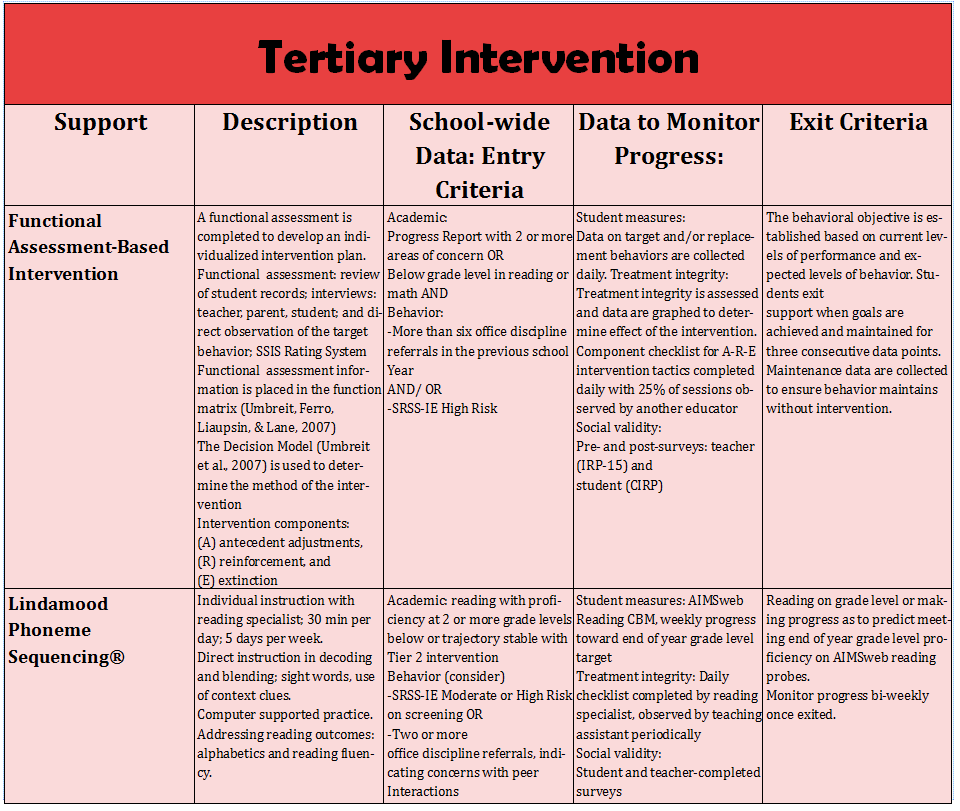 Tier 1
Primary Prevention (≈80%)
Academic	◇	Behavioral	◇	Social
	Validated Curricula	PBIS Framework	Validated Curricula
Tertiary (Tier 3) Intervention Grid: For Middle and High School Students
Changes in Harry’s Behavior
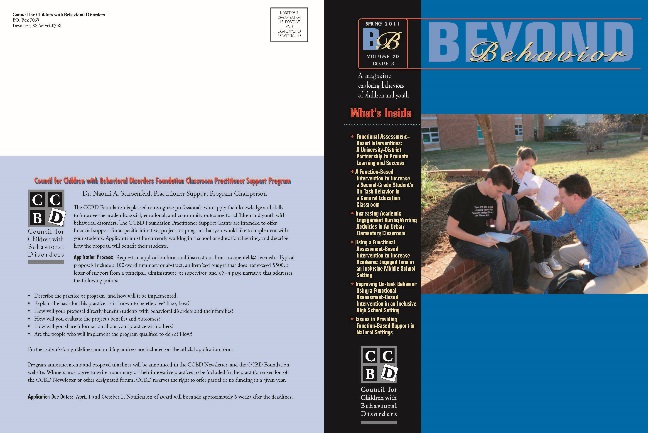 Cox, M., Griffin, M. M., Hall, R., Oakes, W. P., & Lane, K. L. (2012). Using a functional assessment-based intervention to increase academic engaged time in an inclusive middle school setting.  Beyond Behavior, 2, 44 – 54.
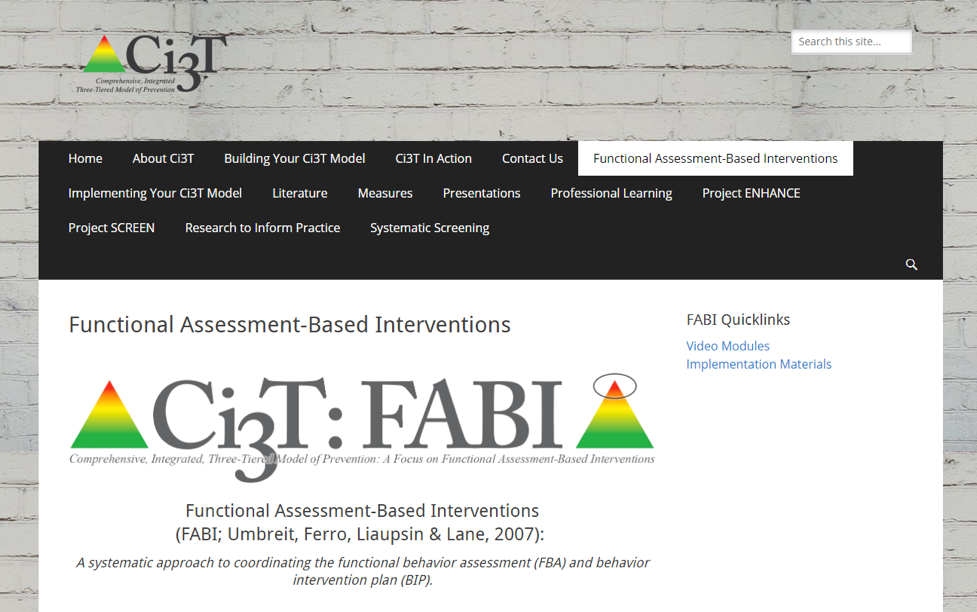 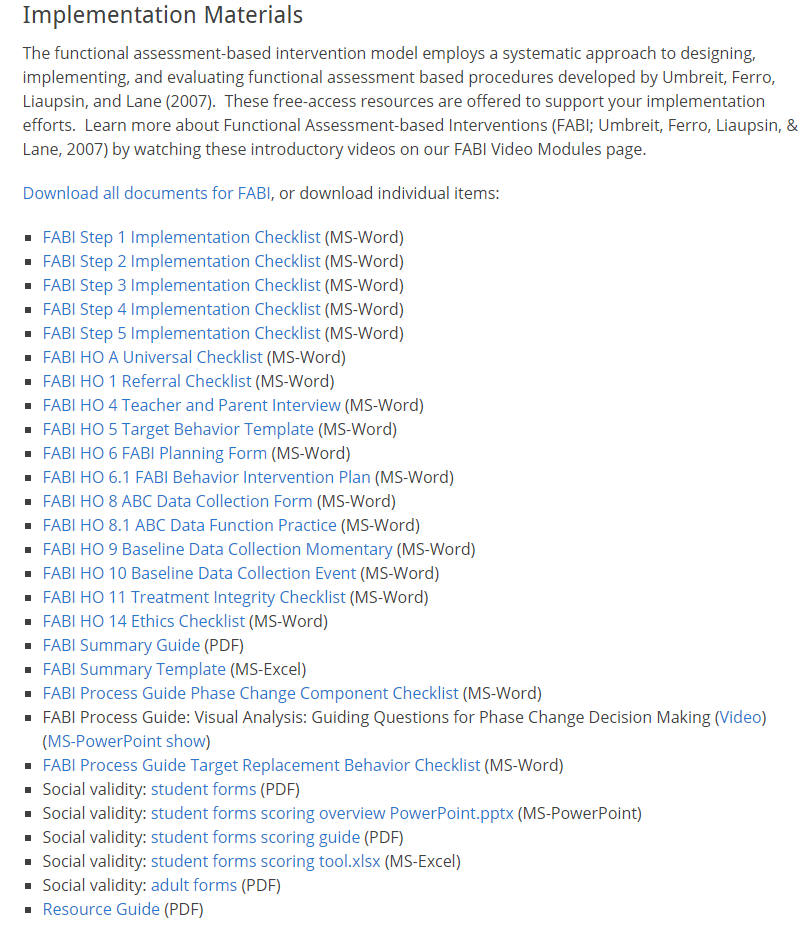 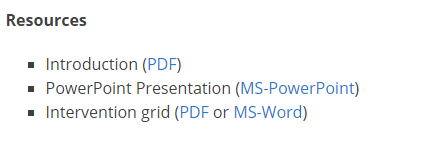 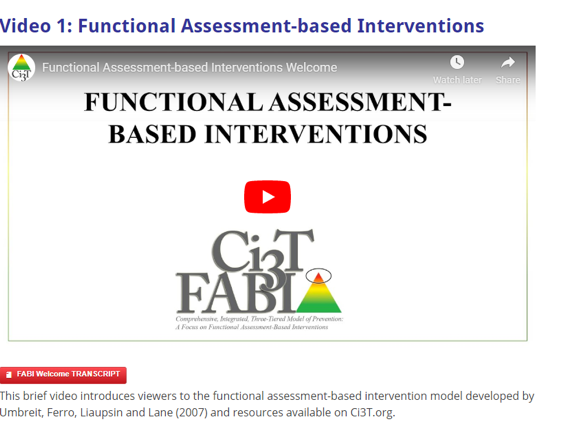 Talk Time
Find the Tier 2 and Tier 3 grids in your implementation manual 
Review the corresponding resources on the Ci3T website
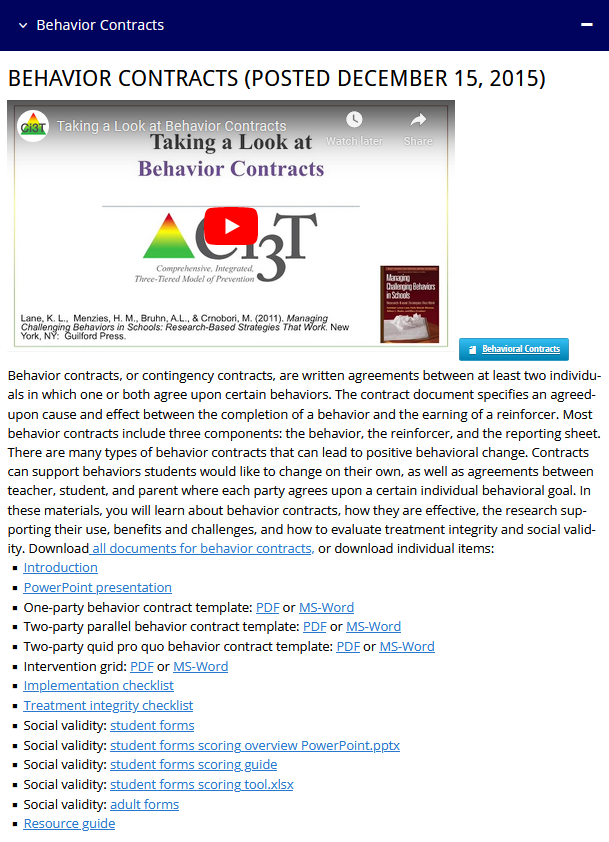 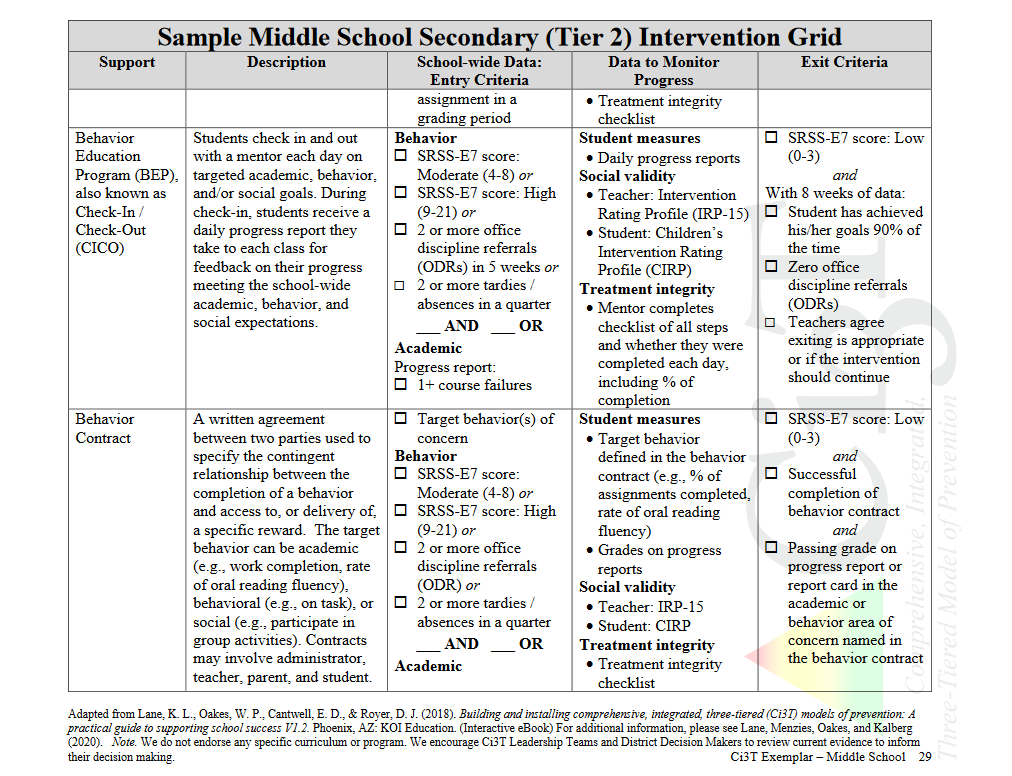 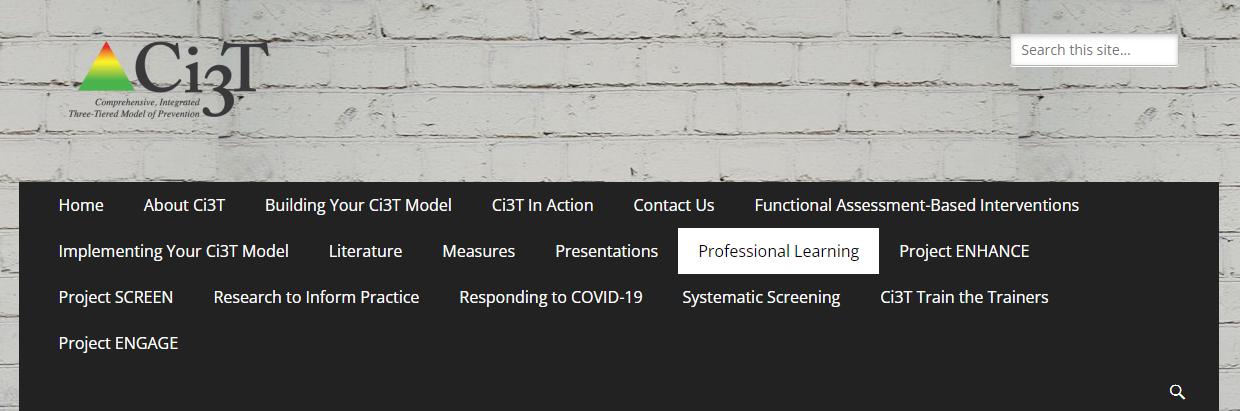 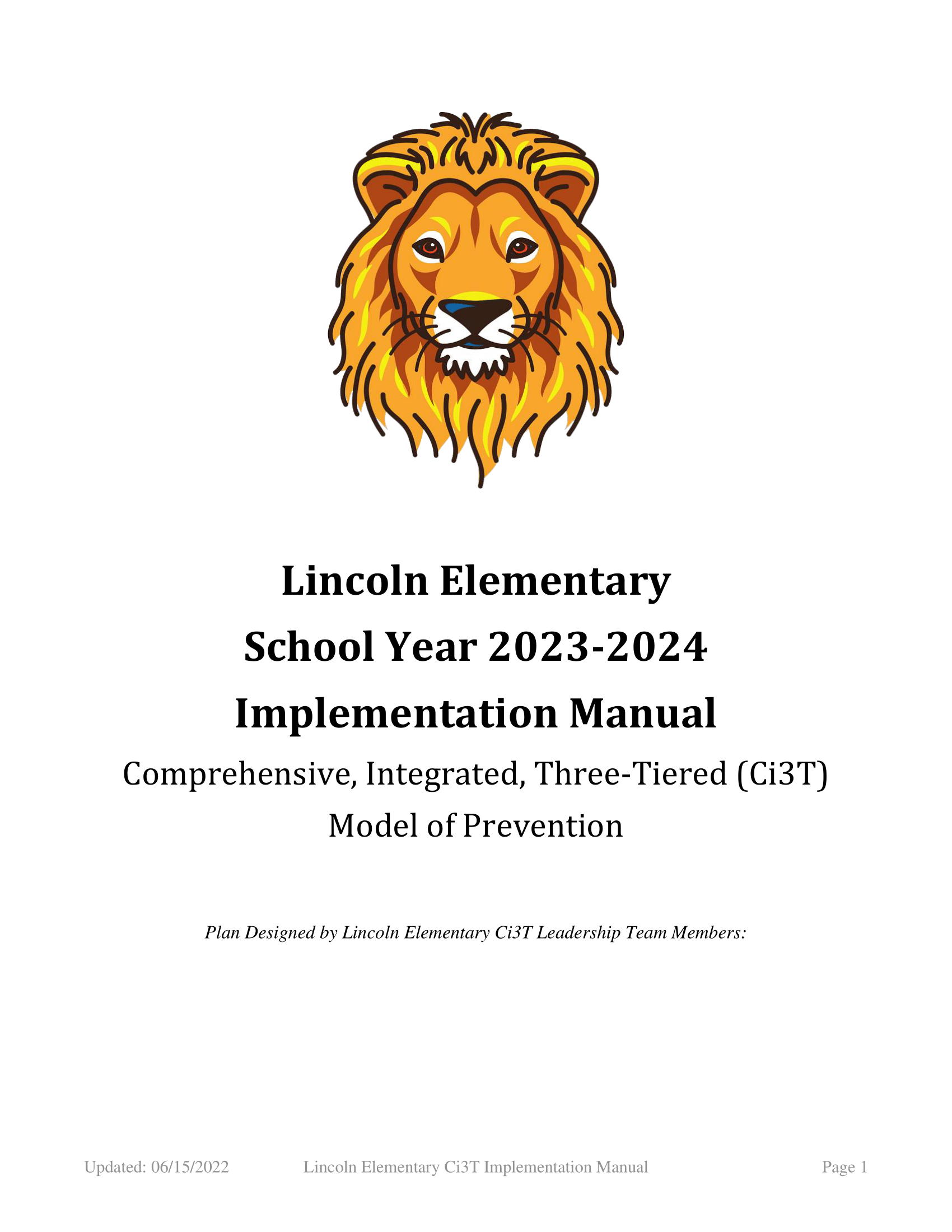 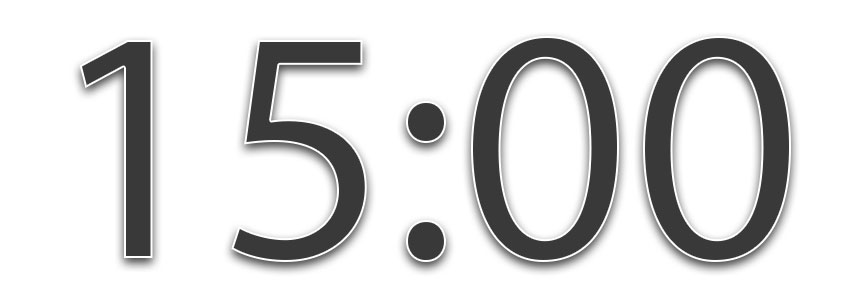 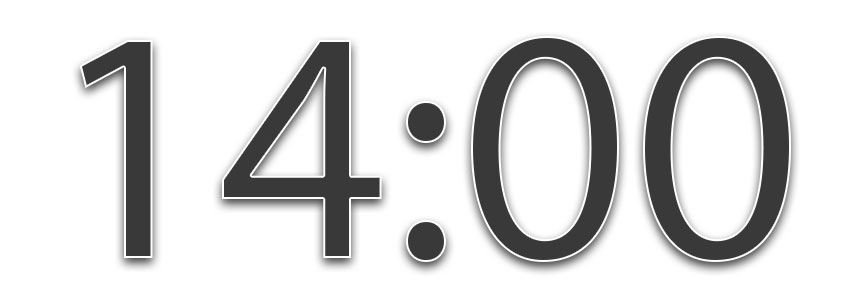 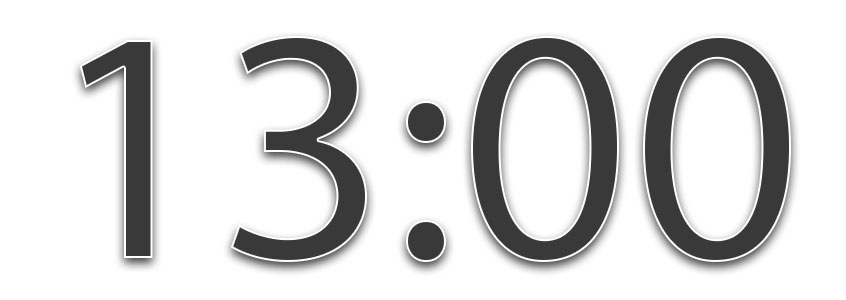 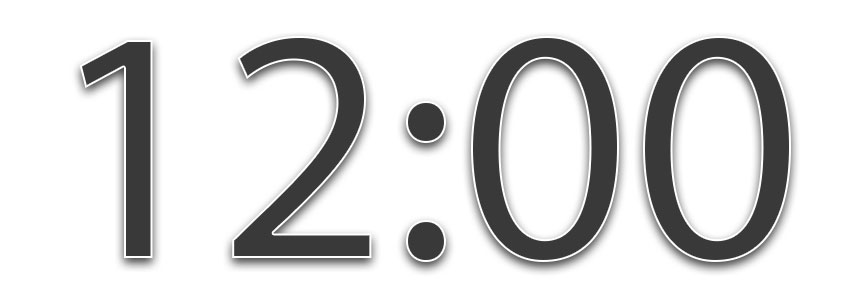 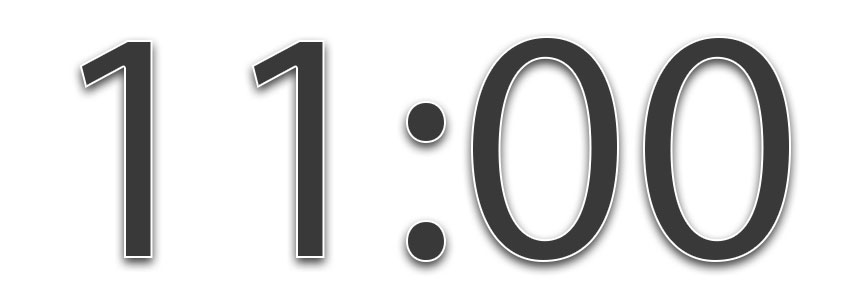 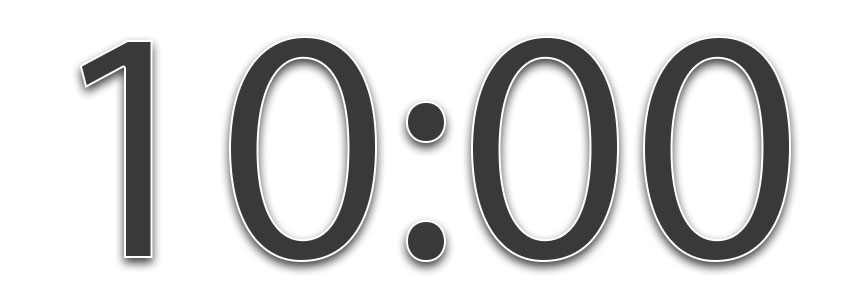 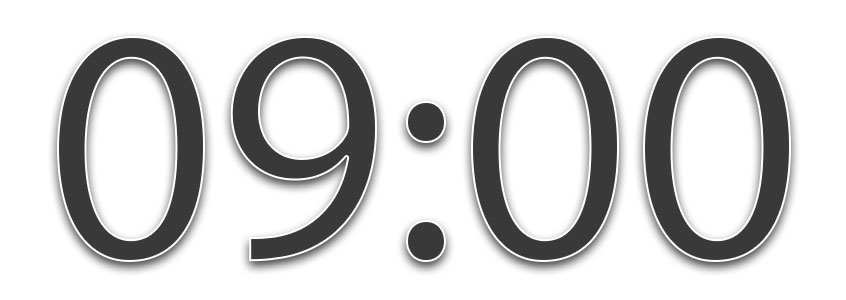 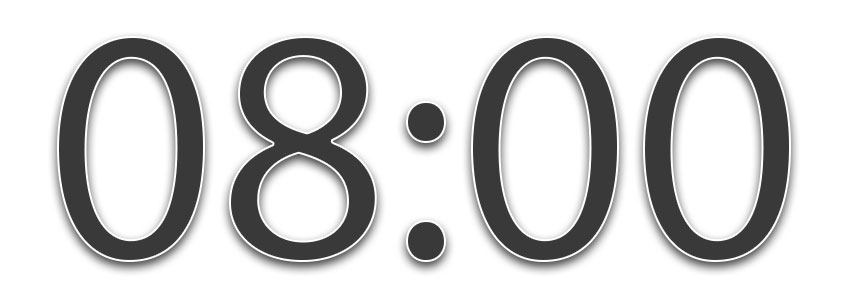 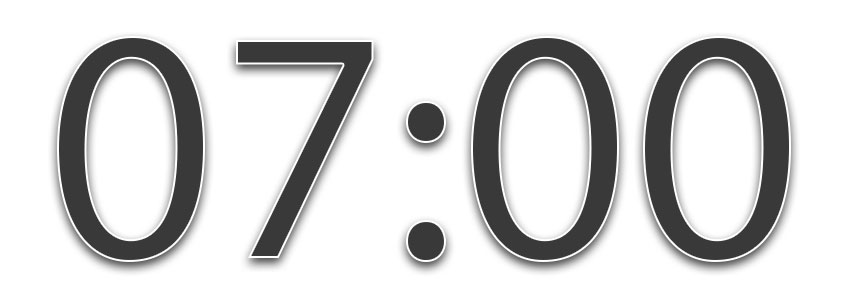 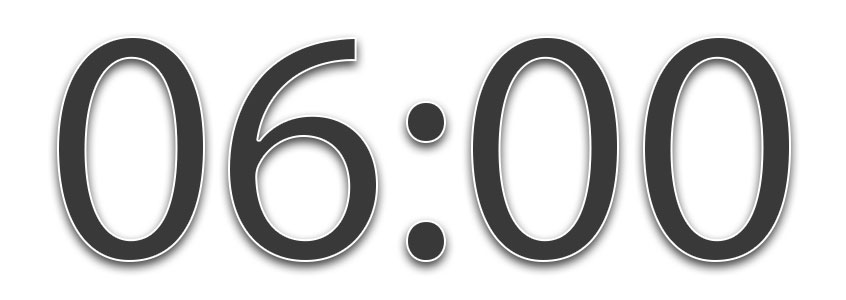 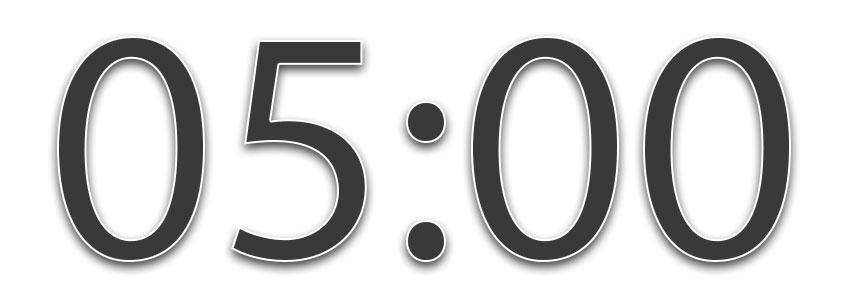 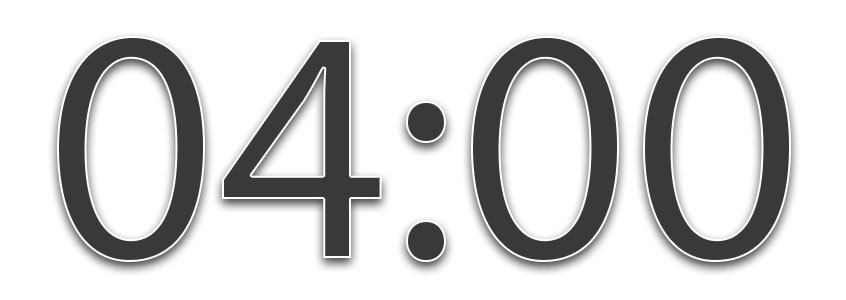 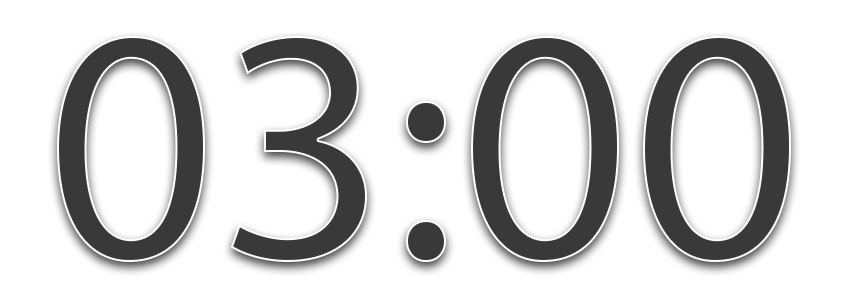 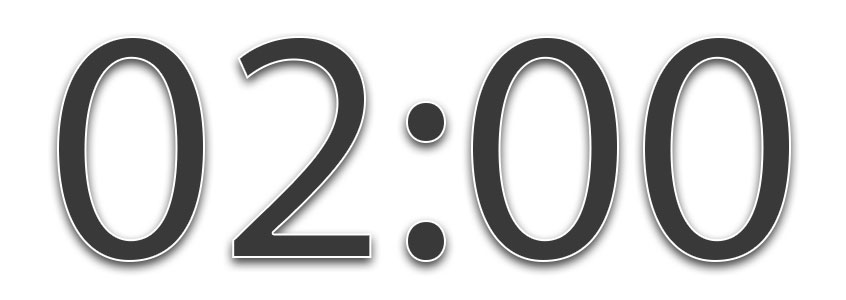 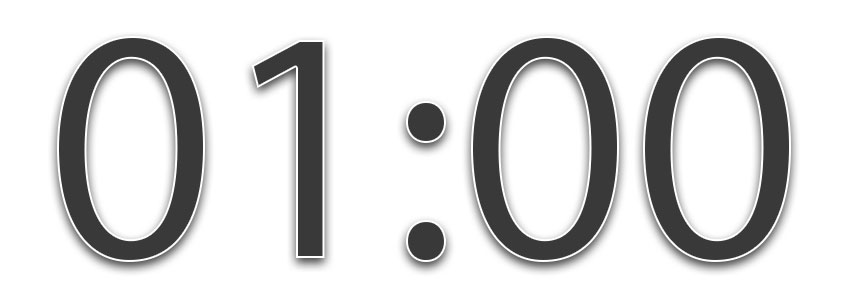 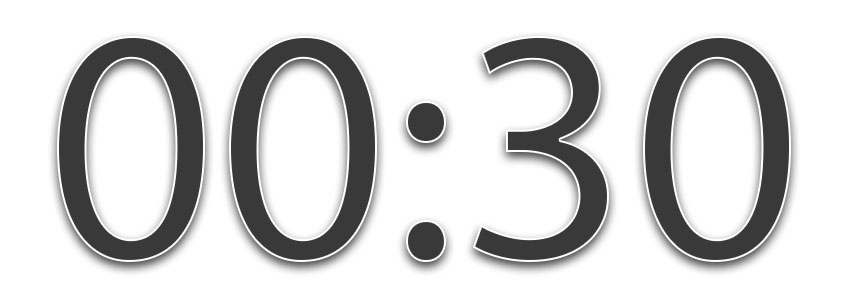 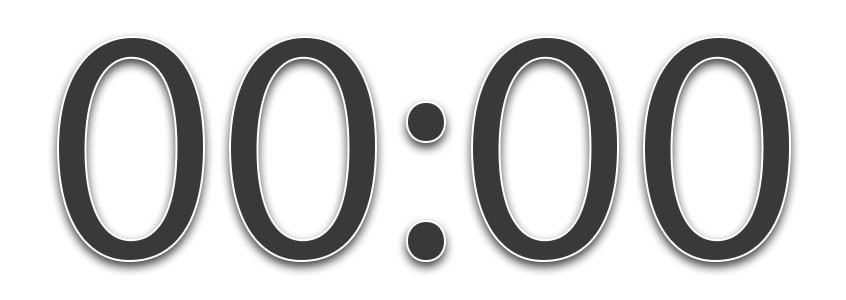 [Speaker Notes: 15-min timer]
Exploring Resources to Support Systematic Screening Efforts
Protocols
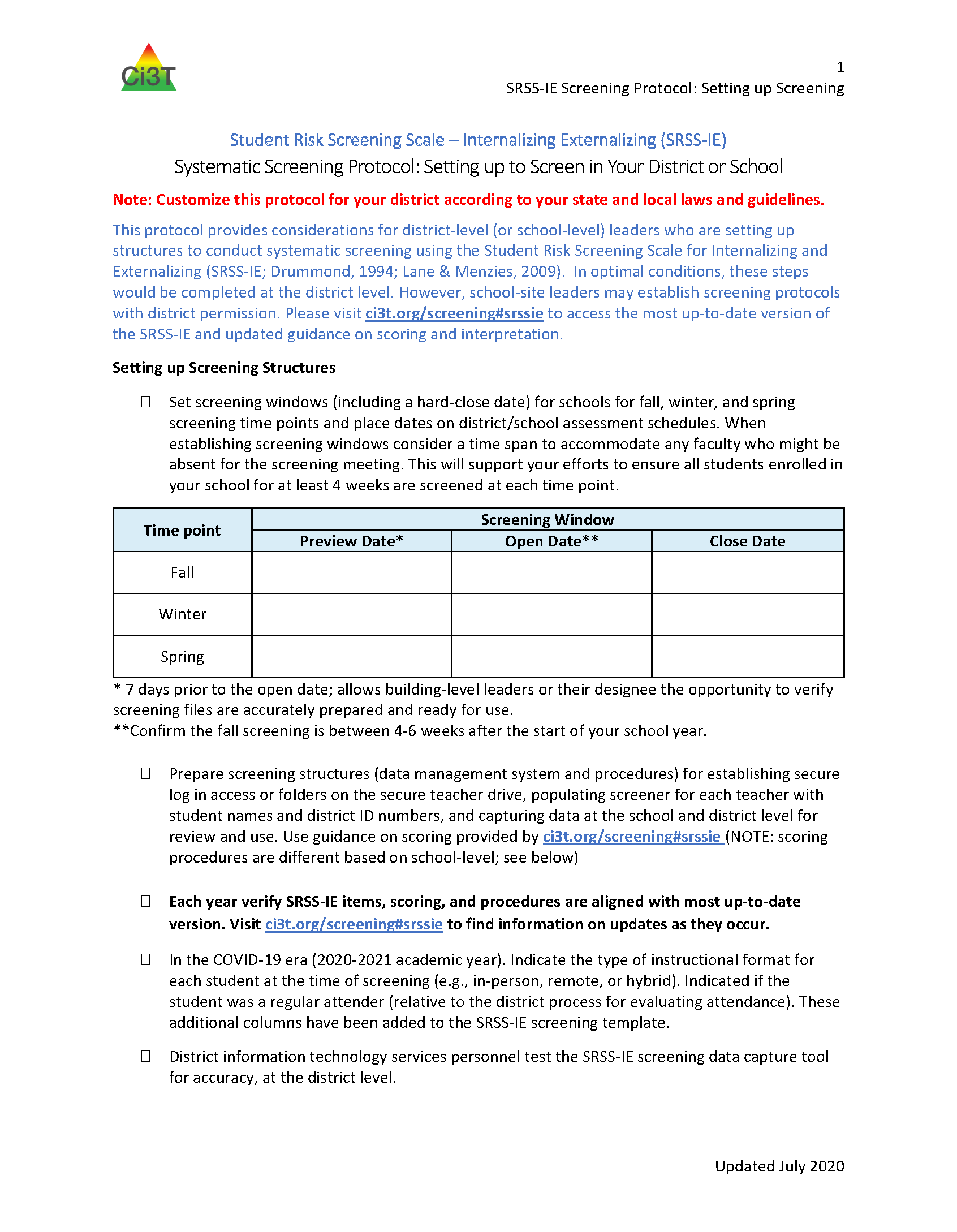 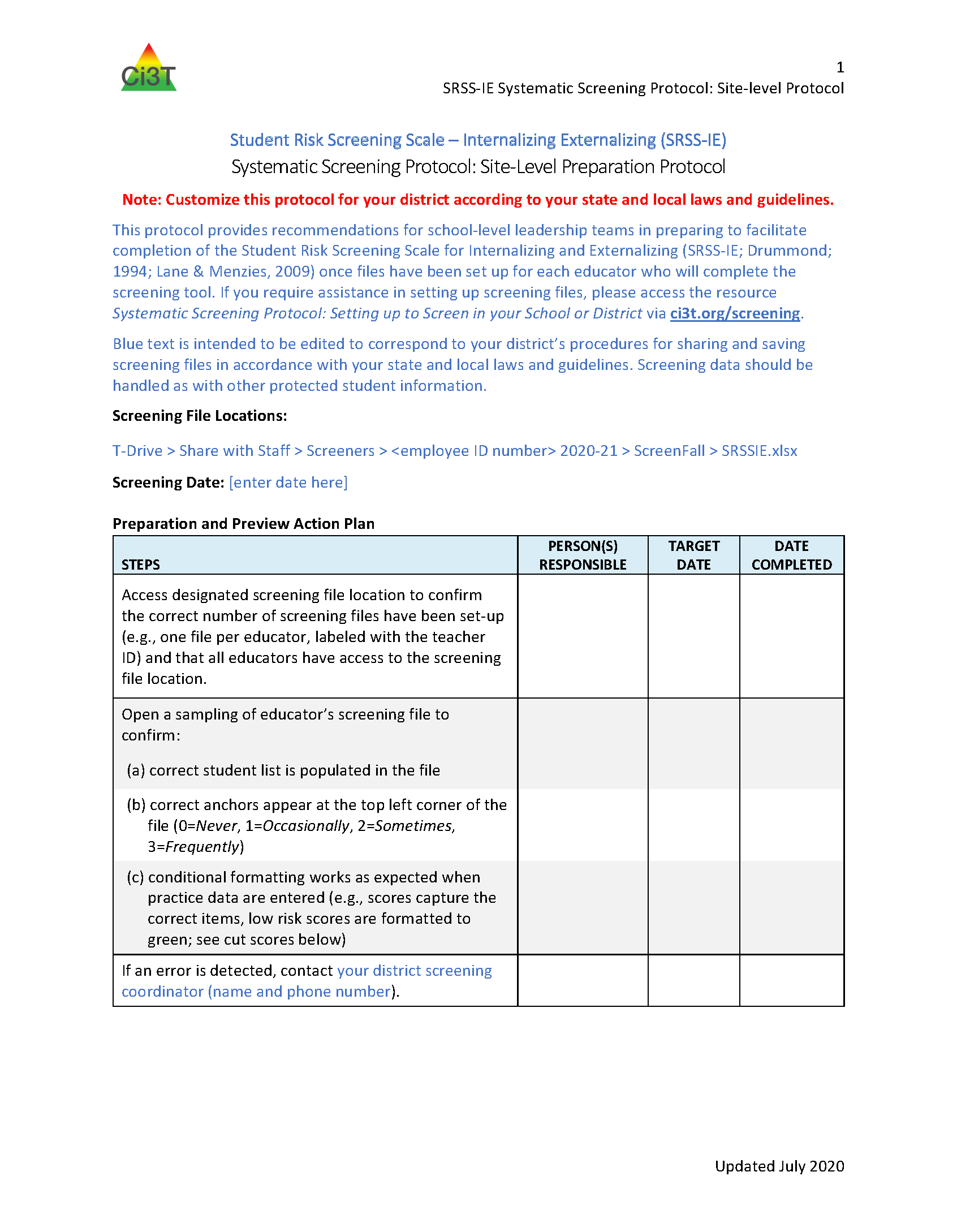 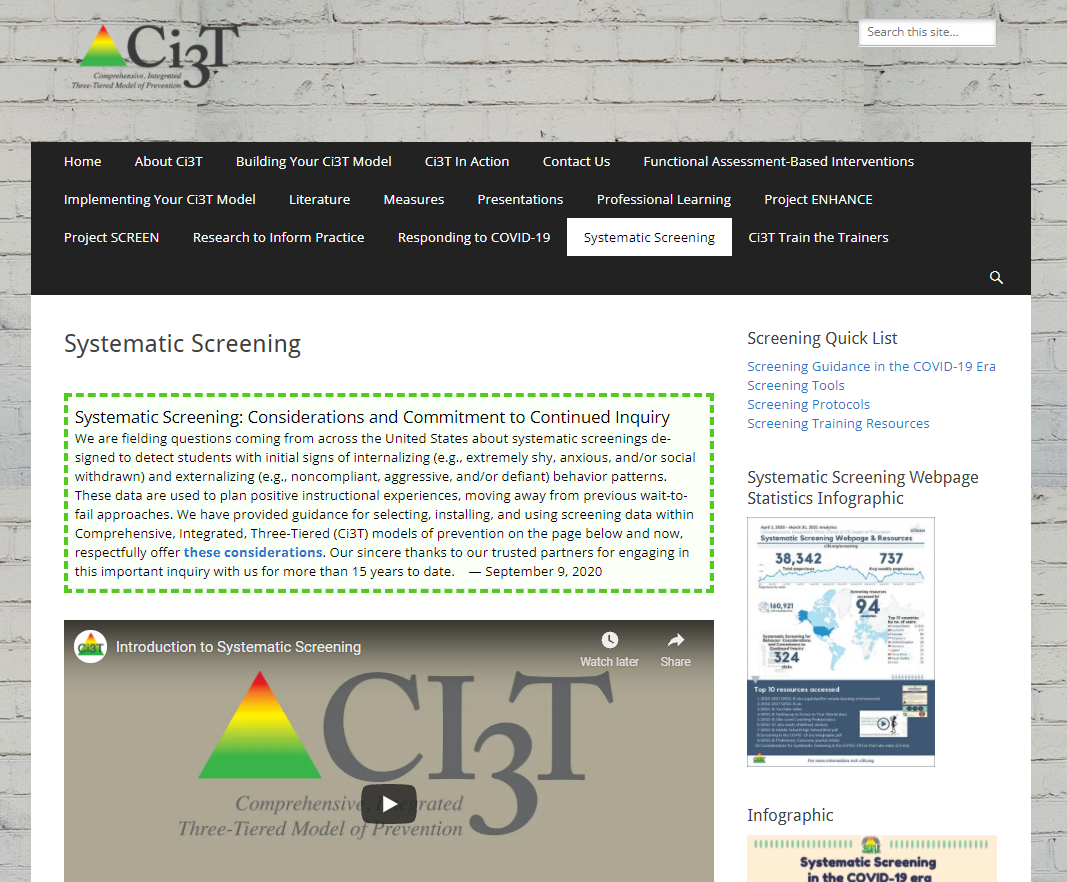 [Speaker Notes: Highlight these resources are free access – just like SRSS-IE. Other screeners that must be purchased come with manuals etc… that same level of clarity and resources are available on this tab for SRSS-IE]
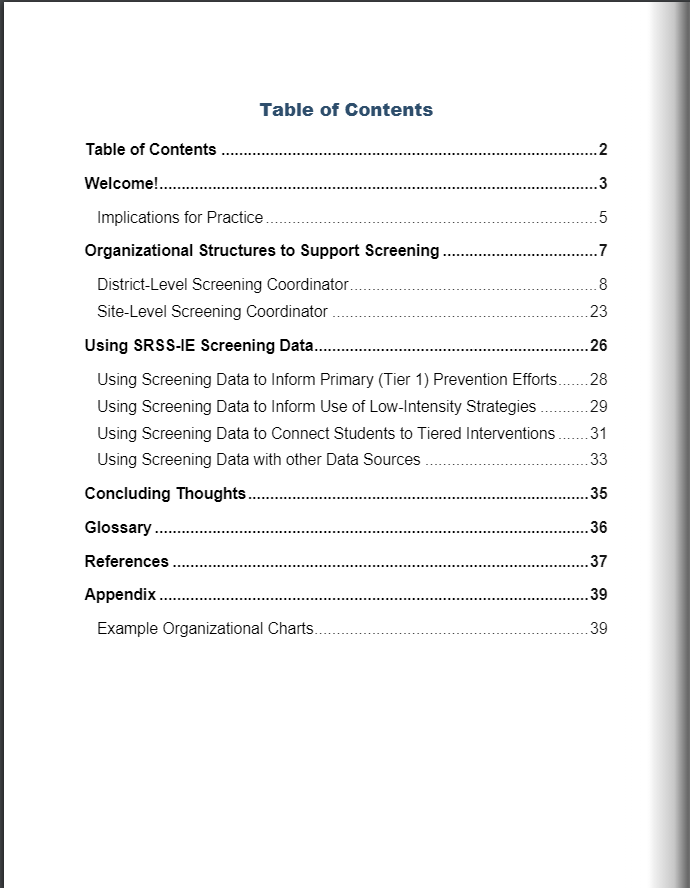 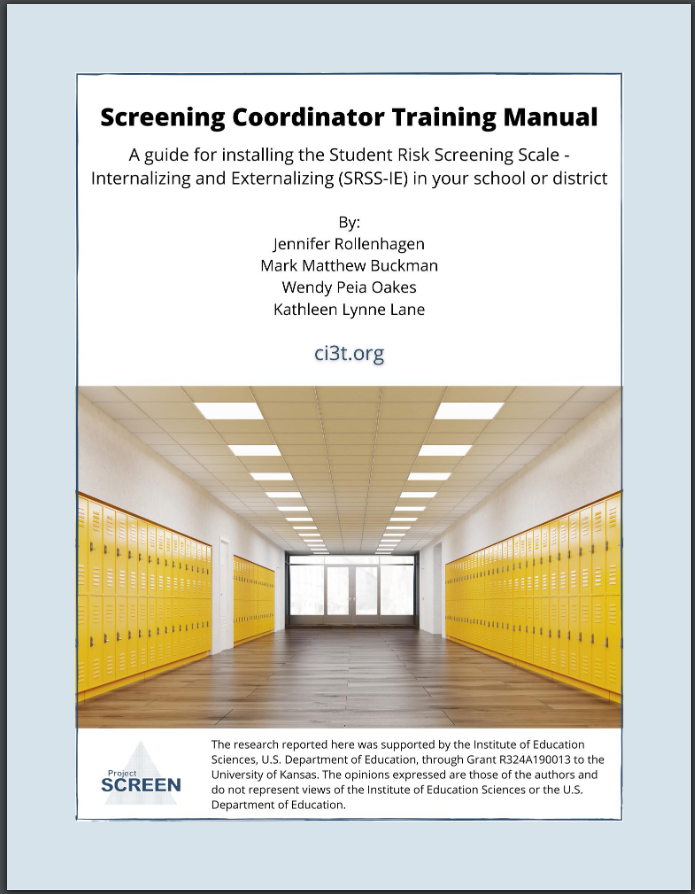 Manual
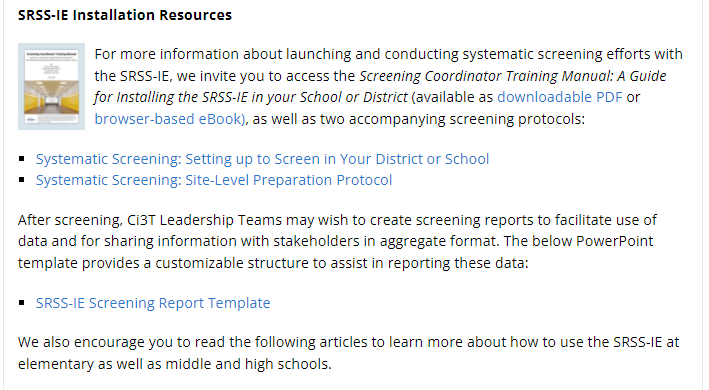 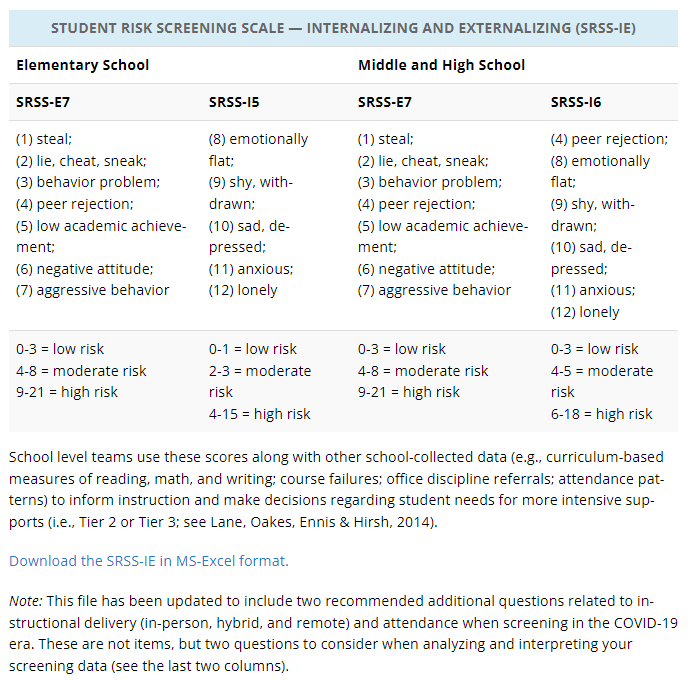 Resources for screening available on PBIS.org…
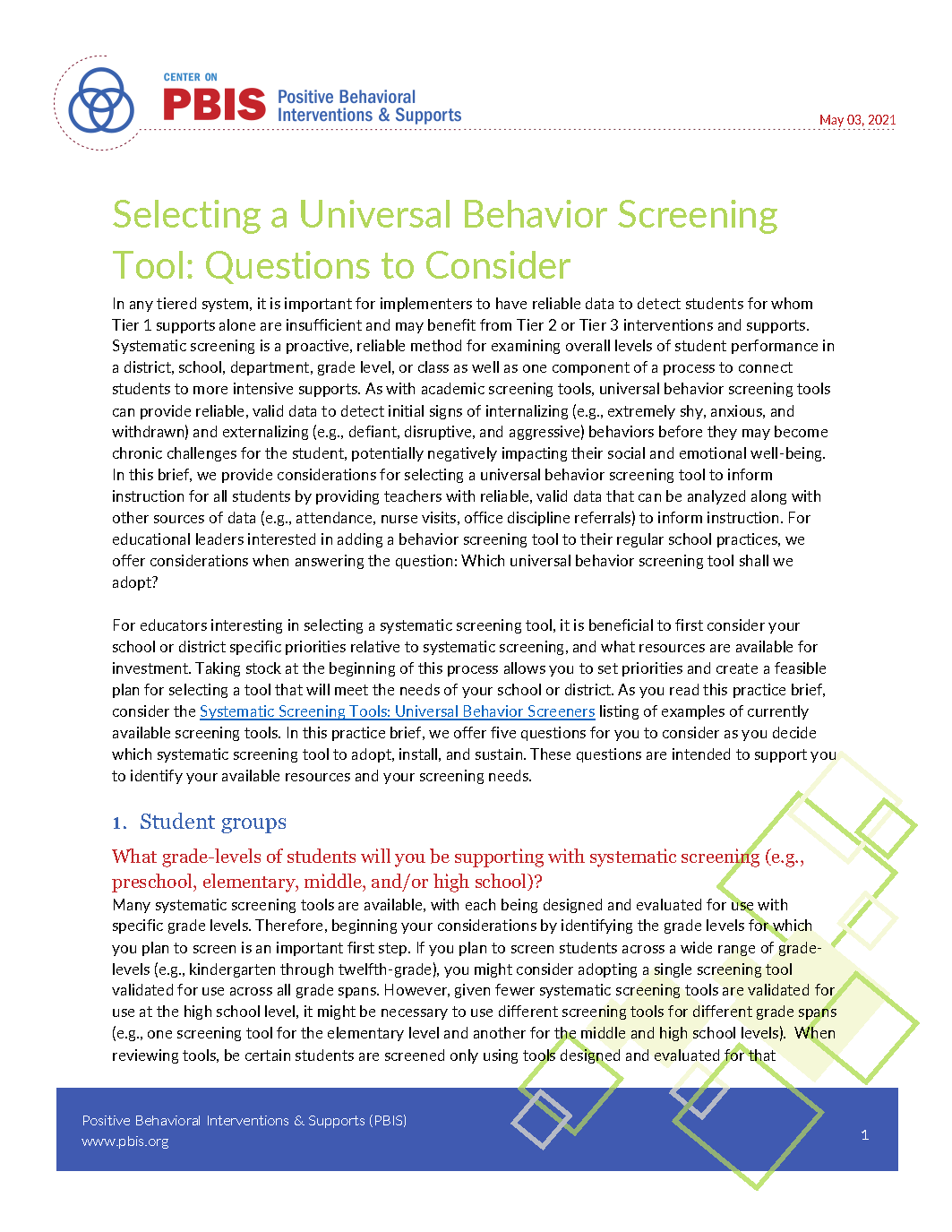 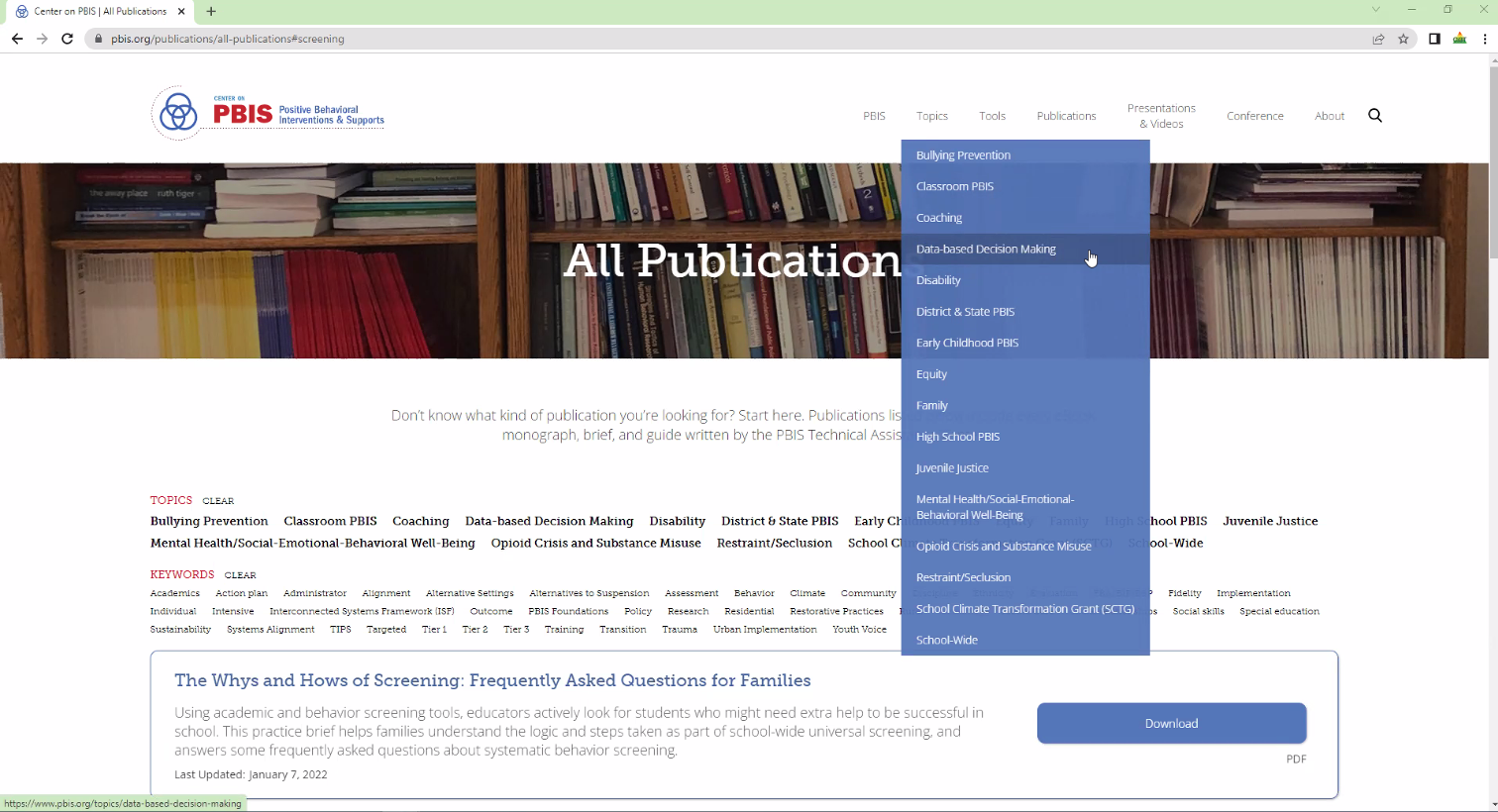 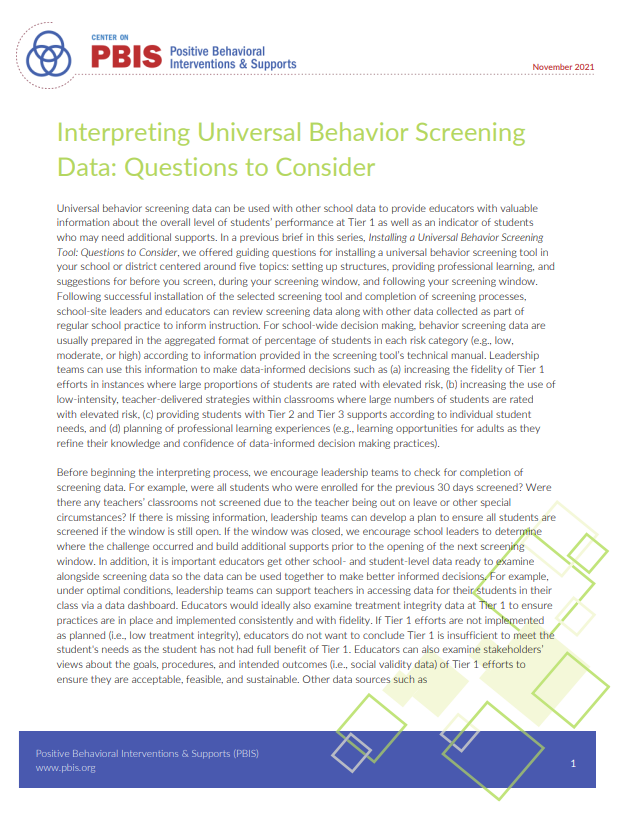 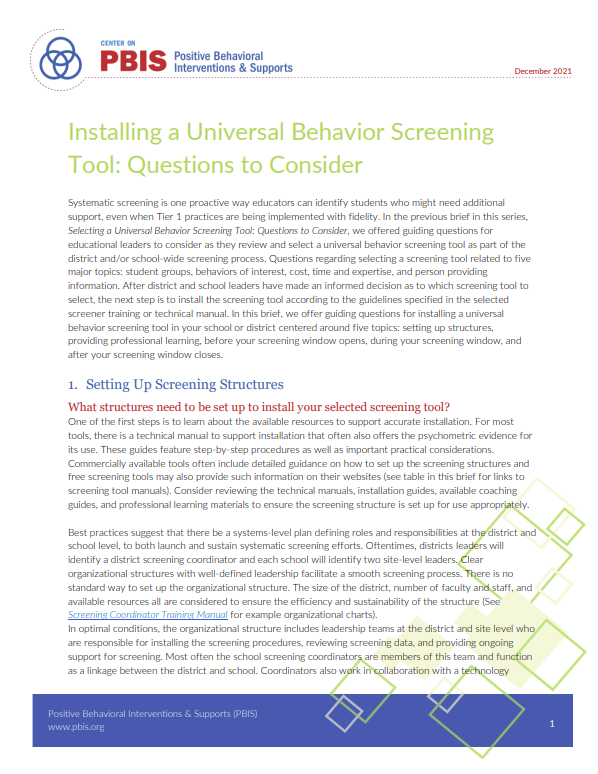 [Speaker Notes: Selecting, https://www.pbis.org/resource/selecting-a-universal-behavior-screening-tool-questions-to-consider
 Installing https://www.pbis.org/resource/installing-a-universal-behavior-screening-tool-questions-to-consider
 Interpreting https://www.pbis.org/resource/interpreting-universal-behavior-screening-data-questions-to-consider]
Tips for Communicating with Your Community about Systematic Screening
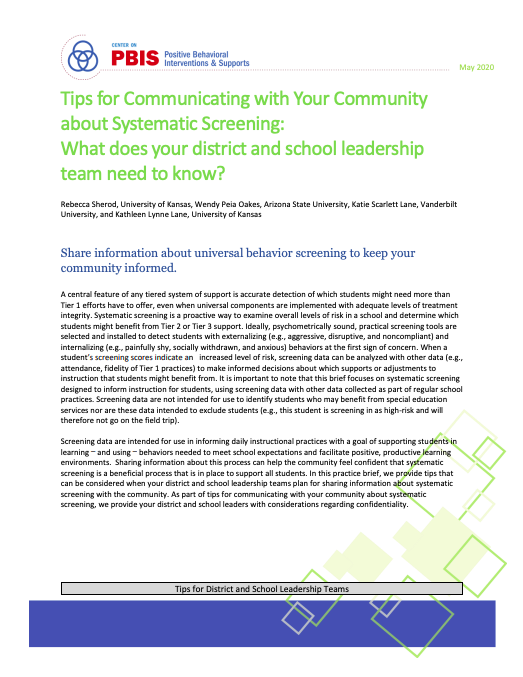 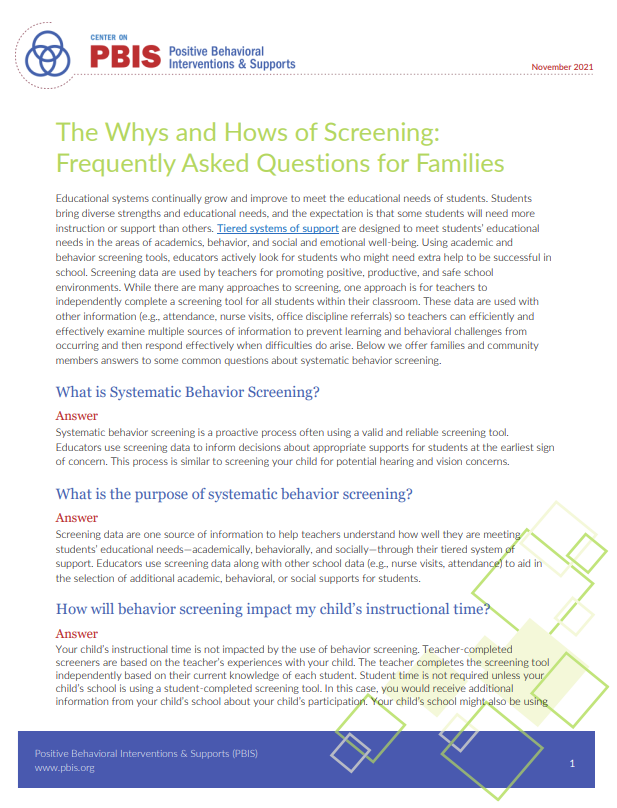 Guidance and Lessons Learned
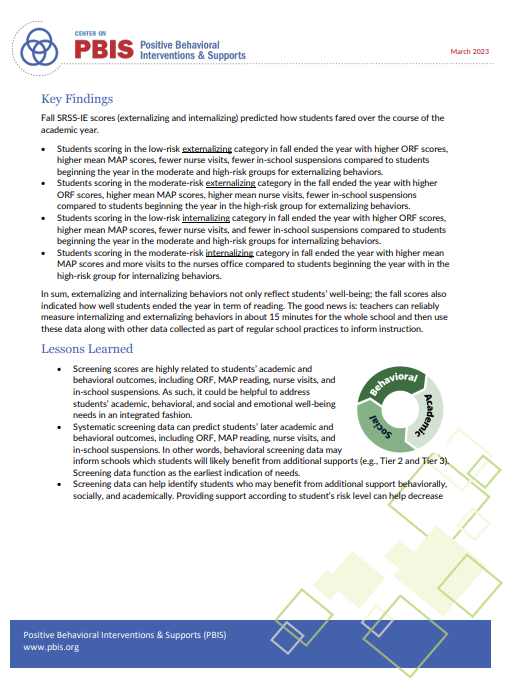 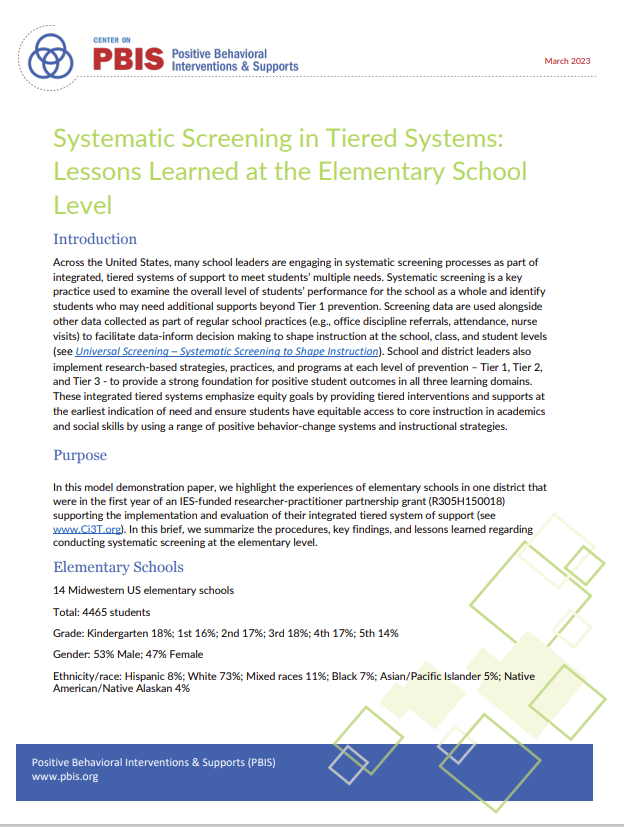 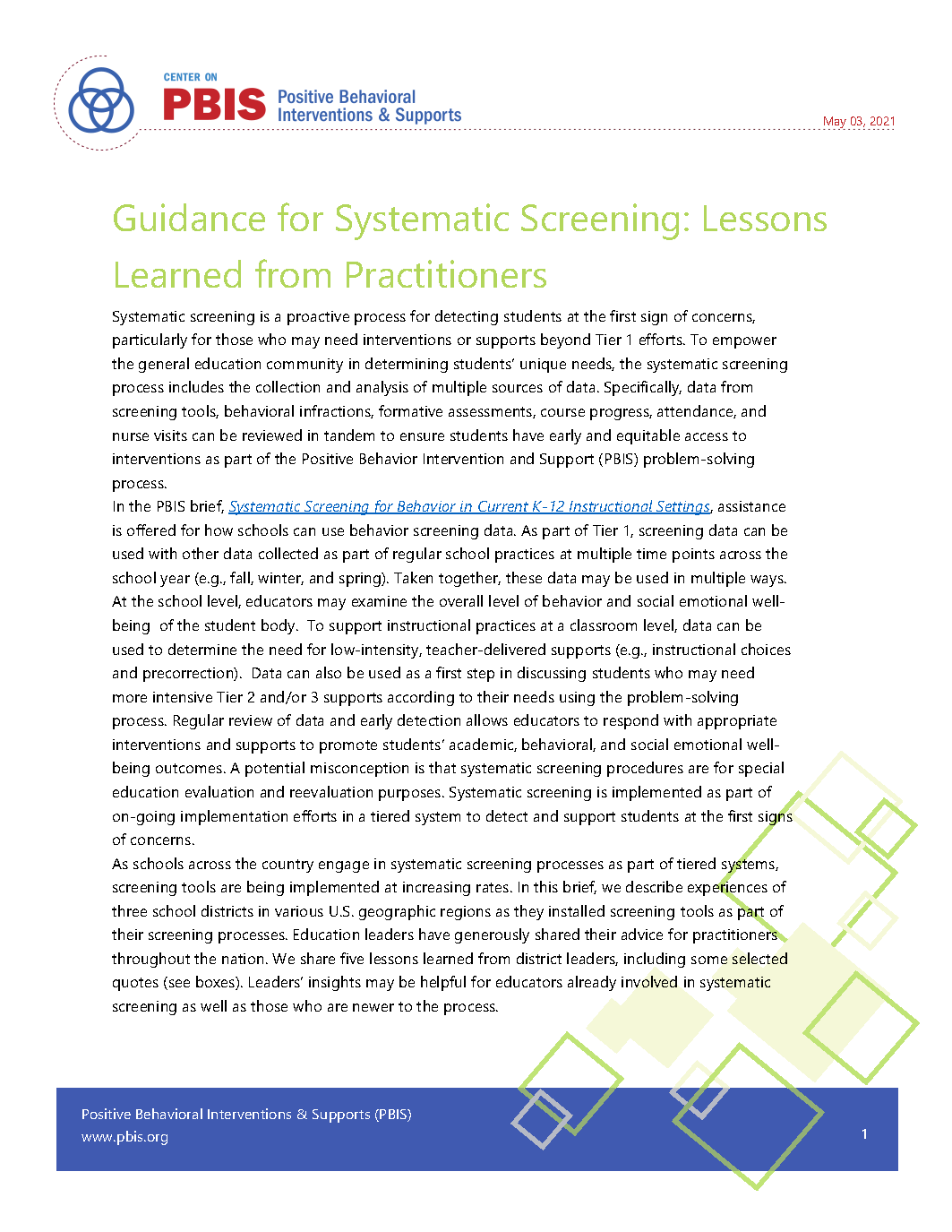 Wrapping Up and Moving Forward
Project EMPOWER - Traditional
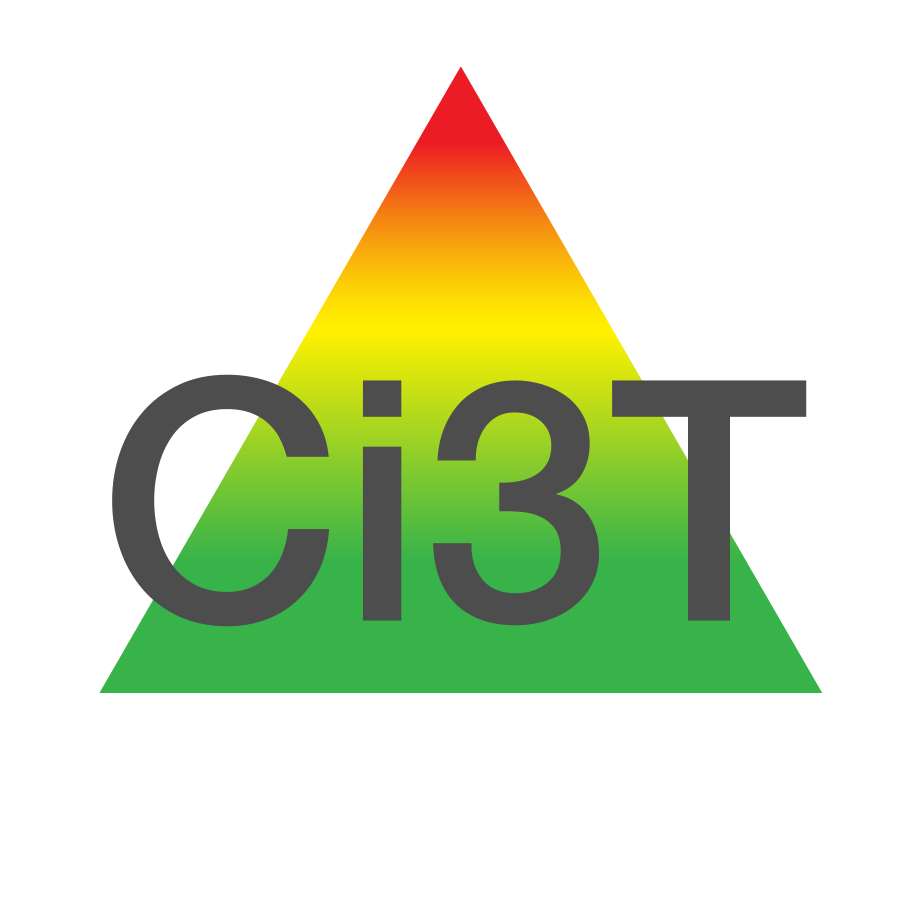 Ci3T 
Comprehensive Professional Learning Plan
Ci3T Leadership Team Training Sequence
Implementation Stages of Tier 2 and 3 within Ci3T
Additional Professional Development on Specific Topics
Core Content Curriculum
Check In - Check Out
Functional Assessment-based Interventions
Reading, Math, Writing Benchmarking and Progress Monitoring Tools
Additional Tier 3 Supports
Interventions, Strategies, & Practices
Instructional Techniques to Improve Students’ Motivation; Classroom Management Practices; 
Low-Intensity Behavior Supports
Building a Ci3T Tier Library
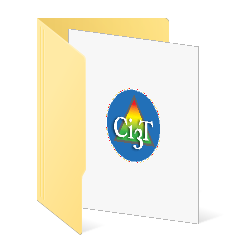 Teacher Delivered Strategies
Tier 1
Tier 2
Tier 3
Low-Intensity Strategies
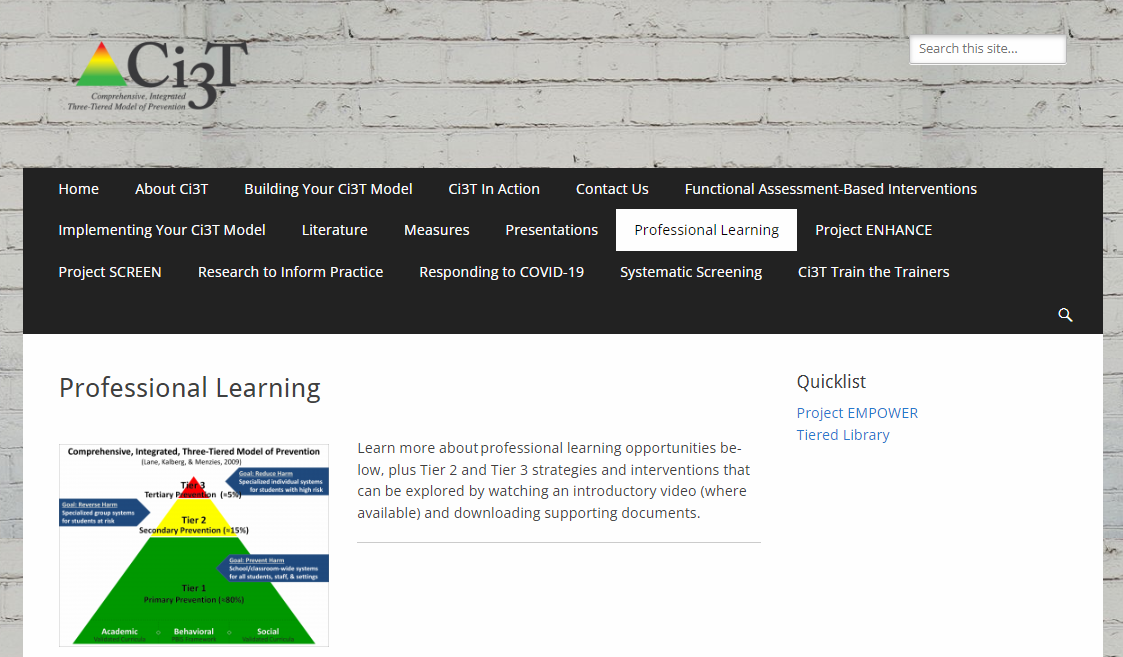 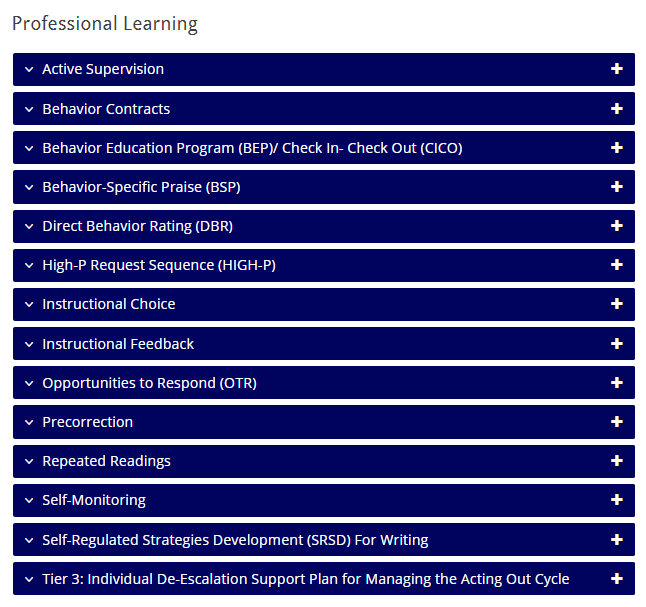 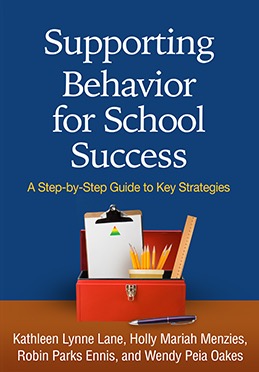 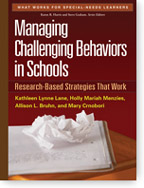 Ci3T Trainer and Coaches Calls
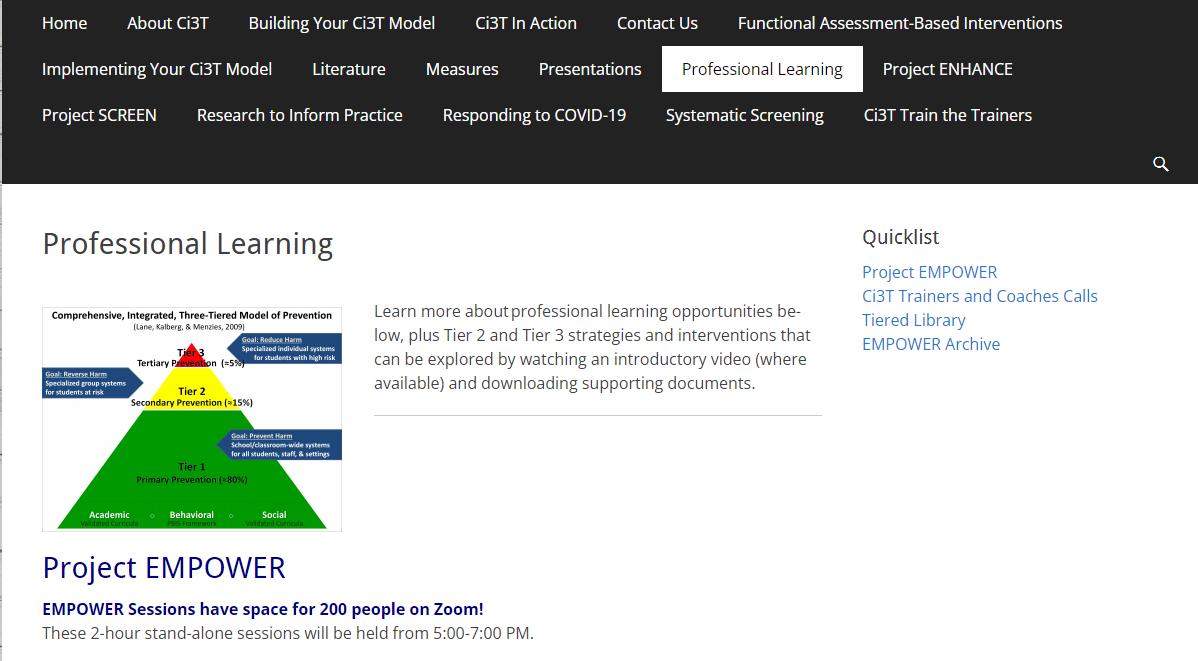 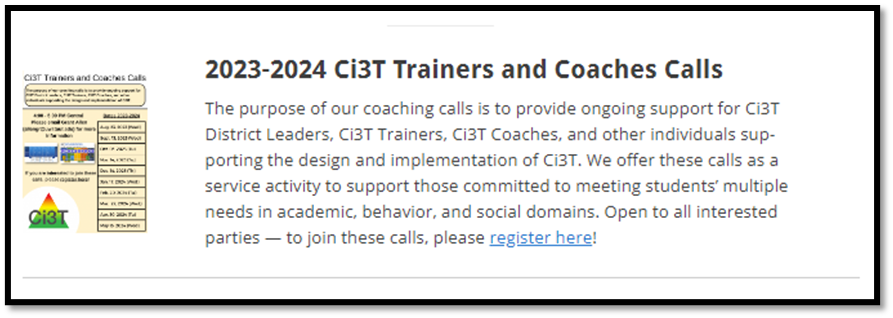 Ci3T Professional Learning Calendar
Sustaining and Disseminating Professional Learning
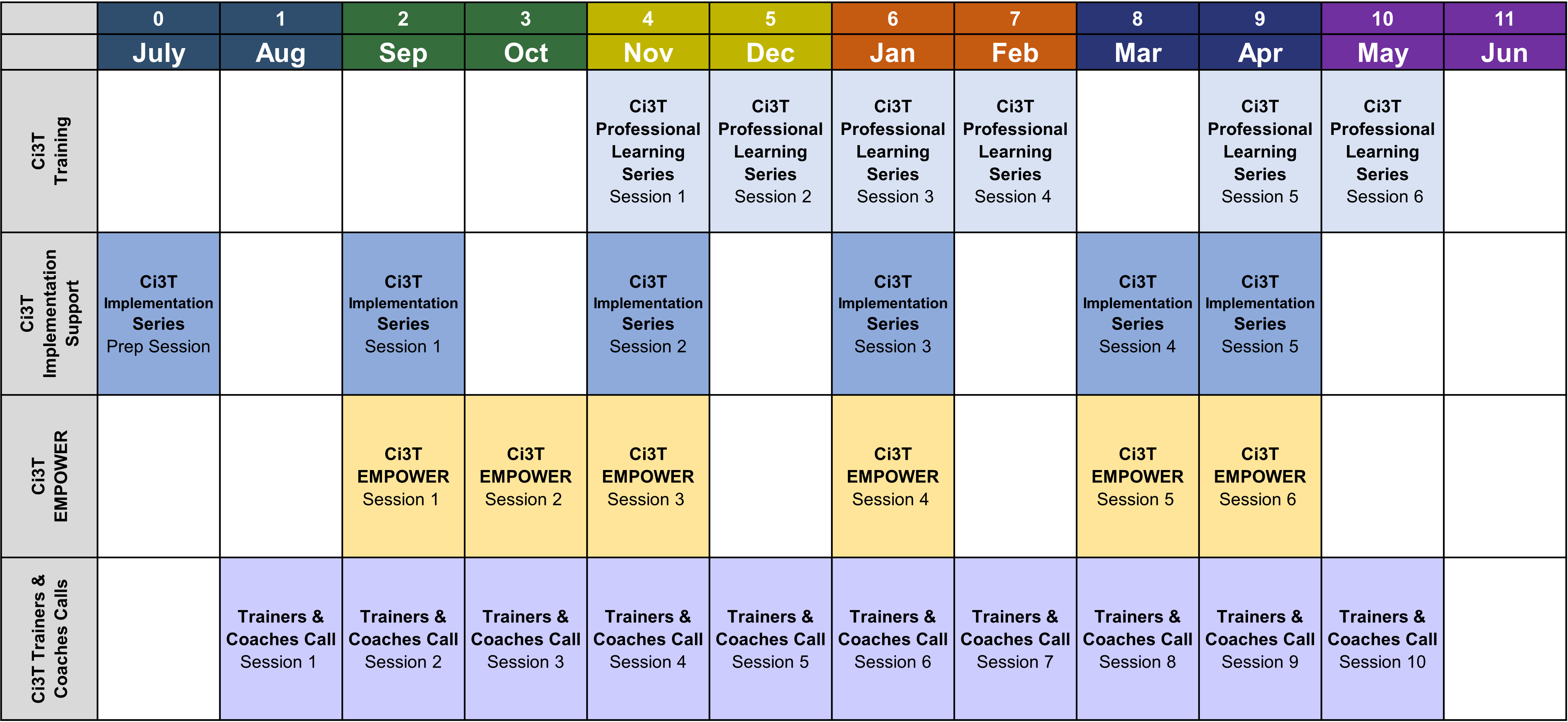 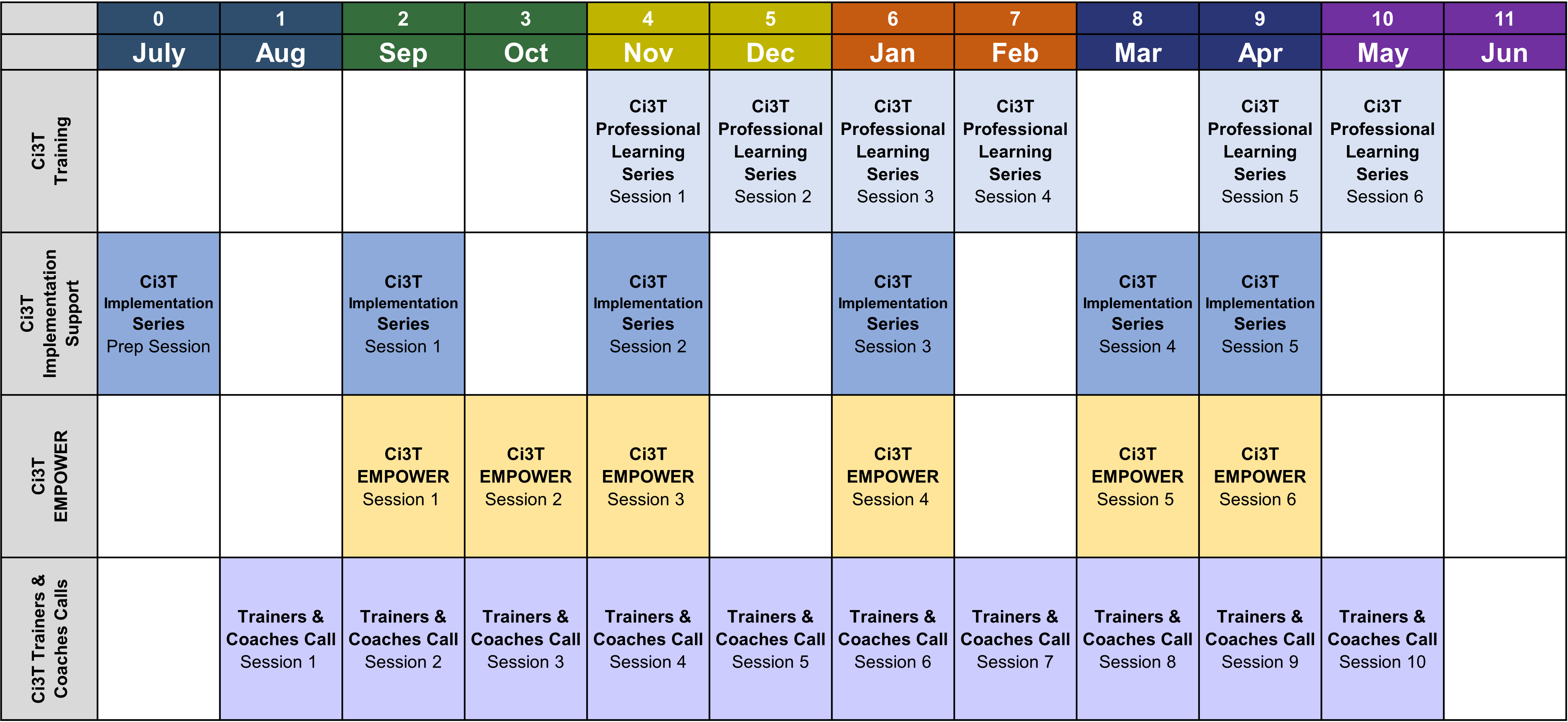 Designate two staff to attend trainings to become on-site coaches
10 min @ next Faculty and Staff meeting
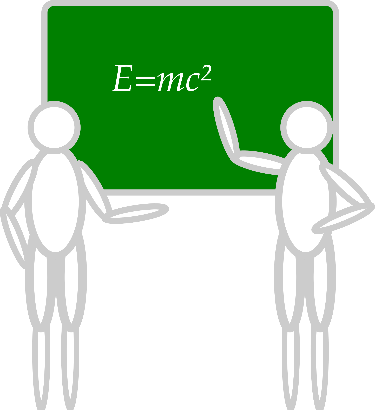 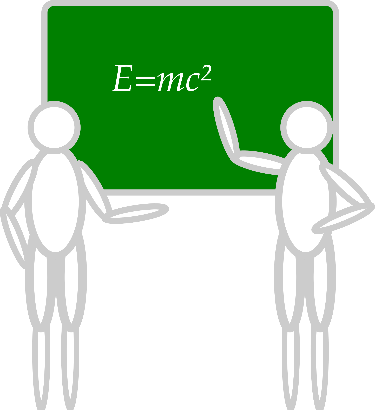 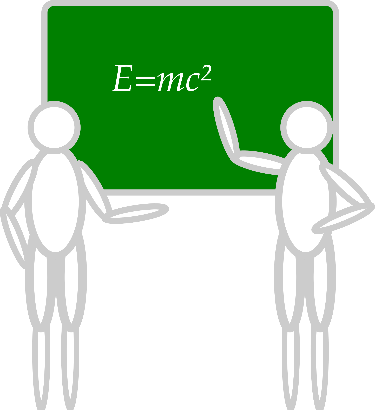 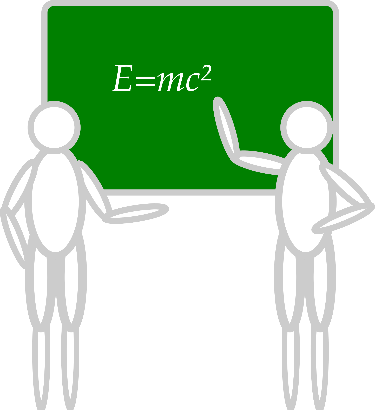 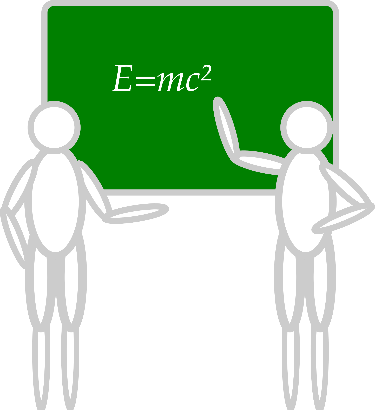 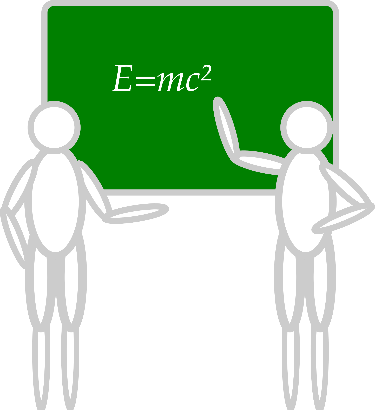 Ci3T Setting Up for Success
Planning Ahead
Systematic Screening
Tier 3
Low-Intensity Supports
Tier 2
Accessing Project EMPOWER Professional Learning
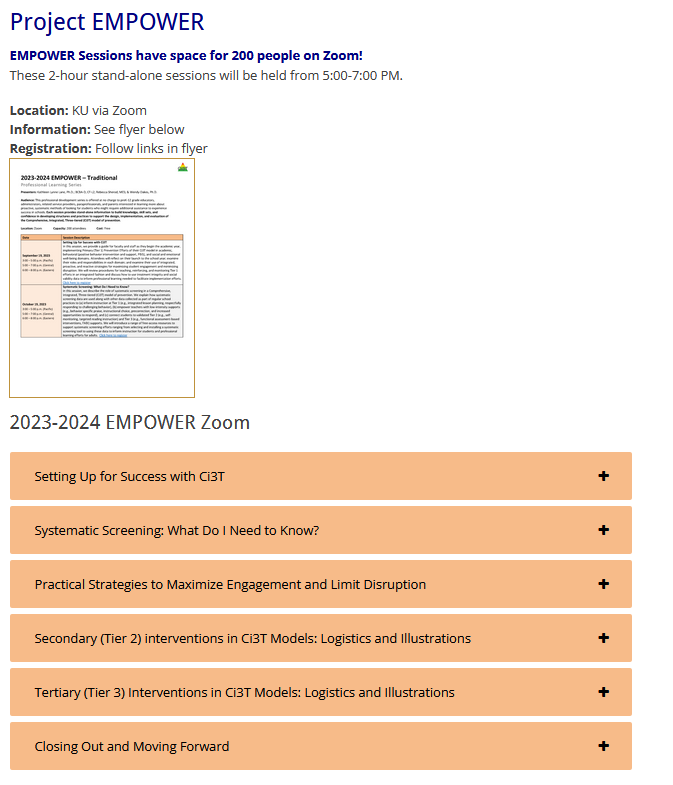 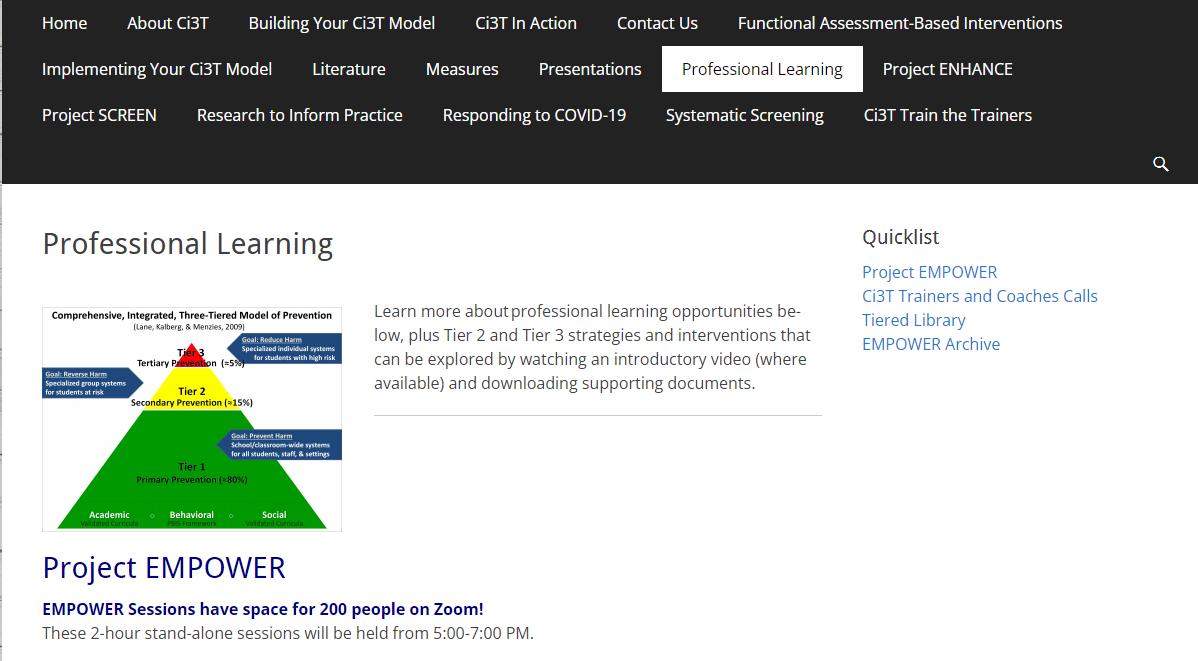 Wrapping Up & Previewing Next Session
Today
Next time
Overview of Systematic Screening in Ci3T Models
Using Systematic Screening to 
Inform Instruction at Tier 1
Empower Teachers with Low-Intensity Strategies
Connect Students to Tier 2 and Tier 3 Interventions
Exploring Resources to Support Systematic Screening Efforts
Overview of Teacher-Delivered, Low-Intensity Strategies in Ci3T Models
Strategy 1: Precorrection
Strategy 2: Active Supervision
Strategy 3: Opportunities to Respond
Exploring Other Teacher-Delivered, Low-Intensity Strategies in Ci3T Models
Comprehensive, Integrated, Three-Tiered Model of Prevention
(Lane, Kalberg, & Menzies, 2009)
Thank you!
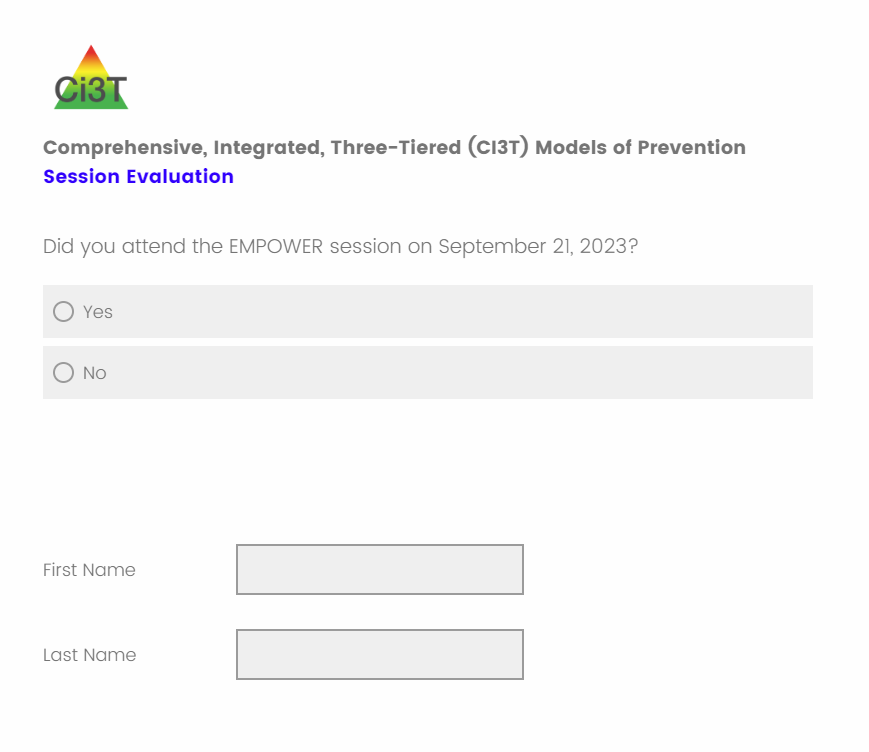 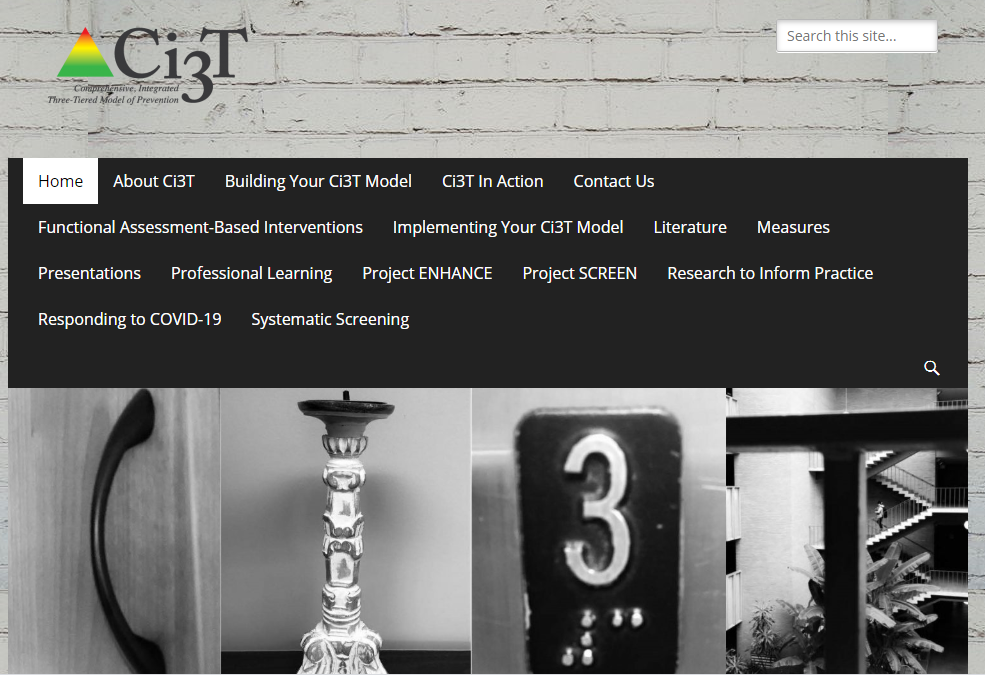 [Speaker Notes: Tag us in your Ci3T highlights- we’d love to see Ci3T in action! Follow us on Twitter or Instagram for updates and links to resources! @Ci3TModel

You will receive a brief session evaluation – we value your feedback and would greatly appreciate you taking a few minutes to share your thoughts on what you liked about the session and how we can improve]